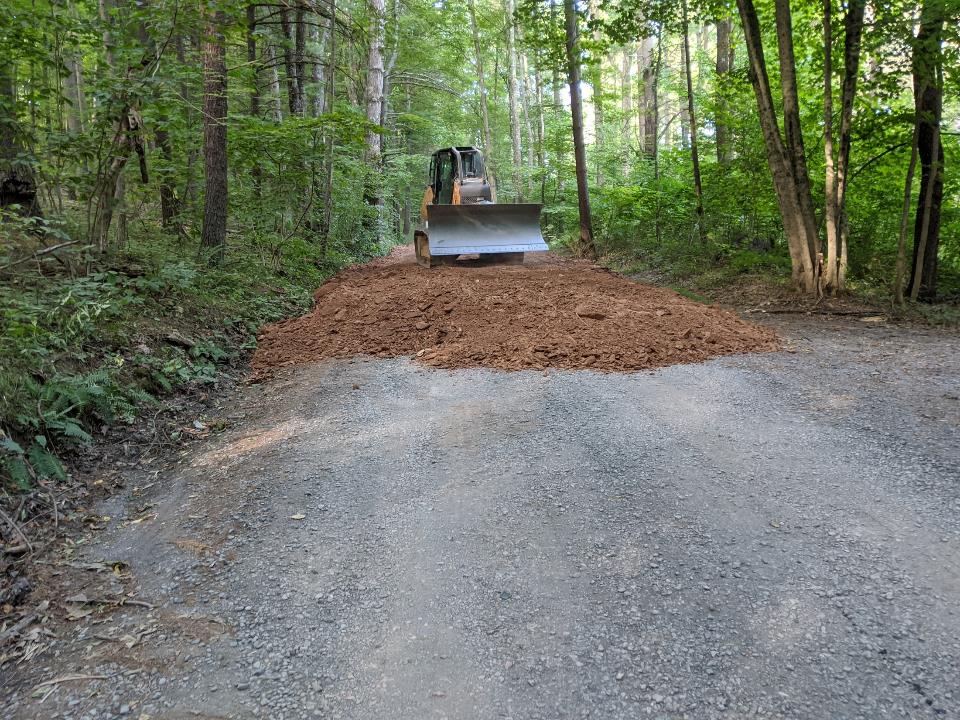 Dirt Gravel and Low Volume Road Program
 
Remote Training
Road Fill
Eric Nevel- CDGRS
Steve Bloser - CDGRS
www.dirtandgravelroads.org
5/20/2021 Starts at 9am
If you are reading this, then you are successfully seeing the webinar video. Webinar audio should be automatic through your computer (or click “join audio”), and options can be accessed in the “audio options” button on the bottom left.  If your computer audio is not working, you can listen on your phone by dialing 312-626-6799.
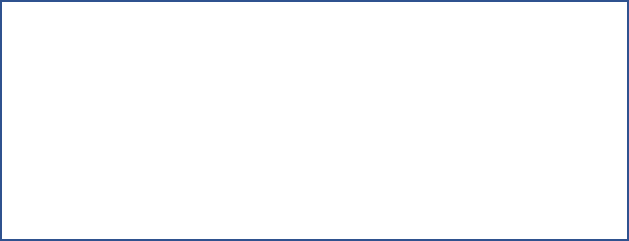 Audio via Phone if needed: 312-626-6799   
Webinar ID: 998 9453 7275
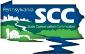 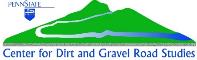 1
Filling Road Cross-Section
Road Fill
Purpose:

Review an expanded version (compared to ESM training) of road fill with additional examples.

Review available “Request for Quote” for road fill
[Speaker Notes: Helps With Drainage On Entrenched Roads

This technique can really help with drainage issues on entrenched roads.]
Road Fill
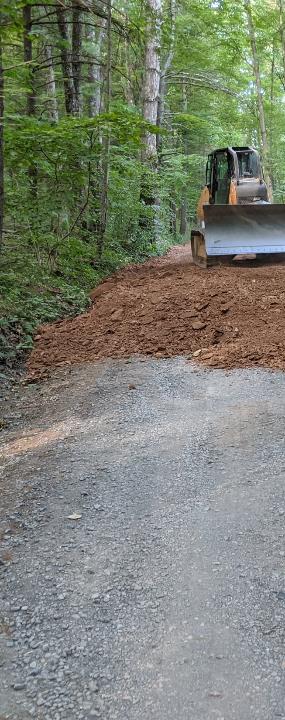 Road Fill

Background
Filling the Road Profile
Other Considerations
Types of Fill
Introduction to RFQ
[Speaker Notes: Helps With Drainage On Entrenched Roads

This technique can really help with drainage issues on entrenched roads.]
Introduction
How Roads Affect the Land
Natural Landscape
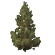 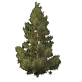 Surface drainage patterns
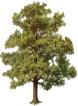 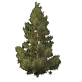 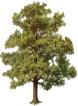 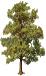 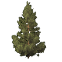 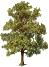 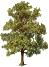 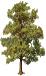 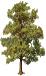 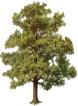 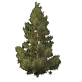 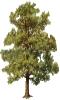 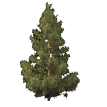 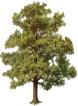 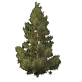 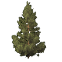 SUBSURFACE DRAINAGE PATTERNS
SUBSURFACE DRAINAGE PATTERNS
Sub-surface drainage patterns
[Speaker Notes: The effects of increased erosion are many, but the biggest are increased maintenance problems, as well as excess sediment and chemical runoff to the streams.]
Introduction
How Roads Affect the Land
Roads Intercept Natural Drainage
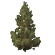 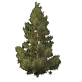 Surface drainage patterns
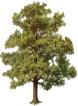 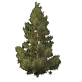 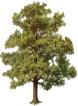 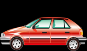 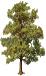 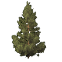 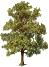 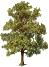 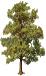 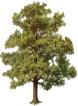 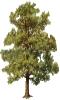 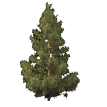 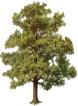 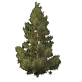 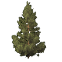 Sub-surface drainage patterns
[Speaker Notes: The effects of increased erosion are many, but the biggest are increased maintenance problems, as well as excess sediment and chemical runoff to the streams.]
Roads Intercept Natural Drainage
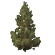 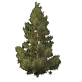 Surface drainage patterns
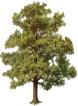 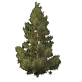 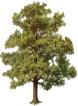 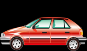 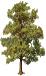 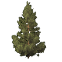 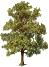 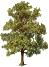 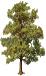 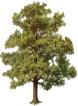 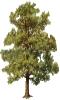 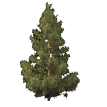 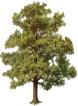 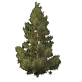 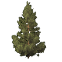 Sub-surface drainage patterns
[Speaker Notes: The effects of increased erosion are many, but the biggest are increased maintenance problems, as well as excess sediment and chemical runoff to the streams.]
ESMP
Avoid Concentrating Drainage
Minimize Flow Volumes
Reduce Effects of Concentrated Drainage
Prevent Surface Erosion
Reduce Cost and Frequency of Road Maintenance
These are the goals of ALL of the practices  in the DGLVR Program
[Speaker Notes: ALL ESMPs have these five goals

These five principles are the goals of ALL of the Environmentally Sensitive Maintenance Practices we will discuss in the next two days.]
Road Fill
Drainage Disconnection and infiltration are the goals of the DGLVR Program
Hallmarks of the DGLVR program
Keeping sediment & excess runoff out of the stream
Getting water into the ground
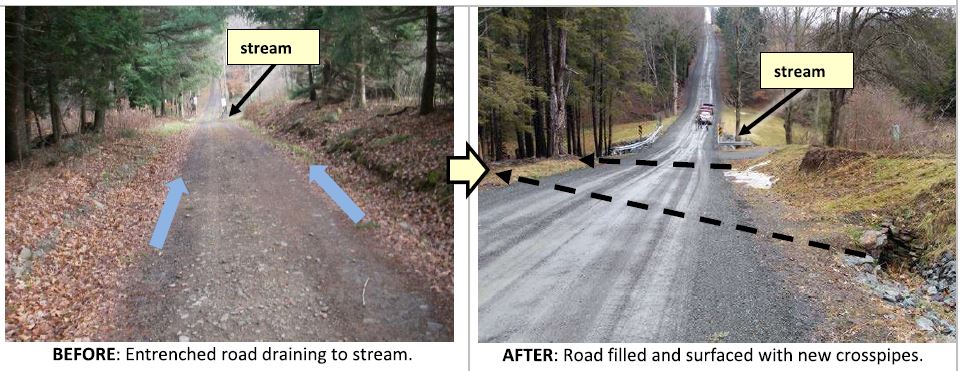 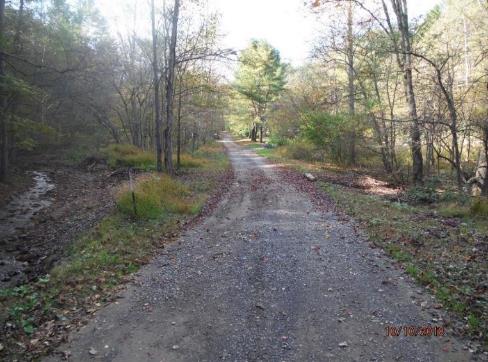 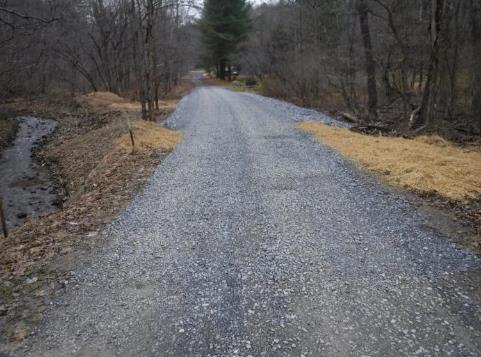 BEFORE
AFTER
2018 DnG                                 	        1/1
Centre County, Yeager Hollow Road
$35K Grant
Summary:
Frequently flooded and soft section of road
Large French Mattress and road fill
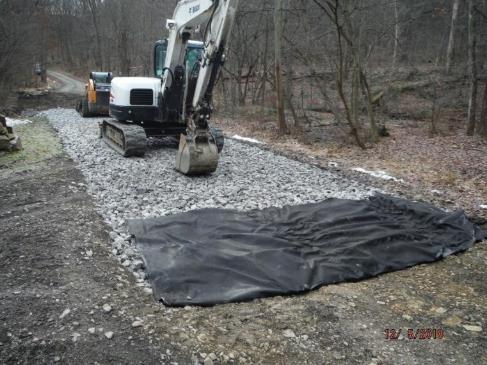 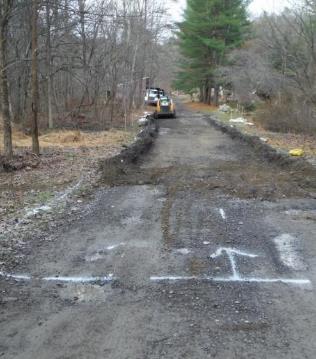 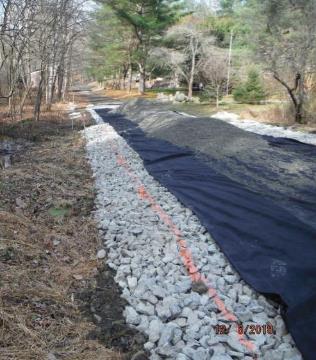 DURING
DURING
DURING
AFTER
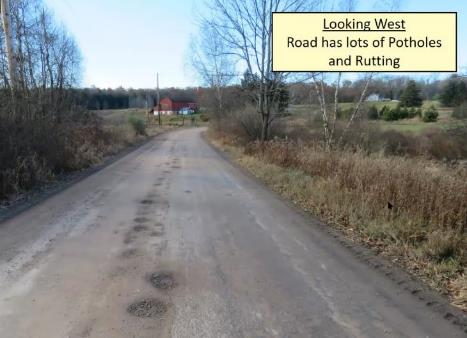 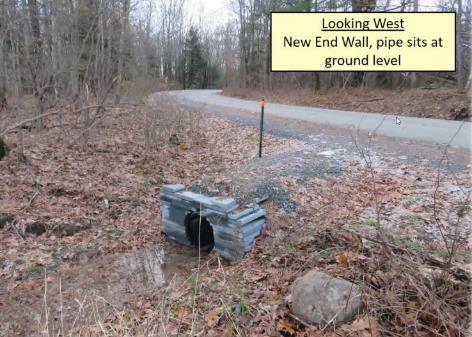 BEFORE
2018 DnG                               1/1
Wayne County, Adams Pond Road
$92K Grants, $17K In-kind
Summary:
Mile long site with poor base
9 New shallow crosspipes installed, ditches reshaped and stabilized
Base improvement and DSA
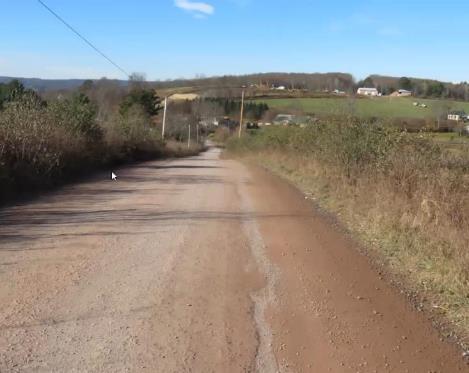 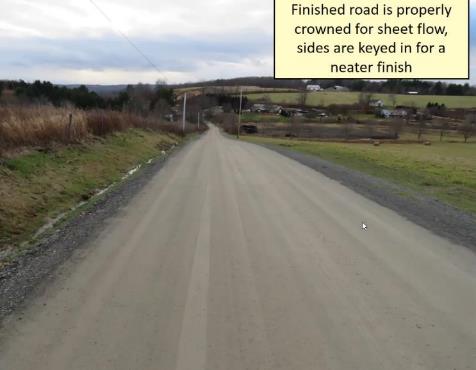 BEFORE
AFTER
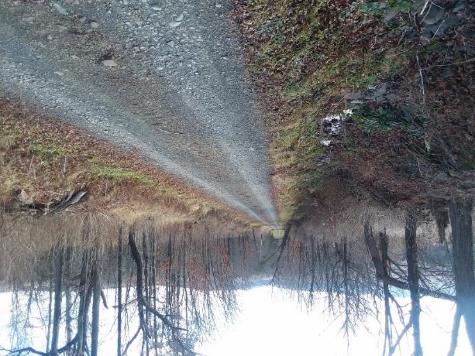 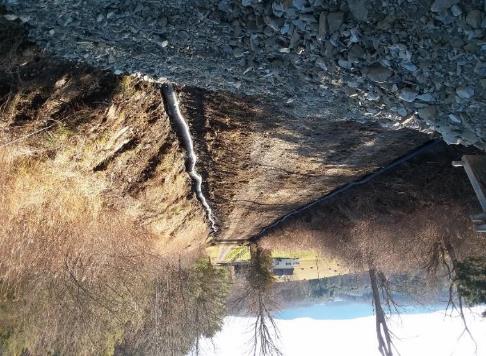 BEFORE
DURING
2018 DnG                               1/1
Bradford County, Jung Road
$92K Grants, $15K In-kind
Summary:
Severely entrenched saturated road
~9,000 tons fill added to achieve sheet flow
1,300 feet of underdrain, new pipes, ditch stabilization
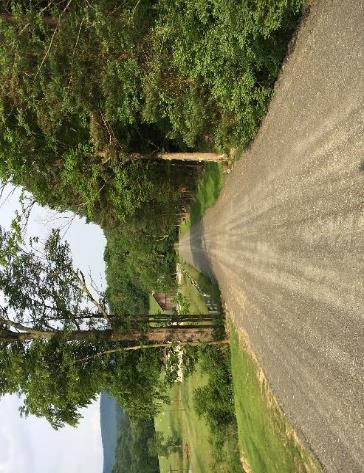 DURING
AFTER
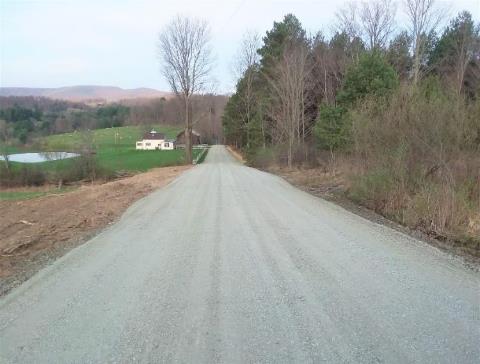 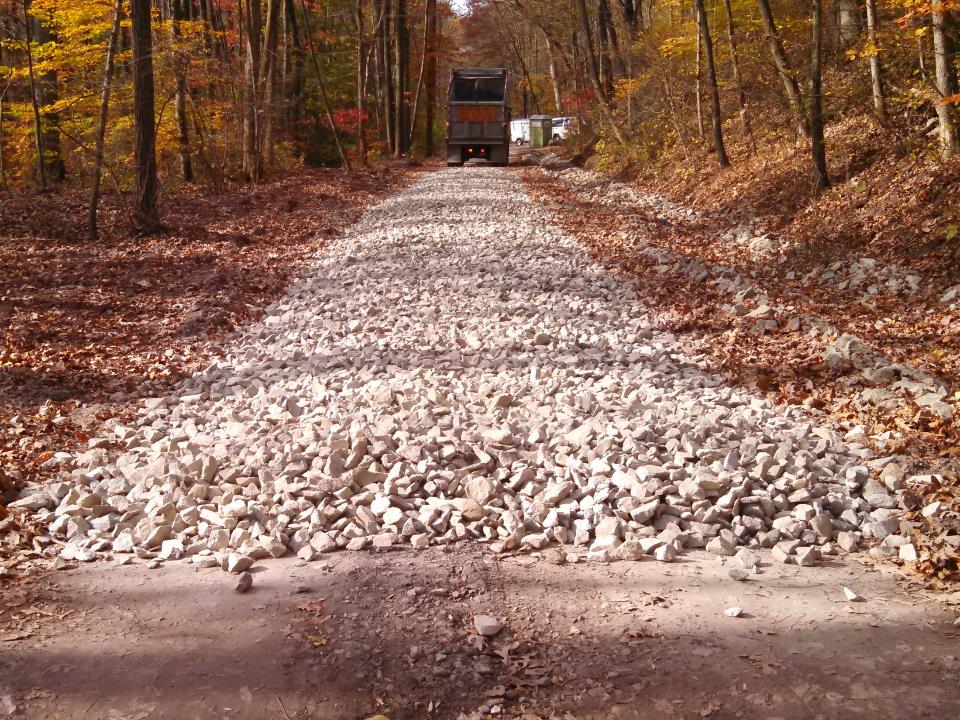 Environmentally Sensitive Maintenance for Dirt & Gravel Roads
Road Base
Road Base: Introduction
The most important part of a building is the part you can’t see.  Roads are the same.
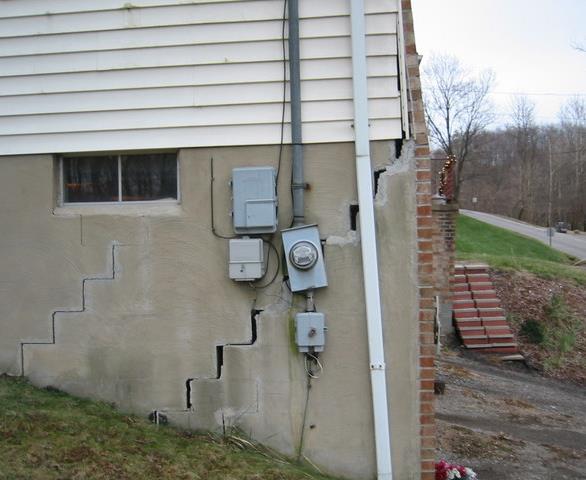 https://soilsmatter.wordpress.com/
Road Base: Introduction
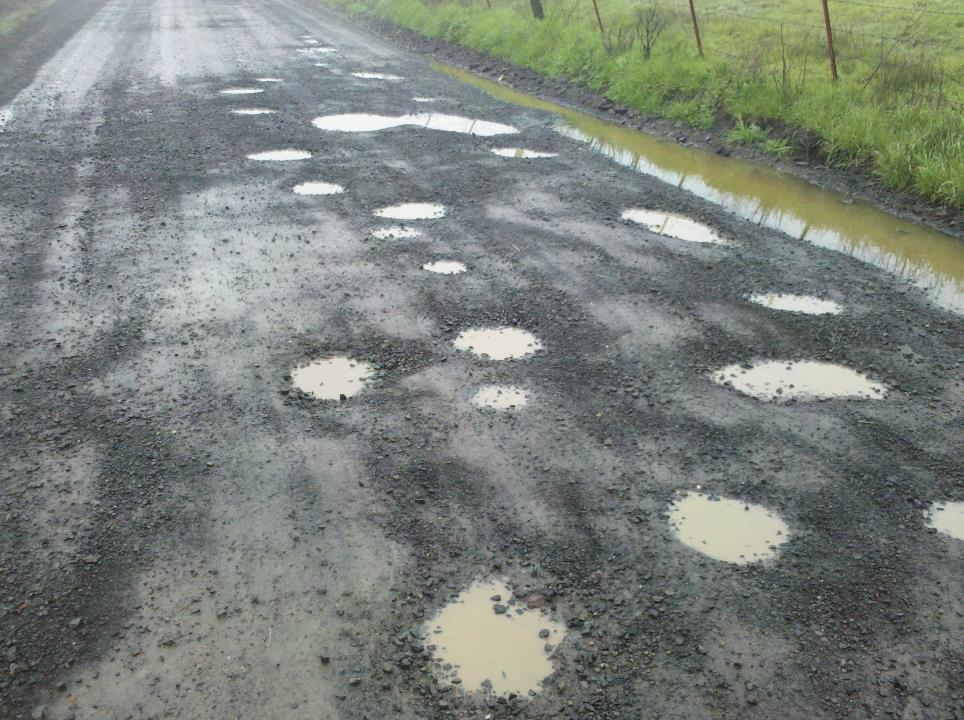 It’s impossible to properly maintain the road surface if underlying problems are the cause.
Surface irregularities will hold water, which will further degrade the surface and base and swallow tons of expensive aggregate.
Ideal Unpaved Road Cross Section
Road Base: Introduction
(often does not exist)
Base: free-draining base (2A, etc)
Sub-base: larger support rock
Surface: dense and compact
Subgrade: native earth
Road Base: Introduction
Ideal Paved Road Cross Section
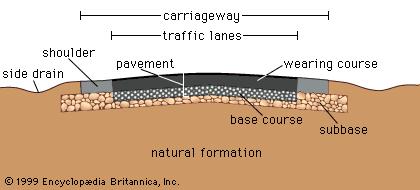 (Subgrade)
Road Base: Introduction
Geology
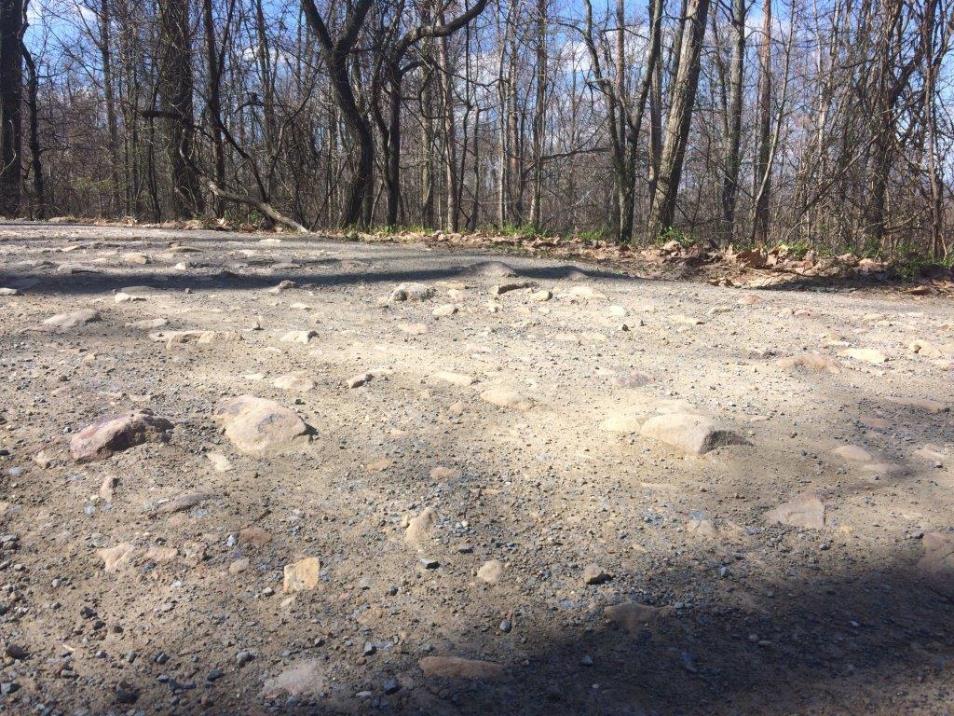 Geology
 Soils
 Soil Moisture
 Freeze-thaw
 Traffic Loads
Road Base: Introduction
Geology
what  do  you have  to  work  with?
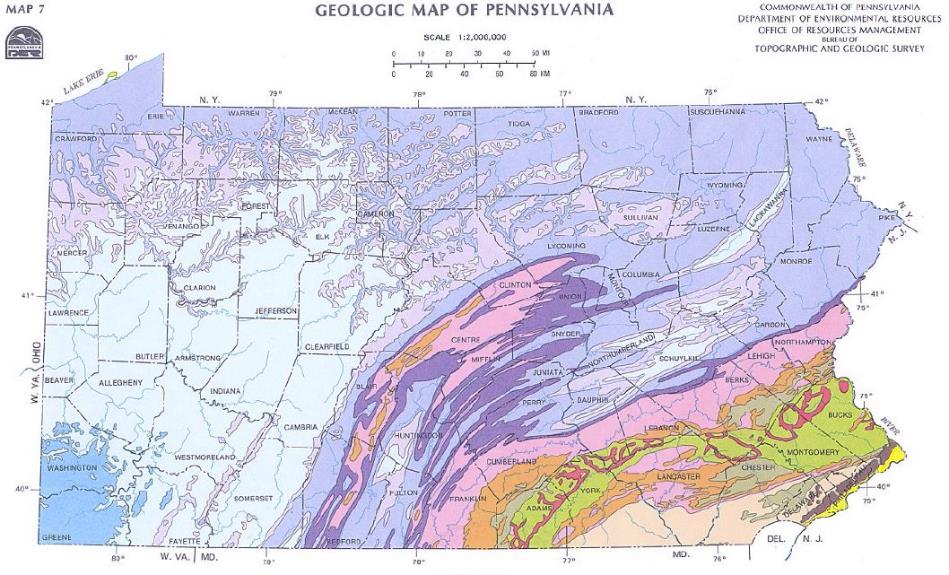 18
Road Base: Introduction
Geology
Physiographic Provinces
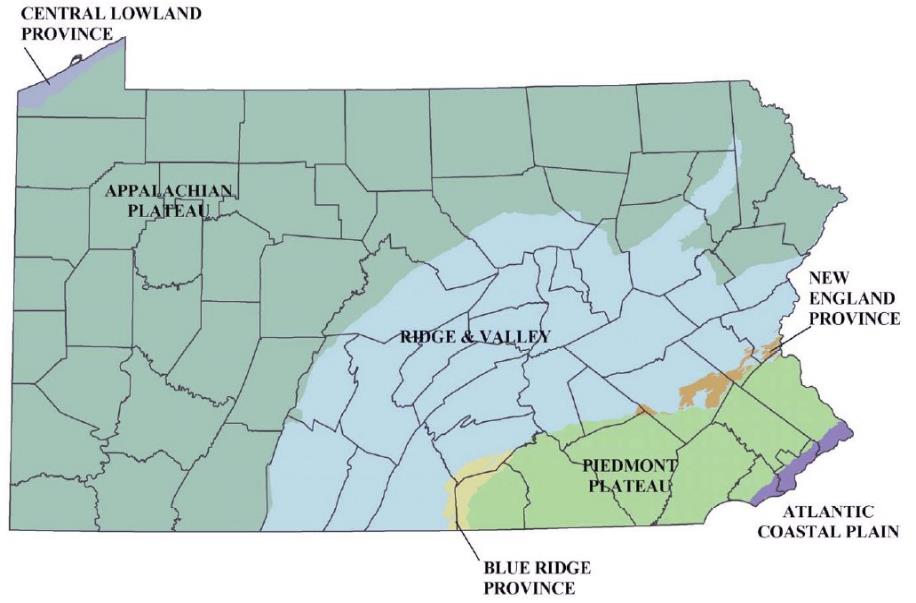 Glacial Soils
Glacial Soils
Glacial Soil Issues
-  Water/frost susceptibility
-  High clay/silt content
-  Rounded gravel (lacks angularity)
Road Base: Introduction
Geology
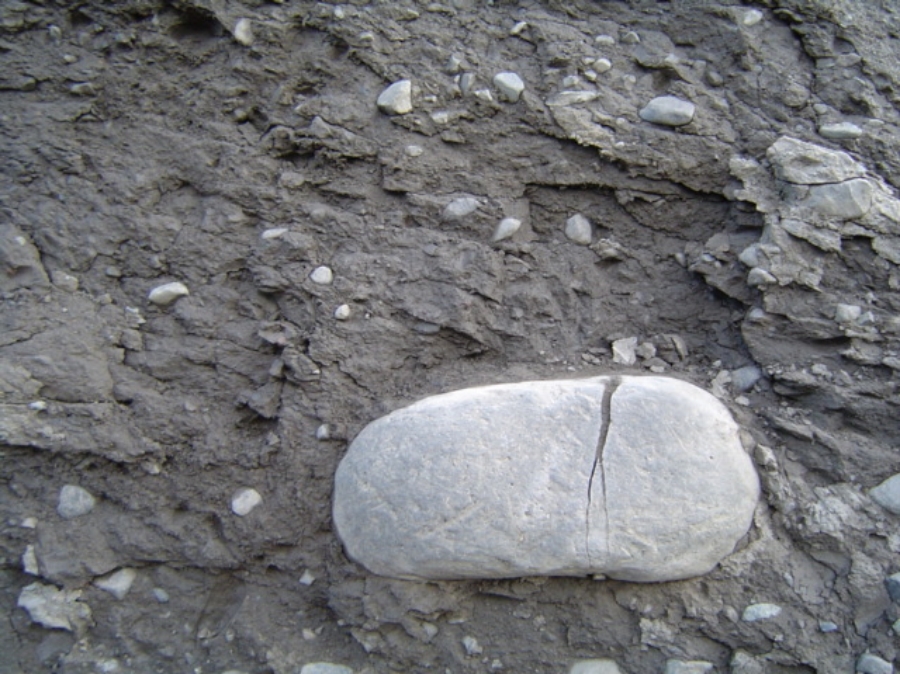 Glacial Soil Issues
-  Water/frost susceptibility
-  High clay/silt content
-  Rounded gravel (lacks angularity)
Road Base: Introduction
Soils
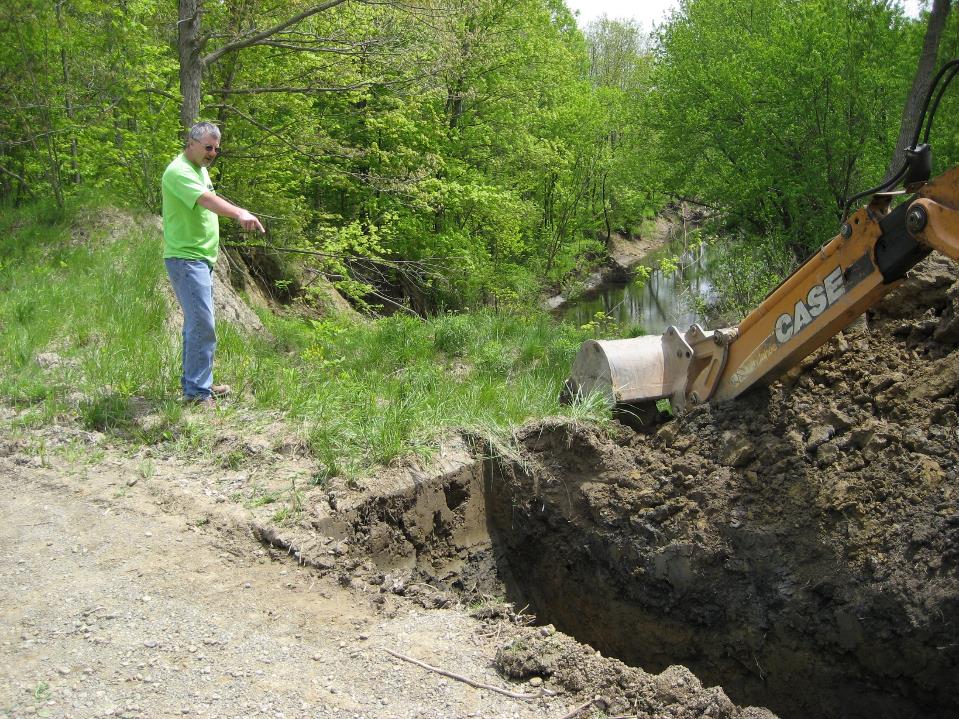 Geology
 Soils
 Soil Moisture
 Freeze-thaw
 Traffic Loads
Road Base: Introduction
Soils
TOPSOIL
 Highly variable in depth
 Home for plants and animals
 Full of nutrients and organic matter
 Makes a bad road

SUBSOIL
Little organic matter or nutrients
Little growth potential
Road Base: Introduction
Soils
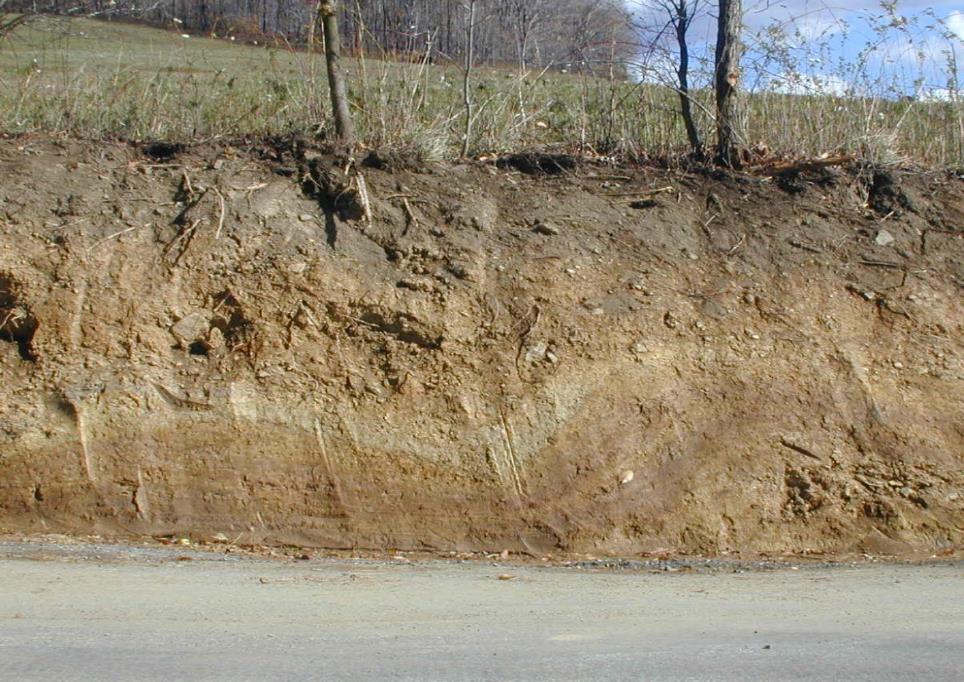 TOPSOIL
SUB-SOIL
23
Road Base: Introduction
Soils
Soils are a mixture of :
Clay
Sand
Silt
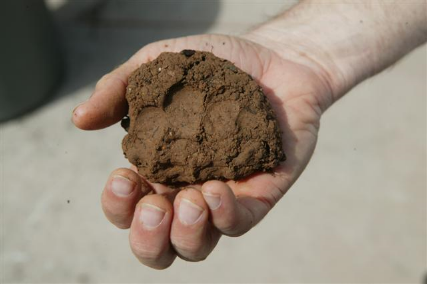 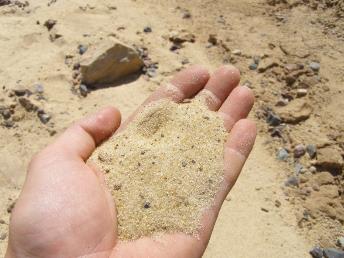 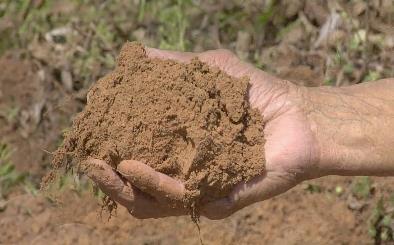 Sand - Large
Silt - Small
Clay – Extremely small and FLAT!!!
Road Base: Introduction
Soil Moisture
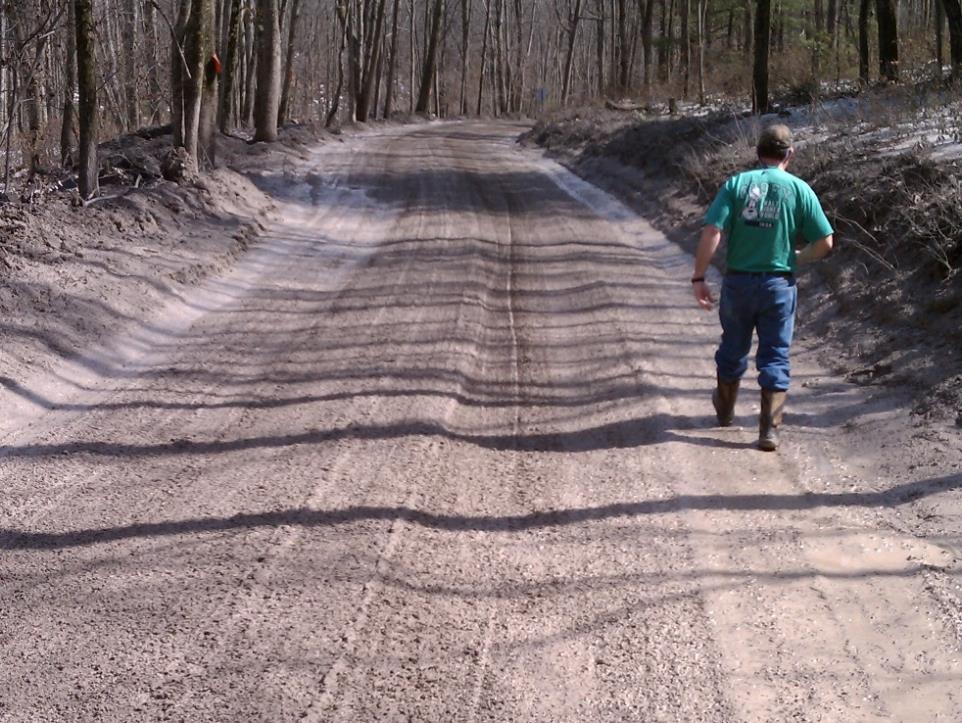 Geology
 Soils
 Soil Moisture
 Freeze-thaw
 Traffic Loads
Road Base: Introduction
Soil Moisture
How does
water move
underground?
Road Base: Introduction
Soil Moisture
VIDEO

Infiltration Schematic

0:53
28
Road Base: Introduction
Soil Moisture
Cracks in rock will channel subsurface water
Road Base: Introduction
Soil Moisture
Water runs downhill, right?
What about water underground?
Primary movement is downhill by gravity.

BUT……

Underground water can move sideways, and even UP!
Road Base: Introduction
Soil Moisture
How can water enter your road?
Through Permeable Surface
Seepage from High Ground
Lateral Flow from Roadside
Capillary Rise
Water Table
Water Table
31
Road Base: Introduction
Soil Moisture
CAPILLARY RISE: Movement of water due to the forces of adhesion, cohesion, and surface tension
How can water enter your road?
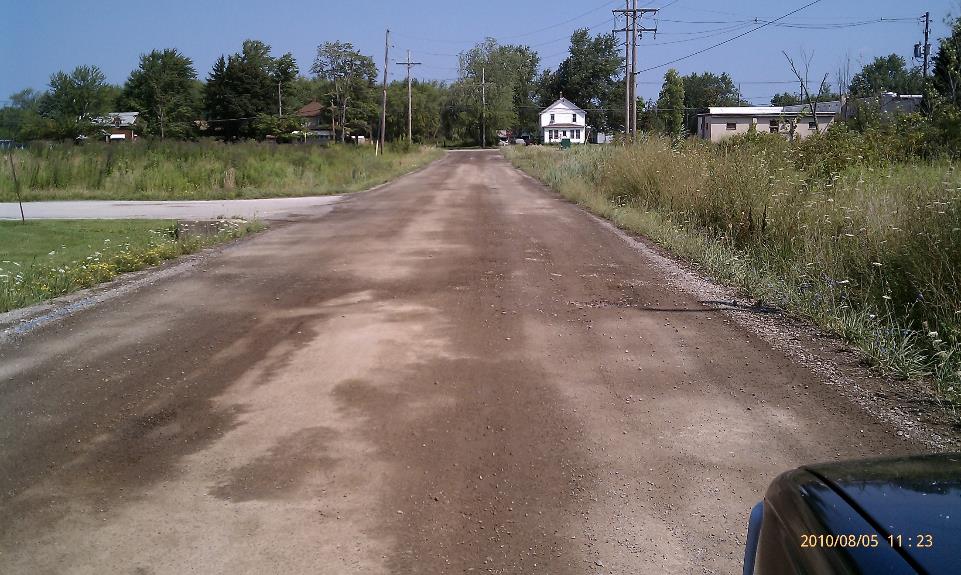 Road Base: Introduction
Soil Moisture
Height of Capillary Rise
Soil Type              Height of rise (ft)
Small Gravel	  	    < 0.4
Coarse Sand	     		0.5-1
Fine Sand		      	1-3
Silt				      	3-30
Clay		           	30-90
Road Base: Introduction
Freeze-Thaw
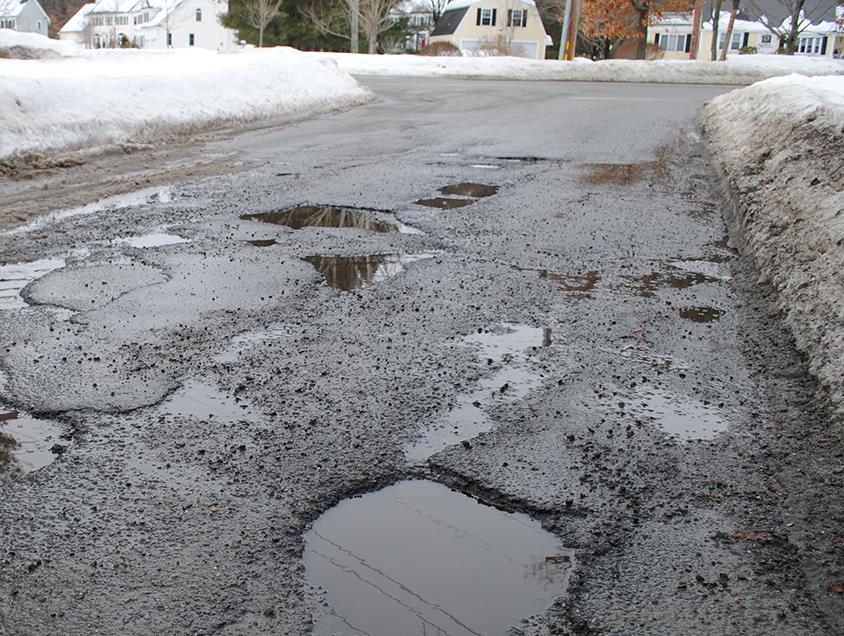 Geology
 Soils
 Soil Moisture
 Freeze-thaw
 Traffic Loads
Road Base: Introduction
Freeze-Thaw
FROST DAMAGE:
FREEZE/THAW

 EXCESS WATER

 FROST HEAVE

Why is there so much water in the spring?

Why do my fence posts rise every winter?

Why do large rocks rise up into my road?

Why does frost damage my road so much?
FROST
HEAVE
[Speaker Notes: I changed the slide to reduce words and highlight the concepts in the upcoming videos]
Road Base: Introduction
Freeze-Thaw
Lets talk about FROST
Three  Conditions Causing Frost Heave
 Freezing Temperatures
 Frost Susceptible Soil
 Water Road Bed
Road Base: Introduction
Freeze-Thaw
The effect of frost on your roads
COLD AIR
Snow
COLD AIR
COLD AIR
Frost Heave
Road
Ice Lenses
Frost Table
Water Table
Road Base: Introduction
Freeze-Thaw
The effect of frost on your roads
WARM AIR
Snow
WARM AIR
WARM AIR
Road
Ice Lenses
Frost Table
Water Table
Road Base: Introduction
Traffic Loads
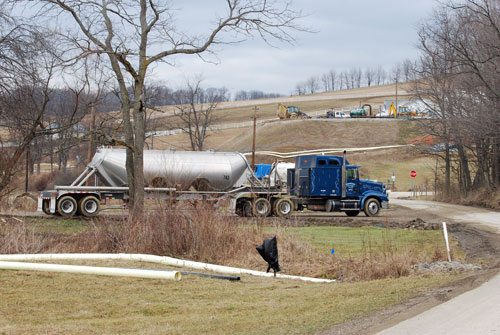 Geology
 Soils
 Soil Moisture
 Freeze-thaw
 Traffic Loads
Road Base: Introduction
Traffic Loads
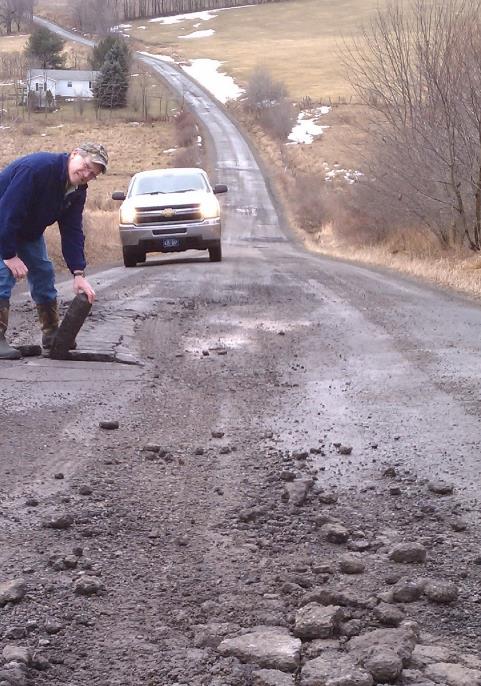 Traditionally we IGNORE Base Problems
Costs too much
Don’t understand the problem
Perceived as too big of a deal
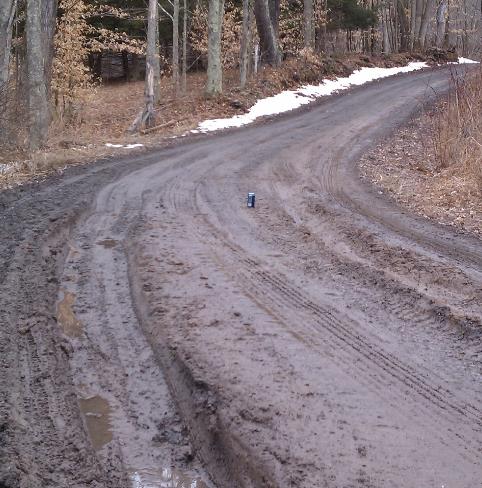 Base: Traditional Practices
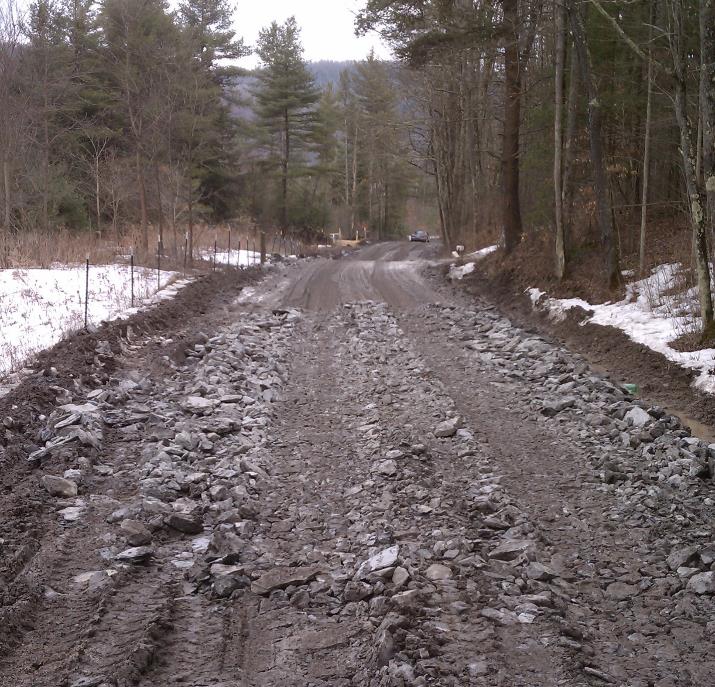 Traditional “fix” is just to throw rock at the soft spots.
Spending money on symptoms, not fixing the problem
Road has “no bottom”
Road Fill
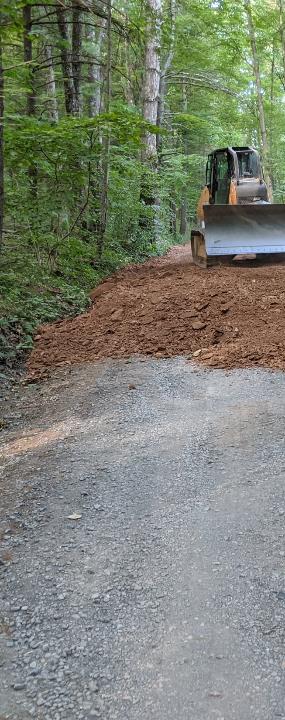 Road Fill

Background
Filling the Road Profile
Other Considerations
Types of Fill
Introduction to RFQ
[Speaker Notes: Helps With Drainage On Entrenched Roads

This technique can really help with drainage issues on entrenched roads.]
Filling Road Cross-Section
Road Base: ESMPs
Entrenched Roads
Lower than surrounding ground on both sides
Make it impossible to get water off the road
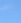 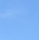 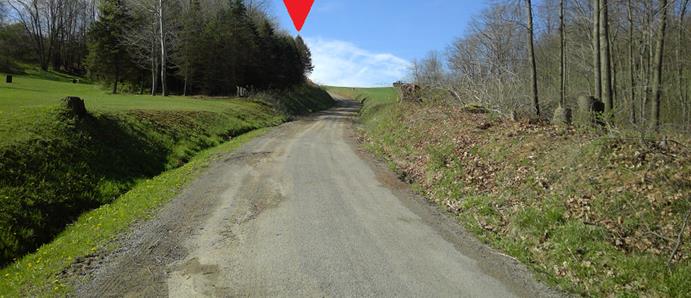 [Speaker Notes: Helps With Drainage On Entrenched Roads

This technique can really help with drainage issues on entrenched roads.]
Filling Road Cross-Section
Road Base: ESMPs
Why are so many of our roads ENTRENCHED?
[Speaker Notes: Helps With Drainage On Entrenched Roads

This technique can really help with drainage issues on entrenched roads.]
Filling Road Cross-Section
Road Base: ESMPs
A 100-year-old road that looses 1/2 inch of material that is not replaced each year will be entrenched 4’ today.
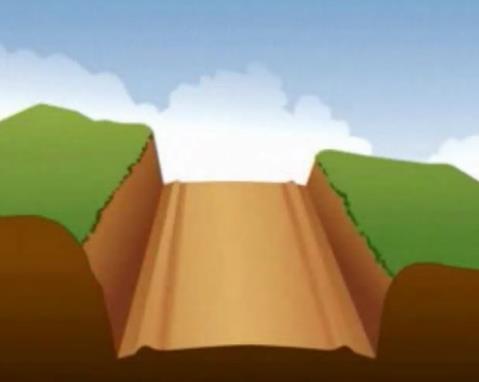 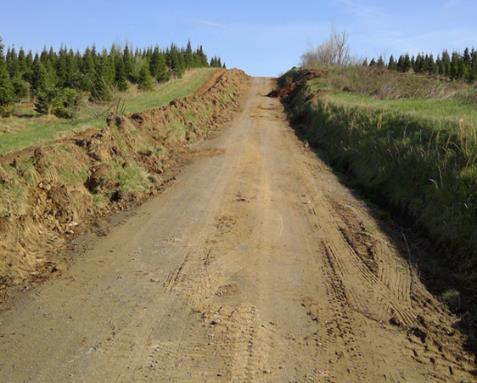 [Speaker Notes: Helps With Drainage On Entrenched Roads

This technique can really help with drainage issues on entrenched roads.]
Filling Road Cross-Section
Road Base: ESMPs
When:

Where banks are higher on both sides of the road (entrenched roads)

When you want to improve base stability 

When you want to shift the road up-slope

When you want to add road width
Page 52 in Field Guide
[Speaker Notes: Helps With Drainage On Entrenched Roads

This technique can really help with drainage issues on entrenched roads.]
Filling Road Cross-Section
Road Base: ESMPs
IDEAL CROSS-SECTION
How: Where banks are higher on both sides of the road
TOP-SOIL
SUB-SOIL
ROADWAY
Page 52 in Field Guide
[Speaker Notes: Entrenched – Both Banks Higher – Water Trapped

An entrenched road is where both banks are higher than the road, and water on the road and ditches can’t escape.]
Filling Road Cross-Section
Road Base: ESMPs
REDUCED BANK HEIGHT
ELIMINATED BANK
TOP-SOIL
SUB-SOIL
FILL
ROADWAY
Page 52 in Field Guide
[Speaker Notes: Fill To Eliminate Downslope Bank and Ditch – Can Sheet Flow ½ Road, and Create More Outlet Options For Pipes – Place To Put Snow 

By filling the road high enough to eliminate the downslope bank and ditch, water can sheet flow off the downslope side, and pipes from the upslope ditch can be outletted without a high maintenance tail ditch.  In addition, you now have some place to put the snow when you plow.]
Filling Road Cross-Section
Road Base: ESMPs
Fill the hole, build a foundation, and elevate the road surface
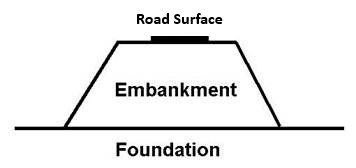 Whenever possible or necessary we should strive to elevate the road surface by building an embankment

Often called “turnpiking”
[Speaker Notes: Fill To Eliminate Downslope Bank and Ditch – Can Sheet Flow ½ Road, and Create More Outlet Options For Pipes – Place To Put Snow 

By filling the road high enough to eliminate the downslope bank and ditch, water can sheet flow off the downslope side, and pipes from the upslope ditch can be outletted without a high maintenance tail ditch.  In addition, you now have some place to put the snow when you plow.]
Filling Road Cross-Section
Road Base: ESMPs
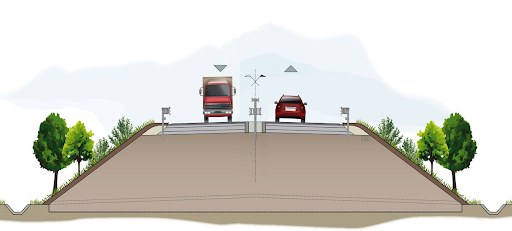 surat-thani-thailand-oct-25-260nw-1095967559
http://www.envicom.eu/en/portfolio-posts/sizing-and-calculation-of-a-supporting-structure-necessary-to-ensure-stability-of-an-embankment-road-infrastructure-2/
Whenever possible or necessary we should strive to elevate the road surface by building an embankment

Often called “turnpiking”
[Speaker Notes: Fill To Eliminate Downslope Bank and Ditch – Can Sheet Flow ½ Road, and Create More Outlet Options For Pipes – Place To Put Snow 

By filling the road high enough to eliminate the downslope bank and ditch, water can sheet flow off the downslope side, and pipes from the upslope ditch can be outletted without a high maintenance tail ditch.  In addition, you now have some place to put the snow when you plow.]
Filling Road Cross-Section
Road Base: ESMPs
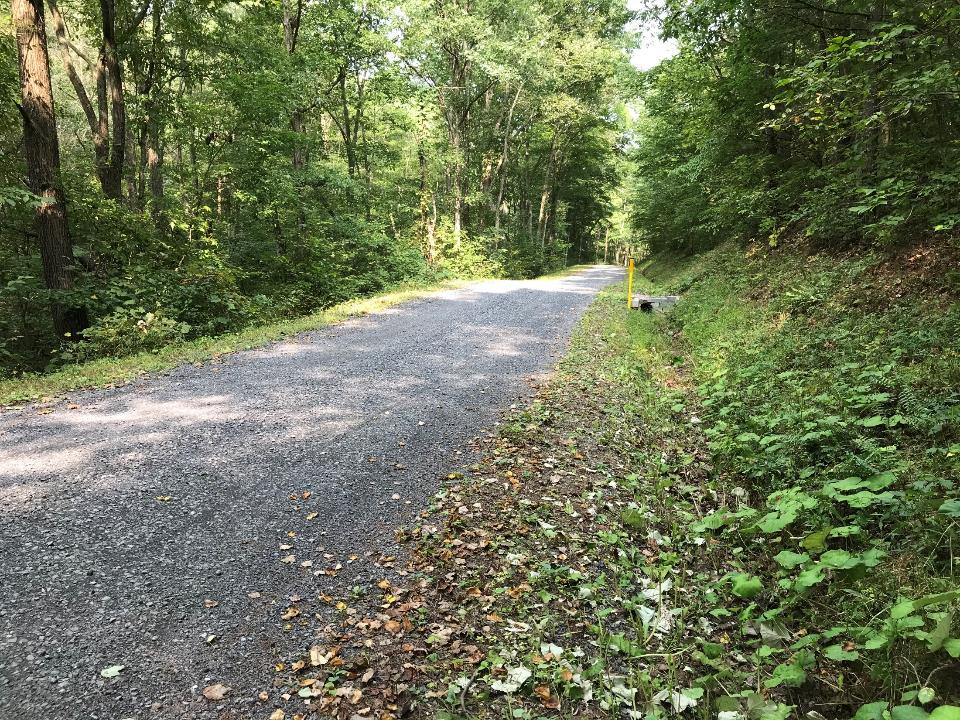 surat-thani-thailand-oct-25-260nw-1095967559
Whenever possible or necessary we should strive to elevate the road surface by building an embankment
Often called “turnpiking”
[Speaker Notes: Fill To Eliminate Downslope Bank and Ditch – Can Sheet Flow ½ Road, and Create More Outlet Options For Pipes – Place To Put Snow 

By filling the road high enough to eliminate the downslope bank and ditch, water can sheet flow off the downslope side, and pipes from the upslope ditch can be outletted without a high maintenance tail ditch.  In addition, you now have some place to put the snow when you plow.]
Ditch Outlets ESMPs
Filling Road Cross-Section
Entrenched Road
110
ditch
flow
ditch
flow
108
106
104
Figures not drawn to scale.
102
100
Ditch Outlets ESMPs
Filling Road Cross-Section
Entrenched Road
Complete Fill
110
ditch
flow
ditch
flow
108
106
Road 
Fill
104
Figures not drawn to scale.
102
100
Ditch Outlets ESMPs
Filling Road Cross-Section
Entrenched Road
Complete Fill
110
ditch
flow
ditch
flow
New pipes
108
106
Road 
Fill
Sheet flow
104
Figures not drawn to scale.
102
100
Filling Road Cross-Section
Road Base: ESMPs
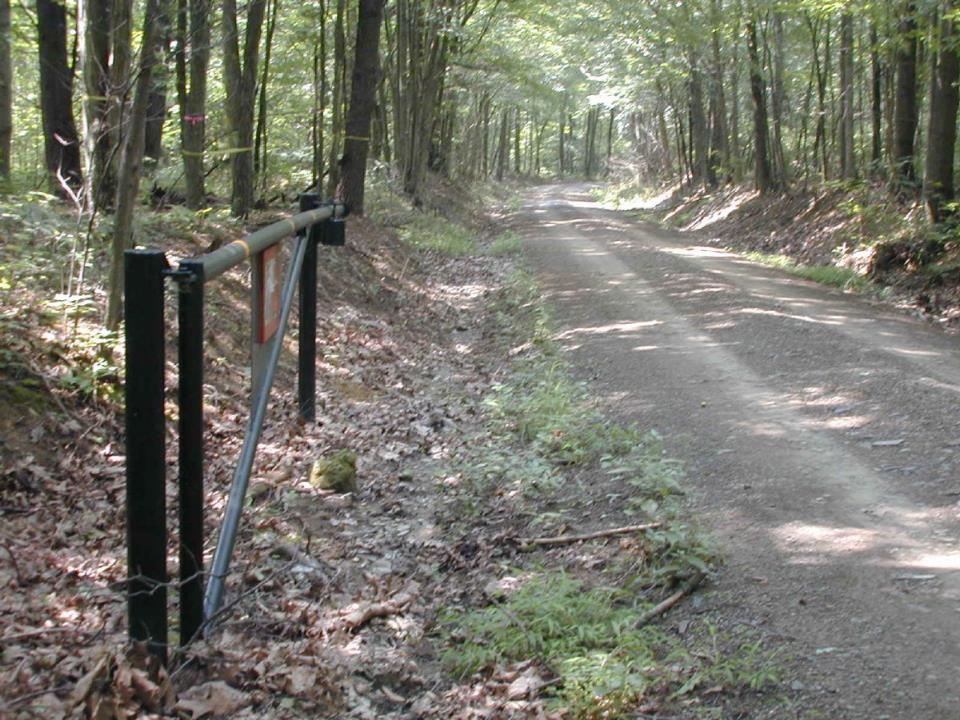 BEFORE
Example 1: Huntingdon County
What to do?
 Long ditch run
 Ditch erosion
 Ditch blows out stream
 Unstable banks
 Can’t get pipes or    turnouts in
1400’ LONG ENTRENCHED ROAD
Huntingdon County – Red Rose Road – 1/9
[Speaker Notes: Red Rose Project – Entrenched – Filled Profile and Compared to Rip-Rap

This is Red Rose Road in Huntingdon County, a classic entrenched dirt road in Pennsylvania.  The far end of this Road is fairly steep with deep eroded trenches.  The Center thought the best fix here was to raise the road to the top of the banks.  However, we wanted to compare the cost of raising the road to the cost of the traditional practice of rip-rapping the ditches with properly sized stone.]
Filling Road Cross-Section
Road Base: ESMPs
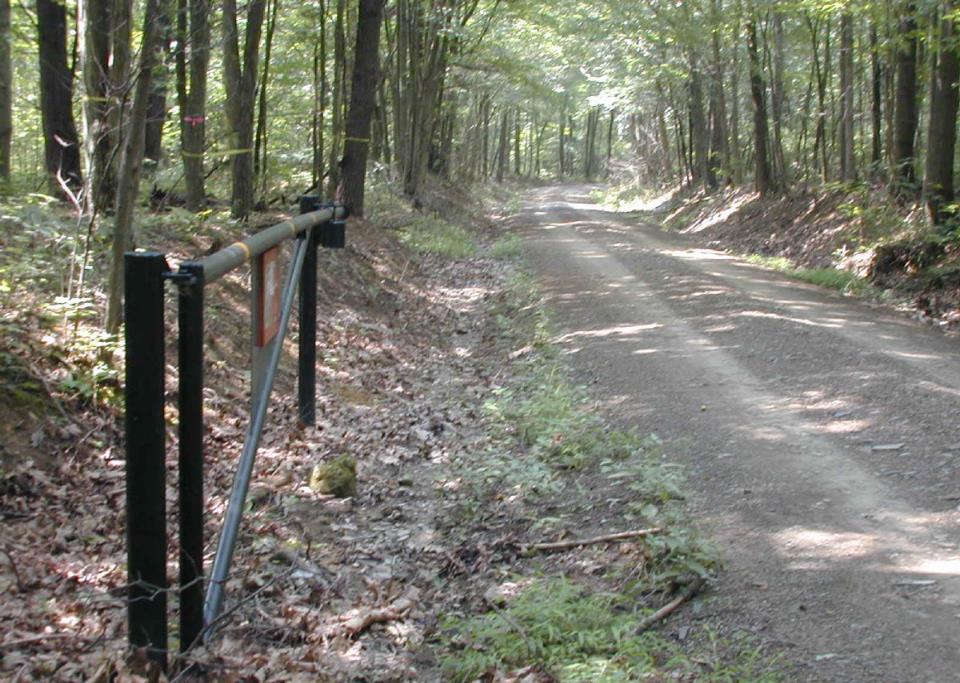 BEFORE
IDEAL
ELEVATION
Huntingdon County – Red Rose Road – 3/9
[Speaker Notes: Red Rose Project – Entrenched – Filled Profile and Compared to Rip-Rap

This is Red Rose Road in Huntingdon County, a classic entrenched dirt road in Pennsylvania.  The far end of this Road is fairly steep with deep eroded trenches.  The Center thought the best fix here was to raise the road to the top of the banks.  However, we wanted to compare the cost of raising the road to the cost of the traditional practice of rip-rapping the ditches with properly sized stone.]
Filling Road Cross-Section
Road Base: ESMPs
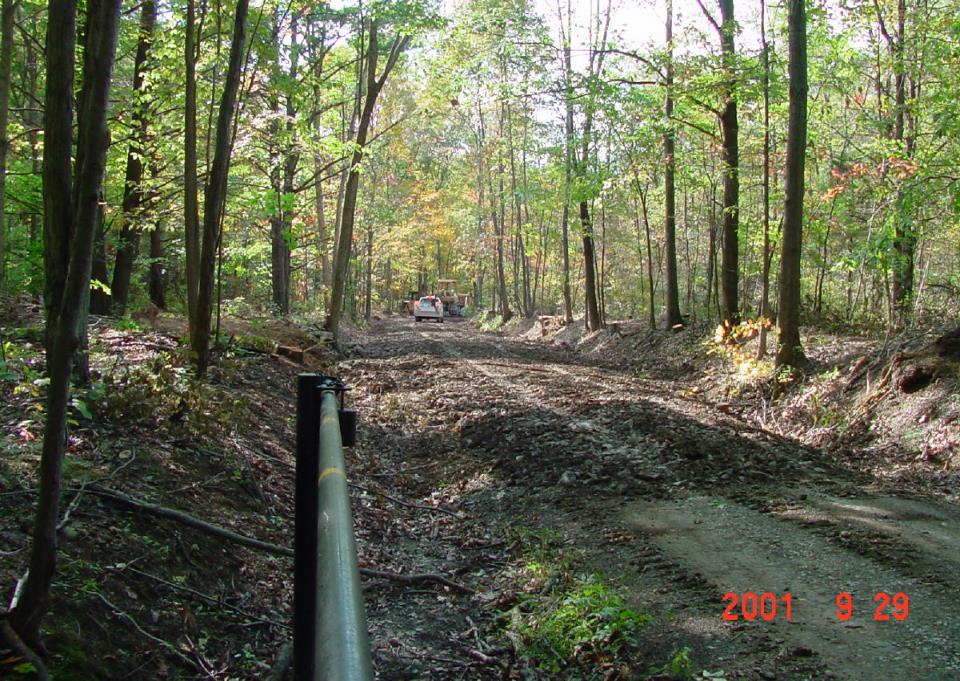 Fill and Compact
Ideal
Elevation
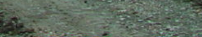 Huntingdon County – Red Rose Road – 4/9
[Speaker Notes: Bid Project – Paid Contractor – Free Shale

We bid the job and got a price from a local contractor to fill the road, using material from an adjacent borrow area.]
Filling Road Cross-Section
Road Banks: ESMPs
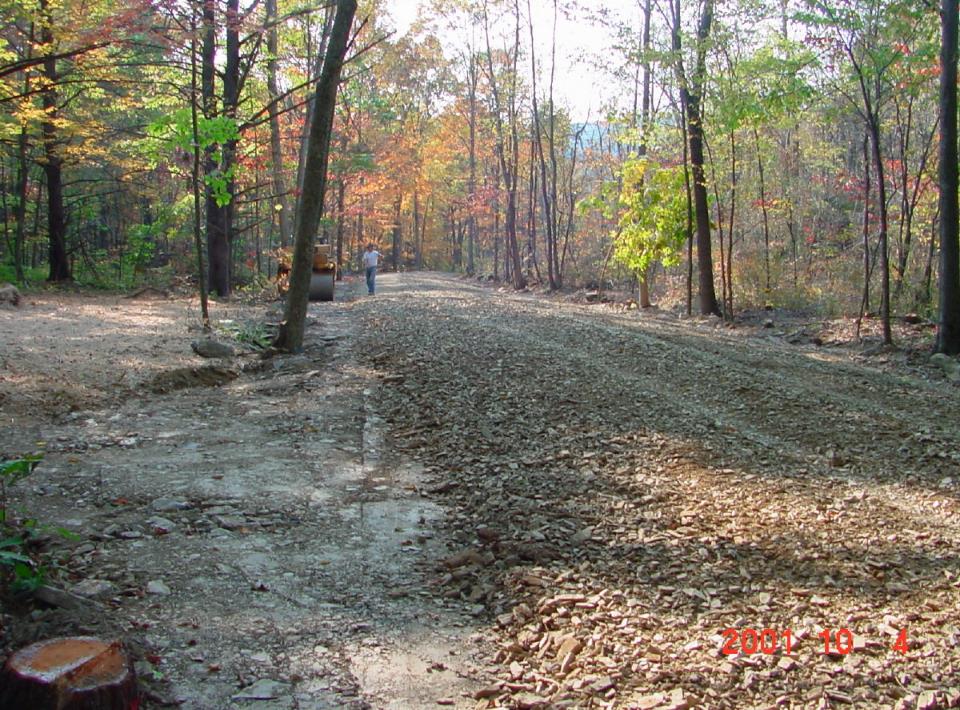 Fill and Compact
Ideal Elevation Achieved
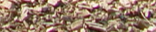 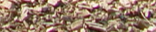 Huntingdon County – Red Rose Road – 6/9
Huntingdon County – Red Rose Road (4 of 5)
[Speaker Notes: Finished Subgrade – Notice Crown – Road Can Sheet Flow – No Long Ditch Runs

Here is the finished subgrade.  Notice we have built the proper crown into the subgrade before aggregate is placed.  Now, the road is wider and can sheet flow off one side.  The need for long ditch runs was also eliminated.]
Filling Road Cross-Section
Road Base: ESMPs
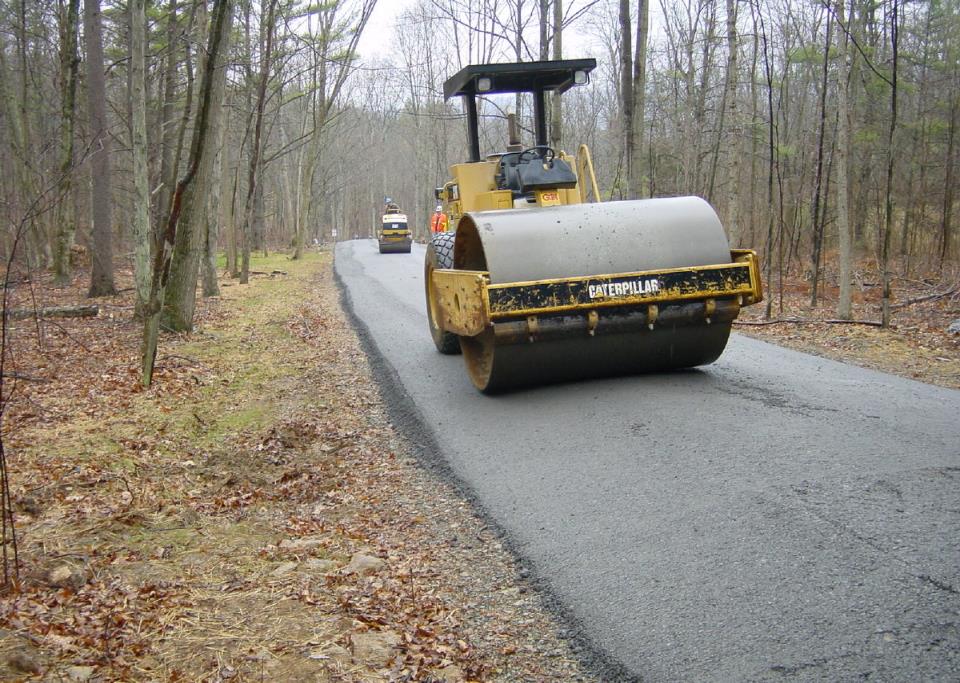 PLACING AGGREGATE
2002
New pipe outlet
No ditch!
Huntingdon County – Red Rose Road – 7/9
[Speaker Notes: DSA Placed Next Year

A year later the DSA was applied to finish the project.]
Filling Road Cross-Section
Road Base: ESMPs
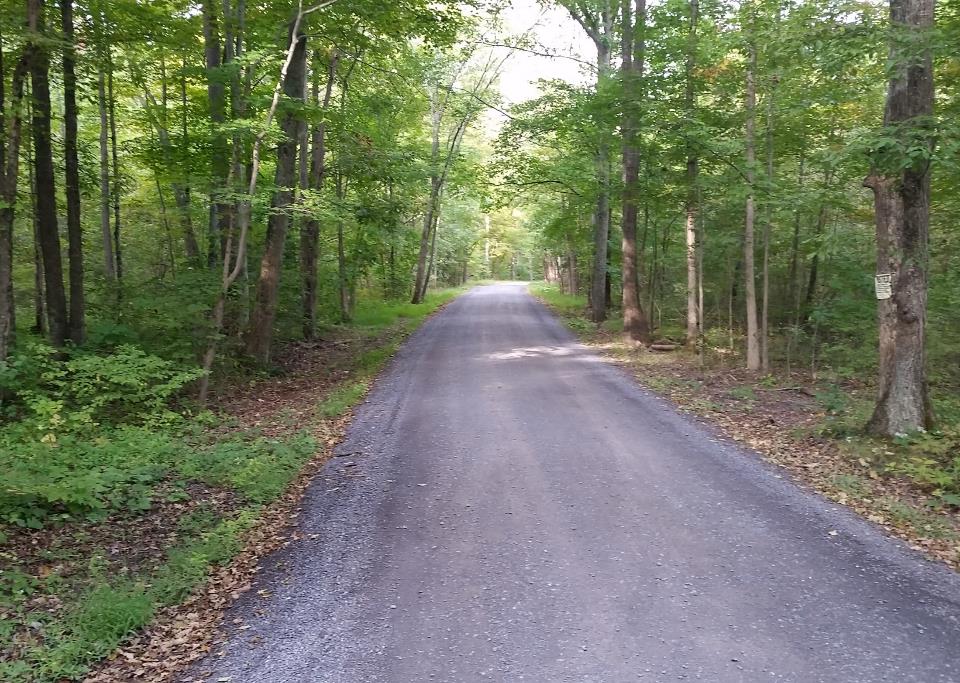 2001
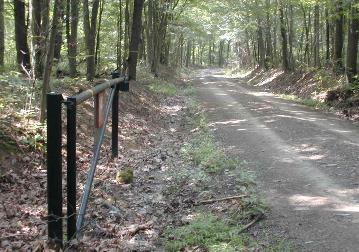 2020
long term improvement!
pipes
No ditch!
Huntingdon County – Red Rose Road – 8/9
[Speaker Notes: DSA Placed Next Year

A year later the DSA was applied to finish the project.]
Road Fill
Red Rose Road – Huntingdon County - 2020
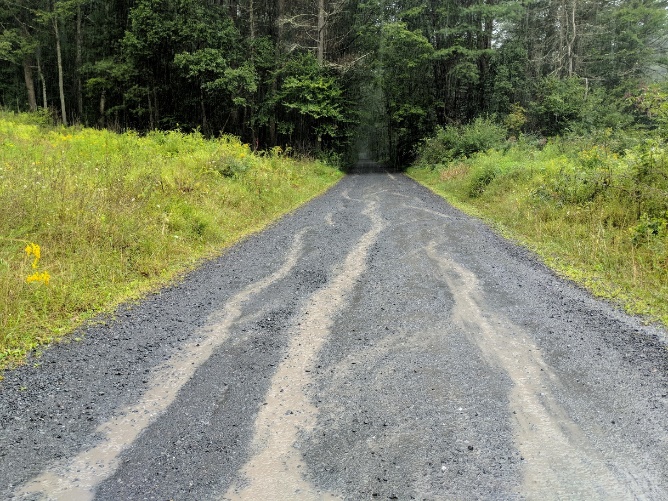 Good road base
Entrenched for over 1500 feet, few outlets availabe
Road Fill
Red Rose Road – Huntingdon County
8 cross-pipes (7 new!)
Over 4100 tons of total fill material (shale and 2A)
Shale Fill (average of 1 foot of fill over 3000 feet of road)
Paver placed 2A for surface (6” loose lift)
DSA to be placed (final phase in 2-phase project)
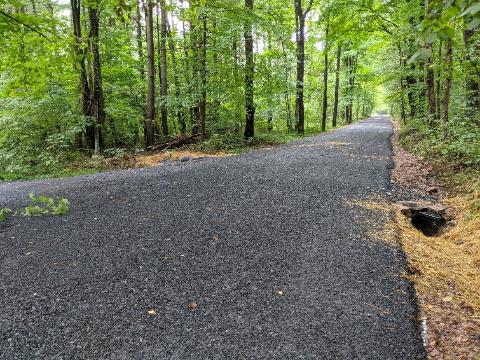 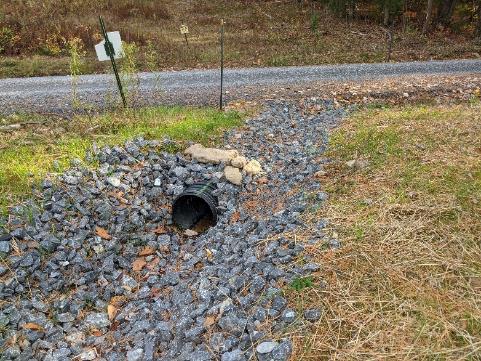 Road Fill
Red Rose Road – Huntingdon County
Before
After
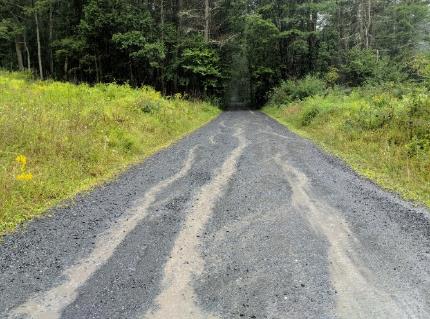 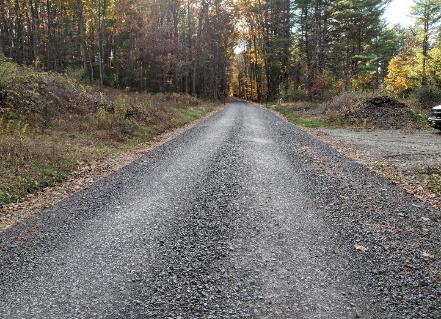 No concentrated flow
Road Fill
Red Rose Road – Huntingdon County
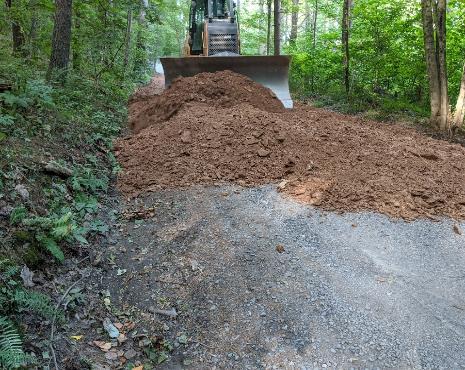 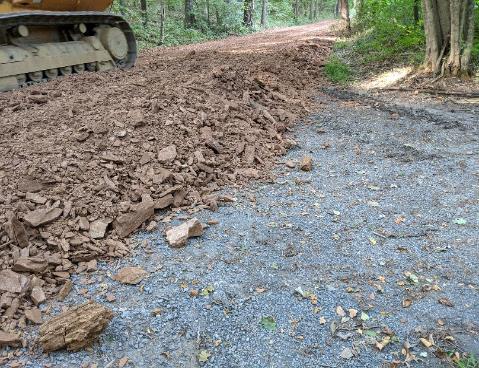 Local shale was placed and compacted to promote sheet flow and ditch outlet opportunities
Road Fill
Red Rose Road – Huntingdon County
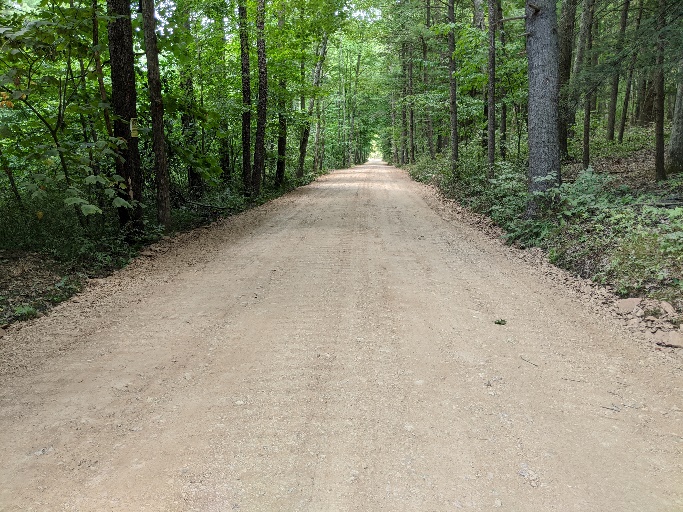 Shale has been placed and compacted
Road Fill
Red Rose Road – Huntingdon County
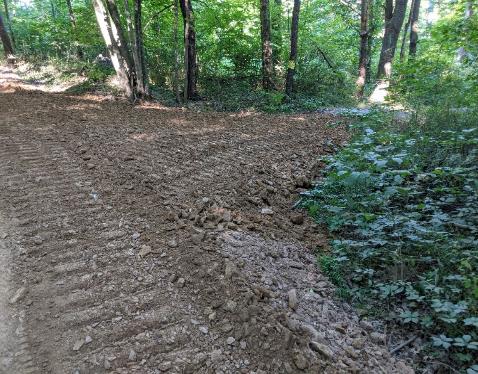 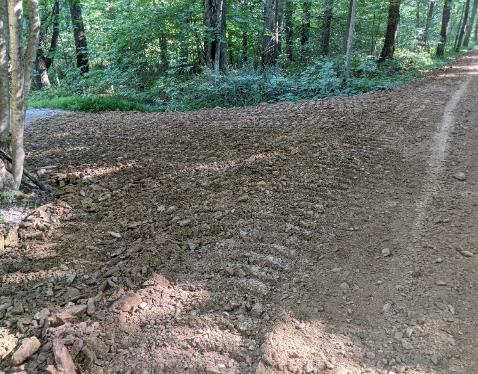 Downslope driveway accounted for:
Tie in (smooth transition)
Drainage
Sheet flow established on downslope ditch
New crosspipe outlets water below the driveway intersecion
Road Fill
Red Rose Road – Huntingdon County
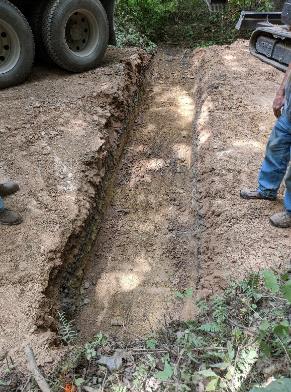 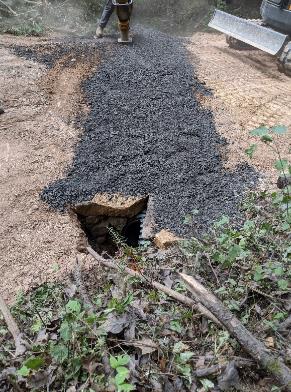 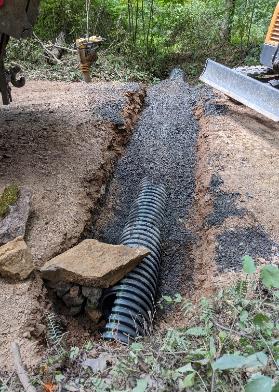 Shallow cross-pipes were installed in the compacted shale before the 2A surface was placed.
Road Fill
Red Rose Road – Huntingdon County
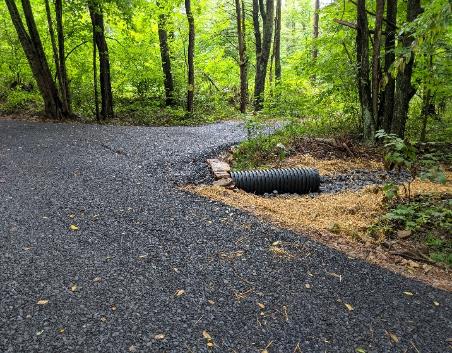 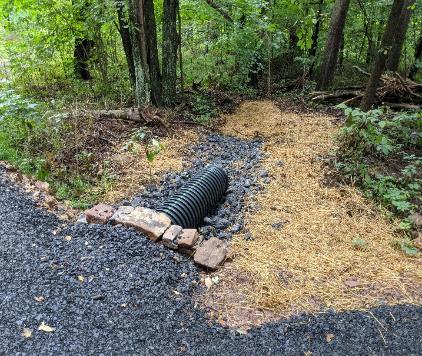 Outlet of new cross-pipe at downslope driveway
Road Fill
Orwell Road – Bradford County
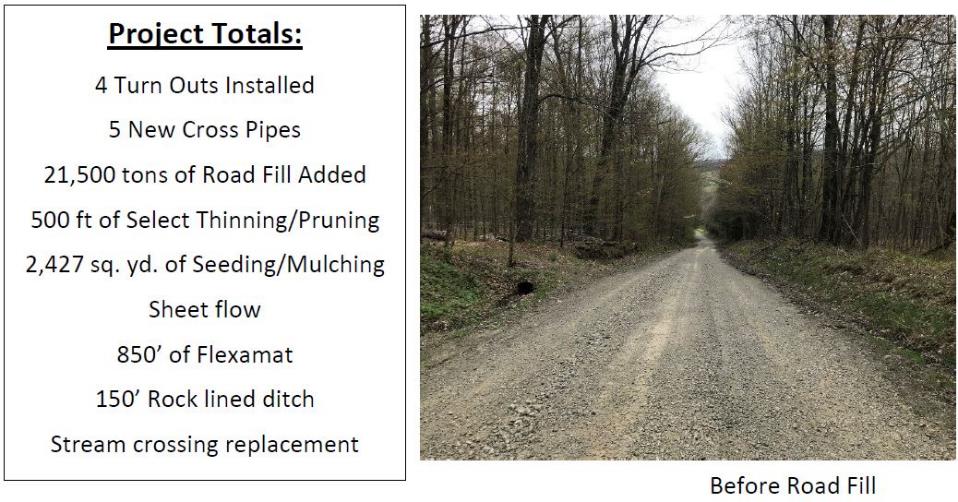 Road Fill
Orwell Road – Bradford County
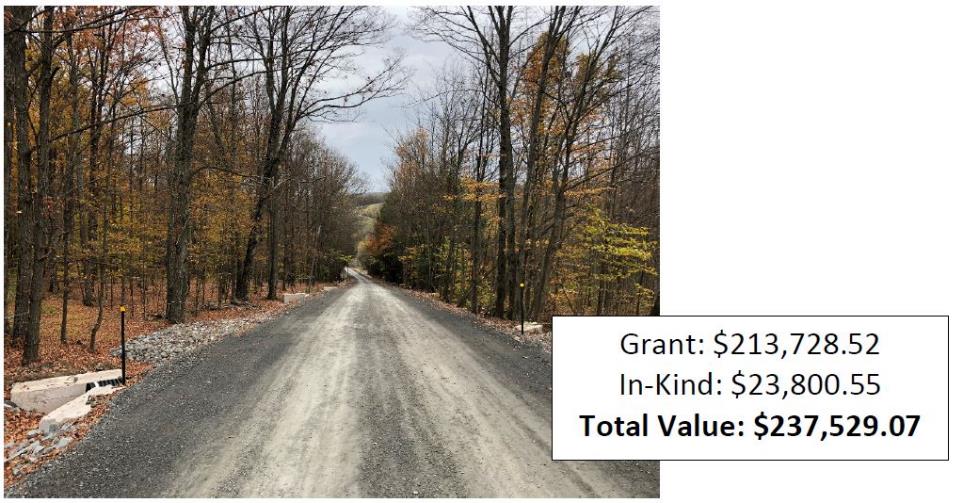 Road Fill
Orwell Road – Bradford County
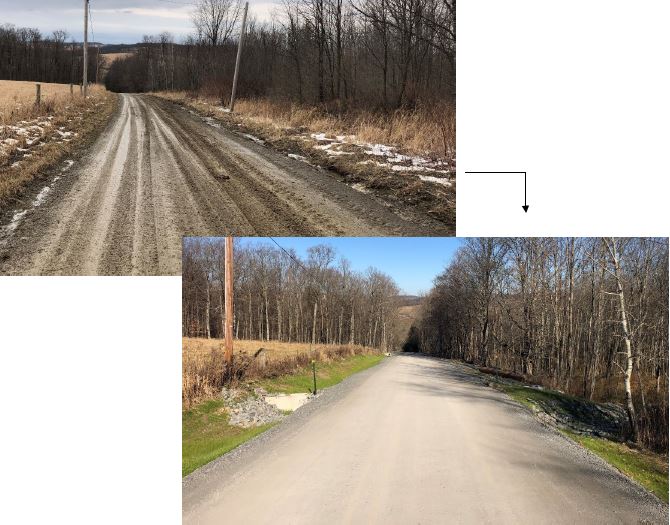 Road Fill
Robinson – Bradford County
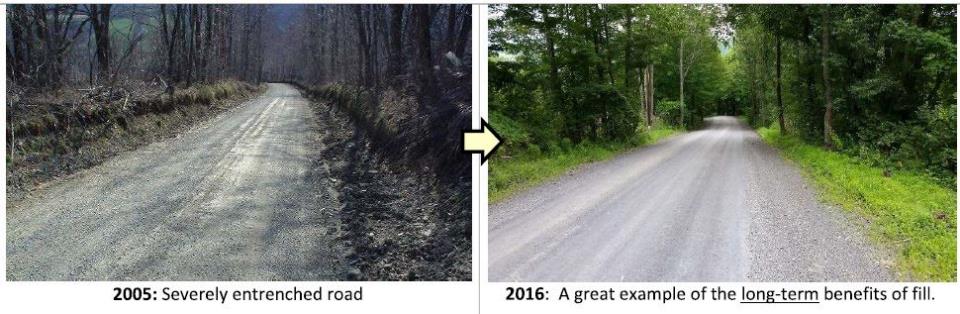 Filling Road Cross-Section
Road Base: ESMPs
Jefferson County
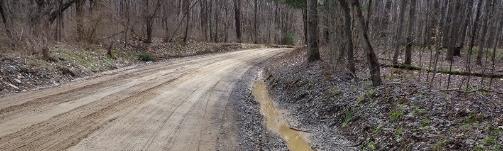 BEFORE
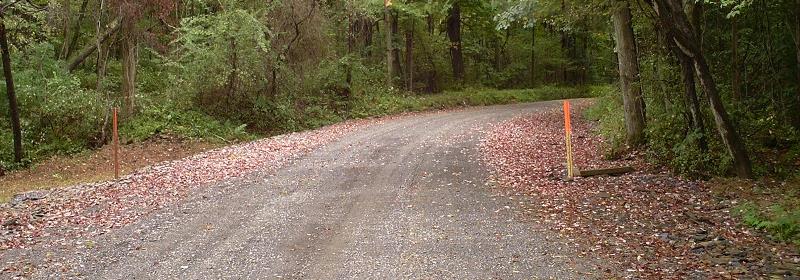 AFTER
Filling Road Cross-Section
Road Base: ESMPs
BEFORE
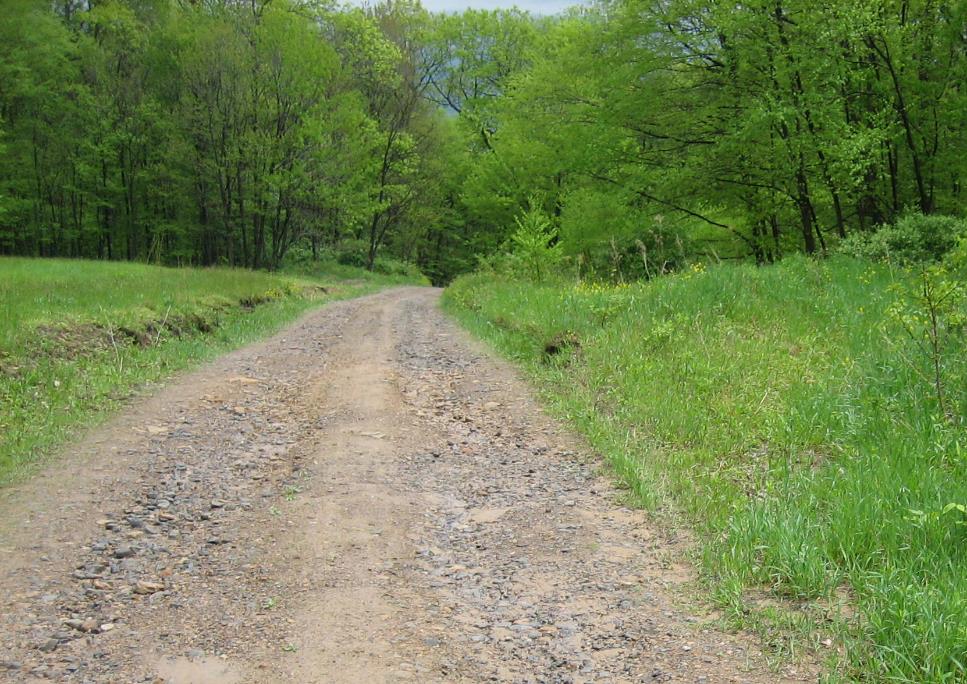 Cambria County
Entrenchment doesn’t have to be deep to be a problem
BOF Dist 6, Cambria Cty – Stevenson Farm Road – 1/6
[Speaker Notes: The effects of increased erosion are many, but the biggest are increased maintenance problems, as well as excess sediment and chemical runoff to the streams.]
Filling Road Cross-Section
Road Base: EMSPs
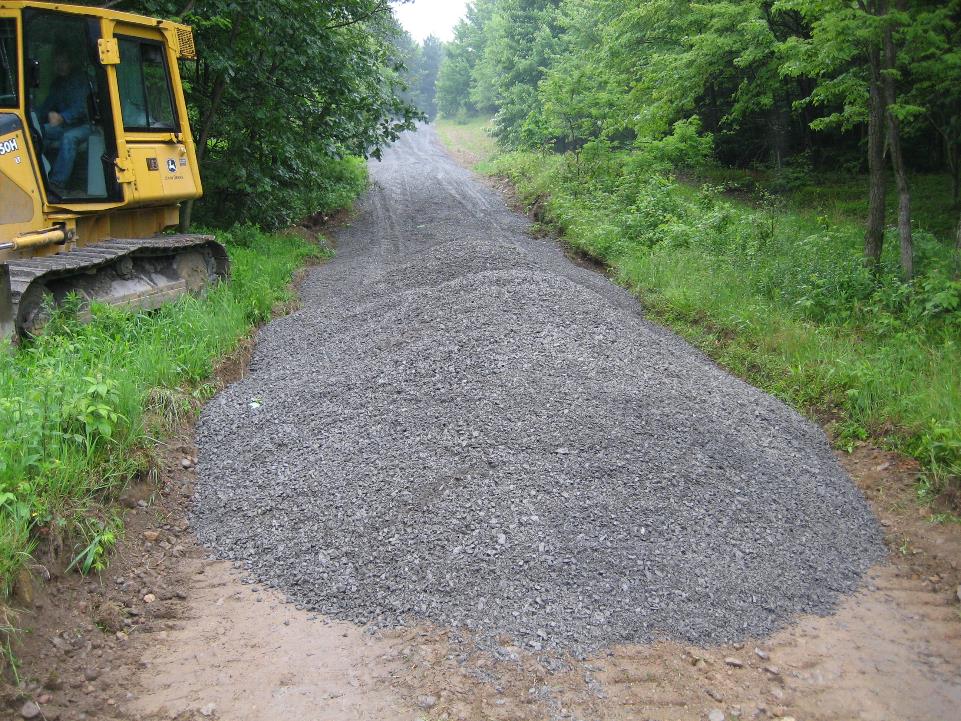 Placing Fill
BOF Dist 6, Cambria Cty – Stevenson Farm Road – 2/6
[Speaker Notes: The effects of increased erosion are many, but the biggest are increased maintenance problems, as well as excess sediment and chemical runoff to the streams.]
Filling Road Cross-Section
Road Base: ESMPs
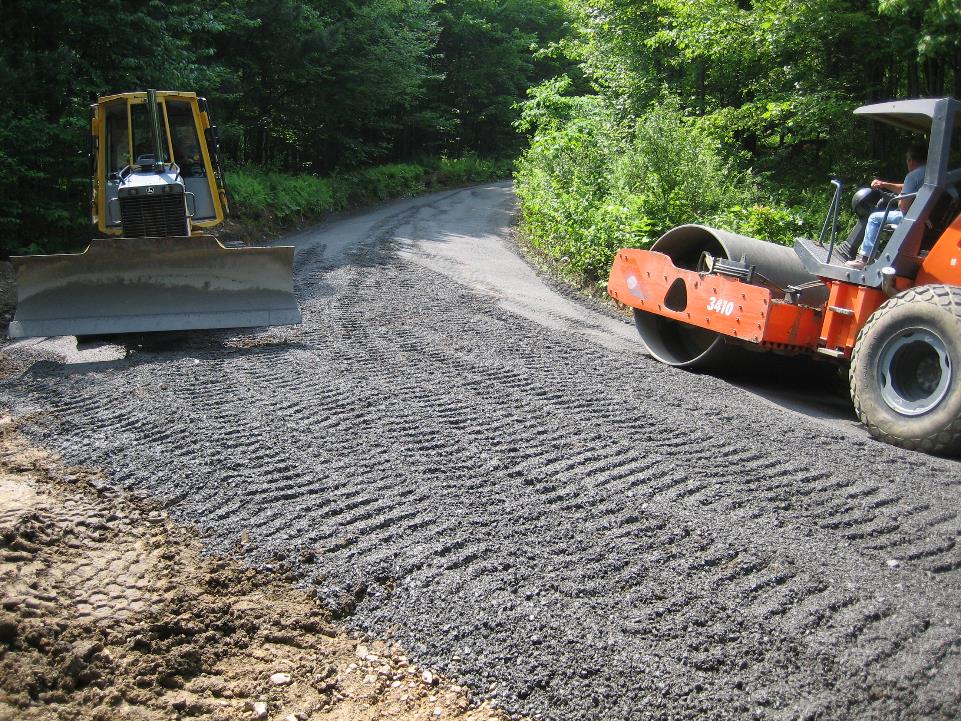 Fill and Compact
Compact fill in lifts of 1’ or less
BOF Dist 6, Cambria Cty – Stevenson Farm Road – 3/6
[Speaker Notes: The effects of increased erosion are many, but the biggest are increased maintenance problems, as well as excess sediment and chemical runoff to the streams.]
Filling Road Cross-Section
Road Base: ESMPs
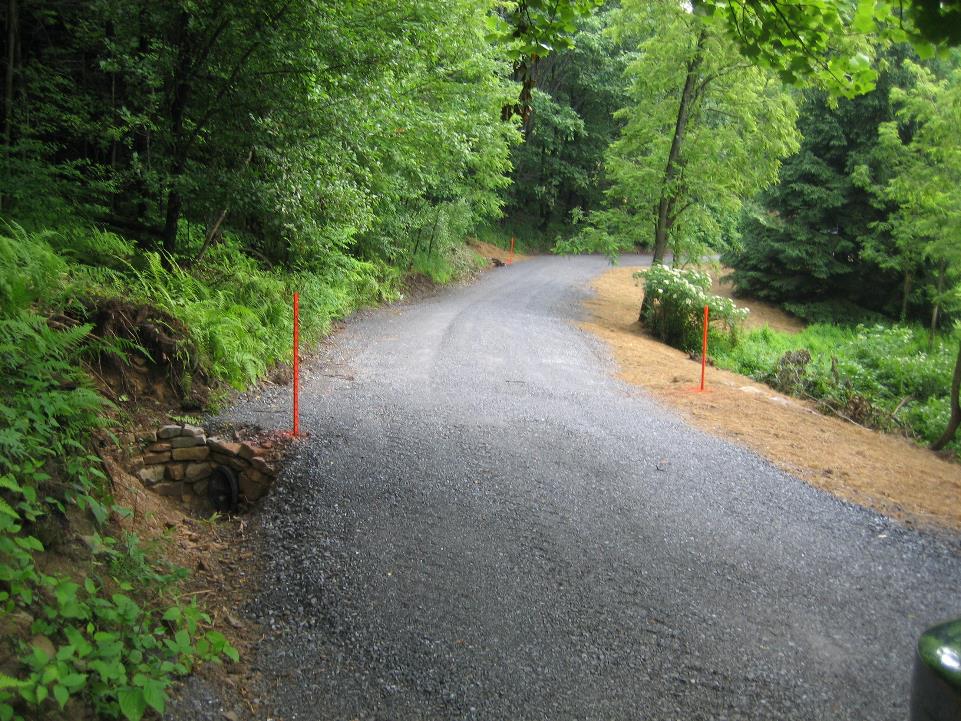 AFTER
BOF Dist 6, Cambria Cty – Stevenson Farm Road – 5/6
[Speaker Notes: The effects of increased erosion are many, but the biggest are increased maintenance problems, as well as excess sediment and chemical runoff to the streams.]
Filling Road Cross-Section
Road Base: ESMPs
BEFORE
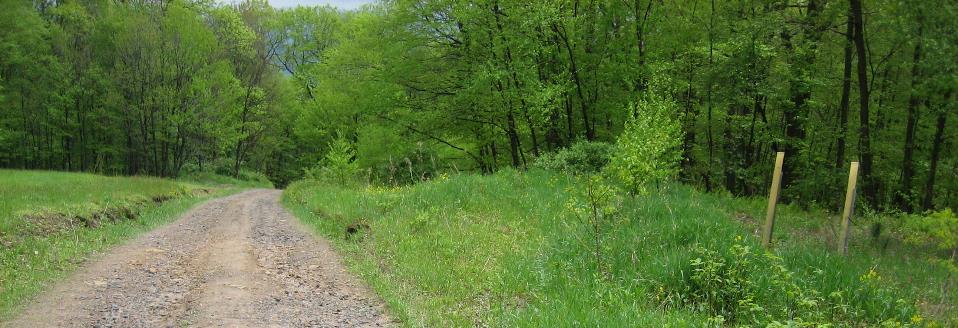 AFTER
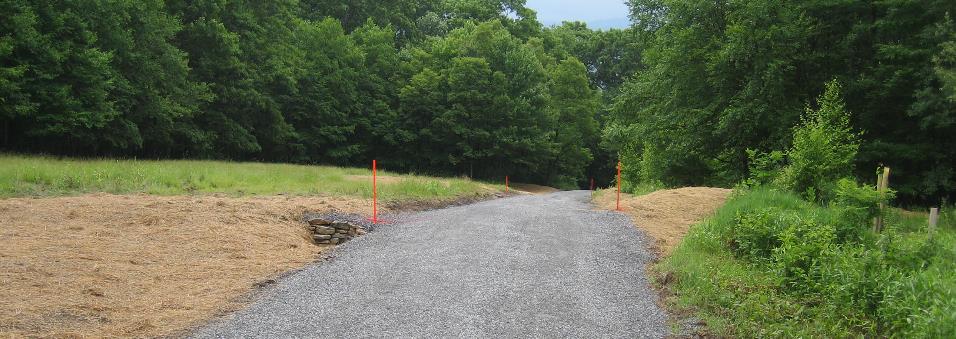 more pipes
Fill allows for crosspipe
BOF Dist 6, Cambria Cty – Stevenson Farm Road – 6/6
[Speaker Notes: The effects of increased erosion are many, but the biggest are increased maintenance problems, as well as excess sediment and chemical runoff to the streams.]
‘16 LVR Project - Complete
Venango County, Keister Rd
$144K Spent, $31K in kind
Massive fill job, underdrain and DSA
Crosspipes and through the bank pipes
DURING
BEFORE
BEFORE 1
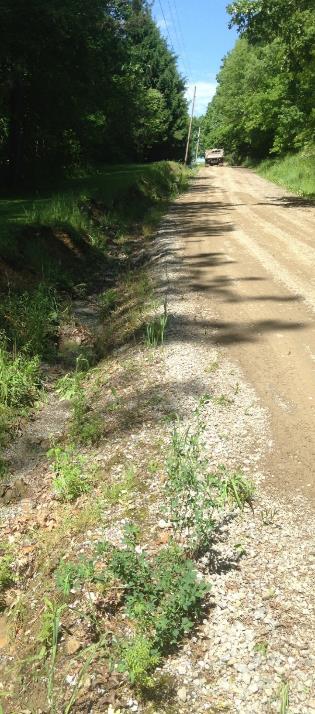 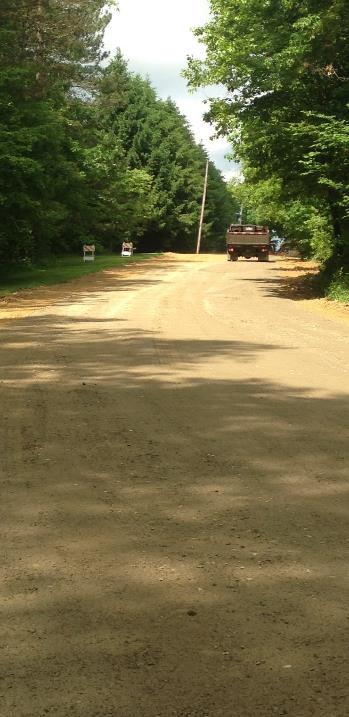 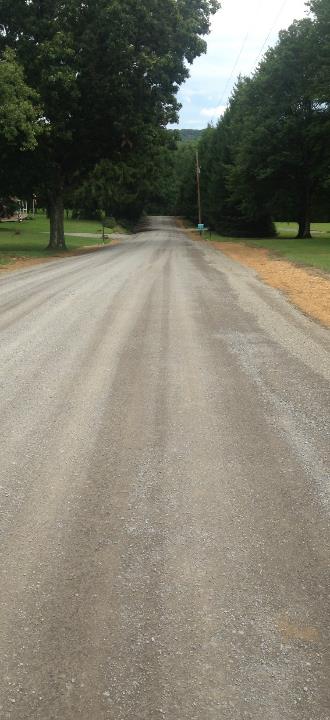 AFTER
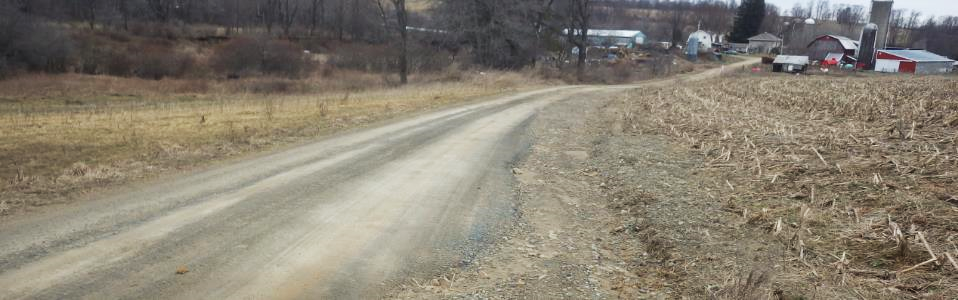 2017: DnG
Potter County, Cobb Hill Road
$75K Grant, $57K In-Kind
Summary:
Poor base and drainage: only 1 crosspipe total in a mile of road.
6,000+ tons of fill, 12 new pipes, 740’ underdrain, off ROW work
BEFORE
BEFORE
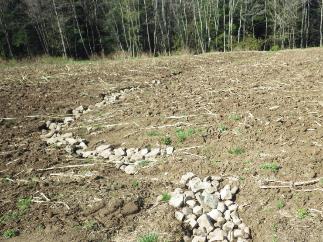 road = ditch
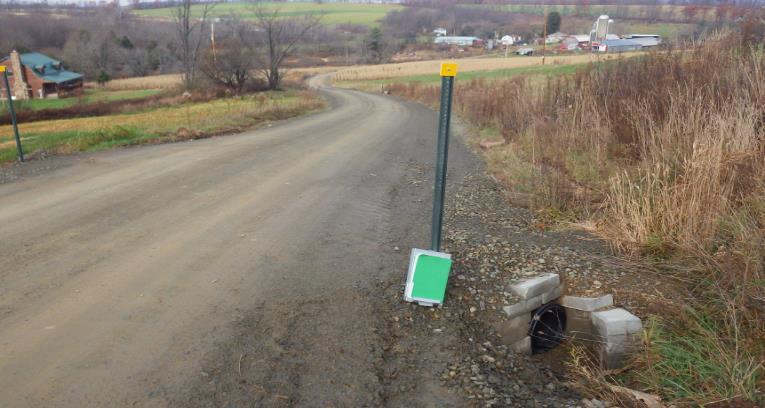 AFTER
New base allowed for multiple new pipes
AFTER
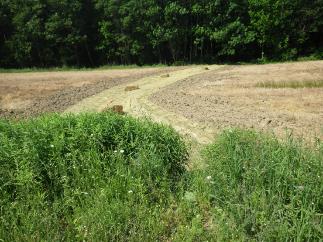 Roadway WILL FLOOD: Large mattress provides base support and pipes allow water to drain in both directions
Outlet swale through field
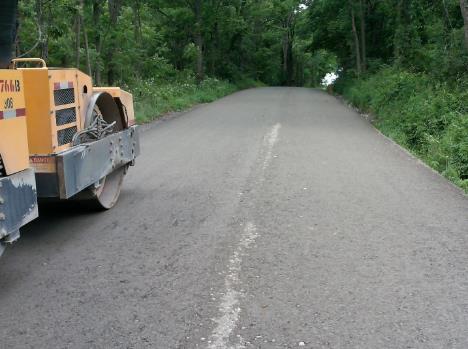 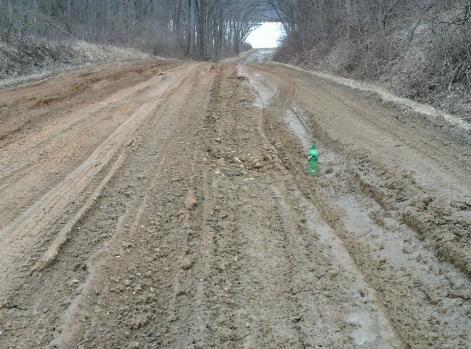 BEFORE
BEFORE 1
AFTER
Driveway pipe, grade break and 150’ of DSA
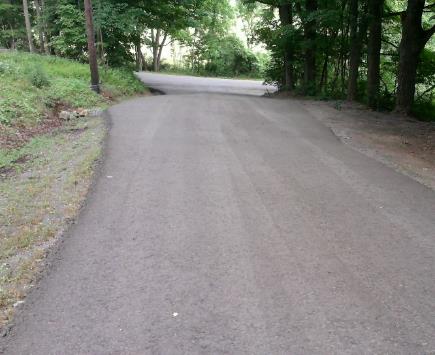 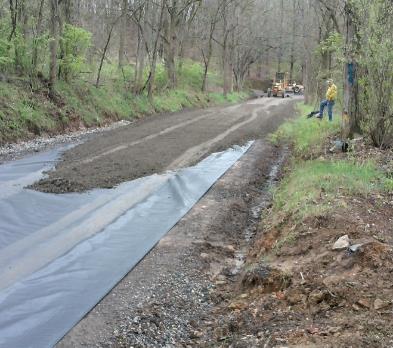 ‘16 D&G Project - Complete
Snyder County, Mattern Rd
$40K Spent, $7K in kind
Driveway pipe and gradebreak
Base improvements
Fill, pipes, and DSA
Geotextile and fill
PROJECT   SPOTLIGHT
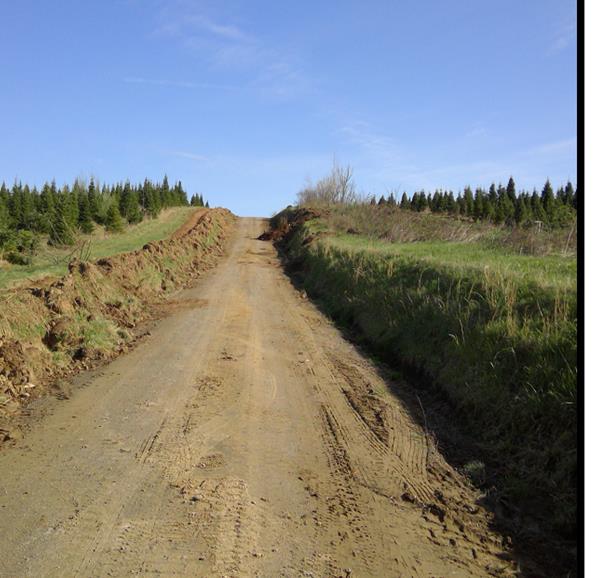 BEFORE
2017 D&G Project
Armstrong County
Gibson School Road
$56K Spent
$56K in kind

Problems:
SEVERELY entrenched road
No drainage outlets

Practices Used:
Road fill and pipe
82
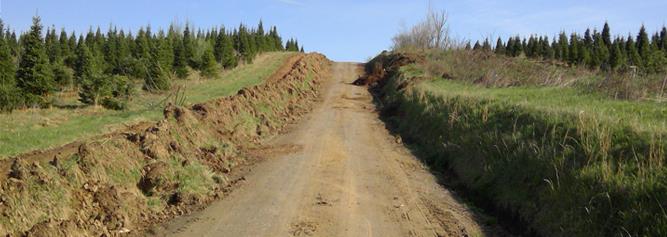 BEFORE
2017: D&G Project
Armstrong County, Gibson School Road
$56K Spent, $56K in kind
Summary:
Nearly 10,000 tons of fill
New pipes
SEVERELY entrenched roadway.  Drainage improvements were impossible without fill.  Entire road drained to headwater stream.
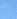 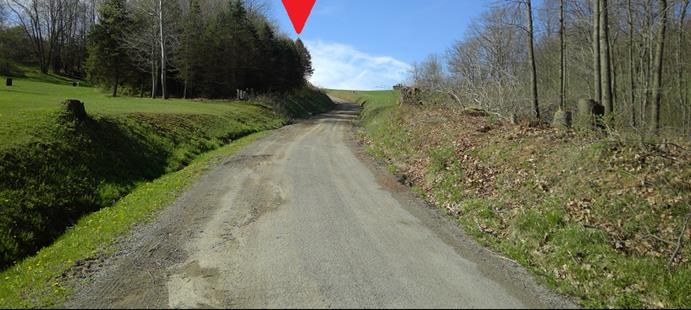 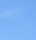 BEFORE
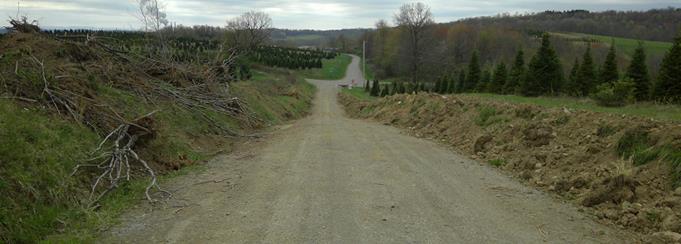 BEFORE
Township placed 9,800 tons of fill (6,300 tons of soil and shale, 3,500 tons of limestone.
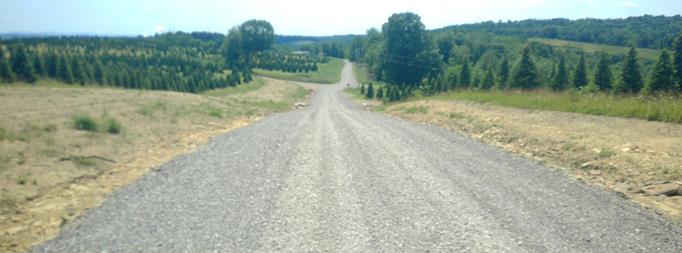 AFTER
New pipe headwall
Shale fill
Limestone fill
2017: D&G Project
Armstrong County, Gibson School Road
$56K Spent, $56K in kind
Summary:
Nearly 10,000 tons of fill
New pipes
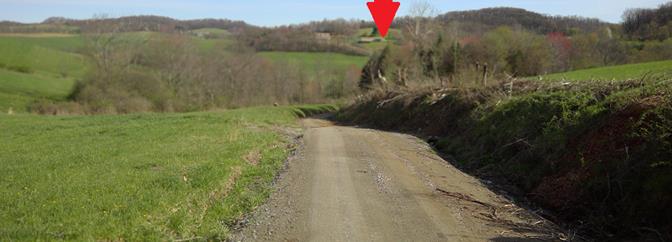 BEFORE
Township placed 9,800 tons of fill (6,300 tons of soil and shale, 3,500 tons of limestone).
AFTER
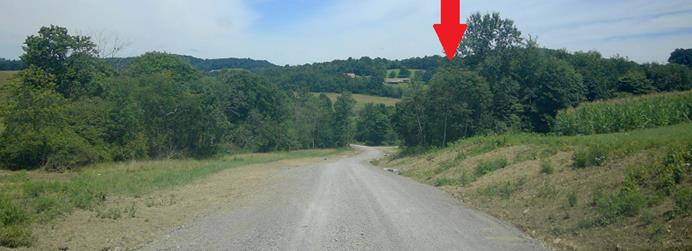 Worked with landowner to outlet some pipes on other side of hay field in woods.
3 New pipe headwall
Close-up
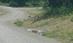 BEFORE
2017: D&G Project
Armstrong County, Gibson School Rd
$56K Spent, $56K in kind
Summary:
Nearly 10,000 tons of fill
New pipes
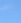 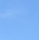 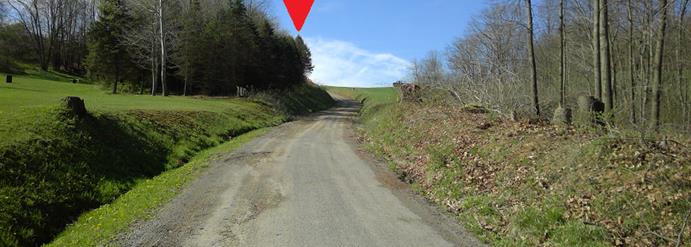 Worked with landowner to outlet some pipes on other side of hay field into woods.
AFTER
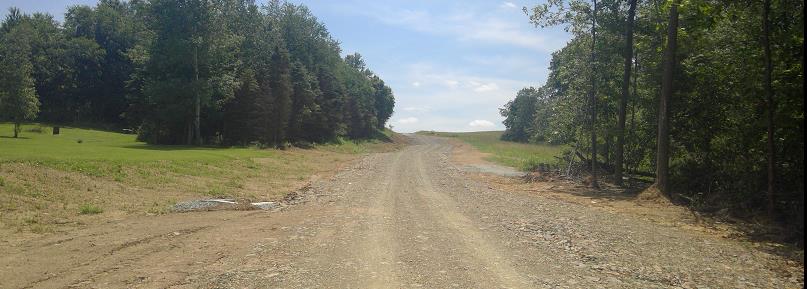 New pipe headwalls
Filling Road Cross-Section
Road Base: ESMPs
Sectional Fill:

When you can’t fill the road (either logistics or cost)
Transition into and out of road fill.
Short section of fill forces ditch turnout, and provides cover for a new crosspipe.
[Speaker Notes: Helps With Drainage On Entrenched Roads

This technique can really help with drainage issues on entrenched roads.]
Ditch Outlets ESMPs
Filling Road Cross-Section
Entrenched Road
110
ditch
flow
ditch
flow
108
106
104
Figures not drawn to scale.
102
100
Ditch Outlets ESMPs
Filling Road Cross-Section
Entrenched Road
sectional Fill
110
no fill
ditch
flow
ditch
flow
108
106
104
Road 
Fill
Figures not drawn to scale.
102
no fill
100
Filling Road Cross-Section
Road Base: ESMPs
Example 3: “sectional FILL” OPTION
BEFORE
McKean Cty – Prospect Rd – 1/7
Filling Road Cross-Section
Road Base: ESMPs
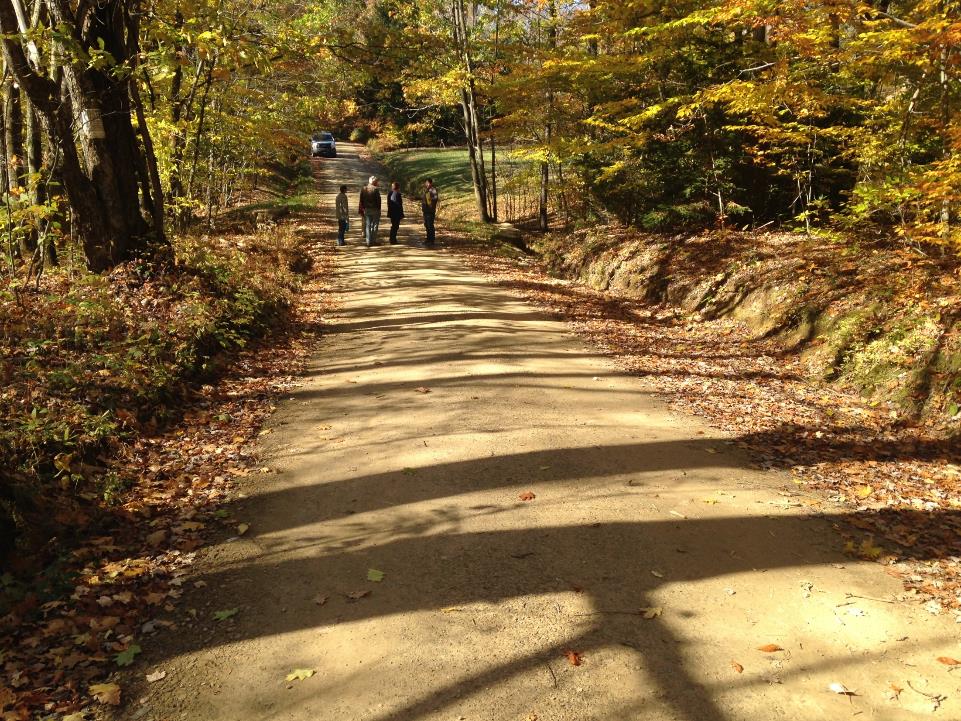 Example 3: “sectional FILL” OPTION
McKean Cty – Prospect Rd – 1/7
Filling Road Cross-Section
Road Base: ESMPs
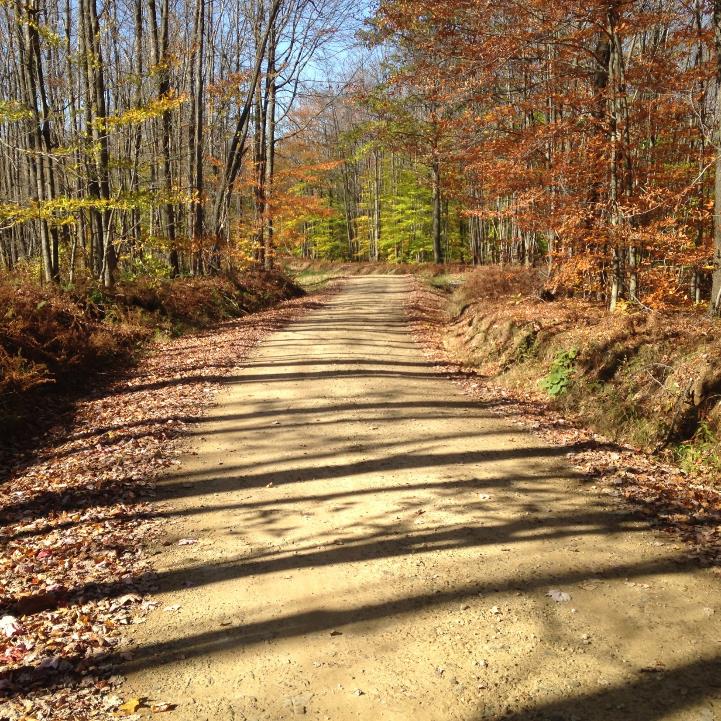 sectional Fill Option
BEFORE
McKean Cty – Prospect Rd – 2/7
Filling Road Cross-Section
Road Base: ESMPs
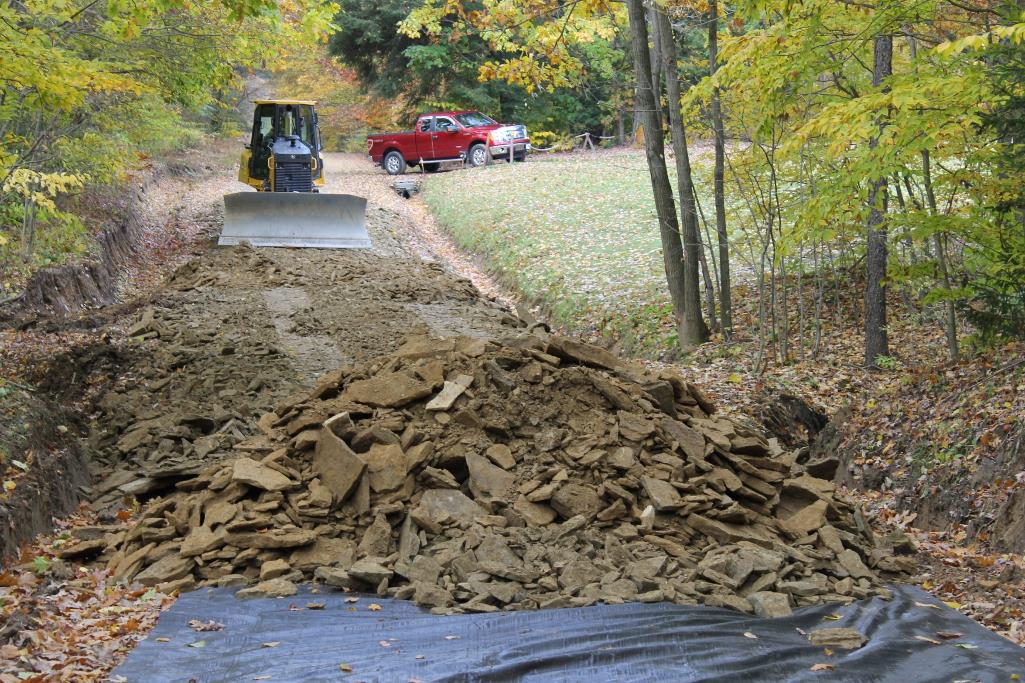 sectional Fill Option
Adding Fill
Enough fill used to 
build crown
reestablish ditch function
reduce the flow volume reaching stream.
McKean Cty – Prospect Rd – 3/7
Filling Road Cross-Section
Road Base: ESMPs
At a select location near the project midpoint enough fill is used to create ditch outlets.
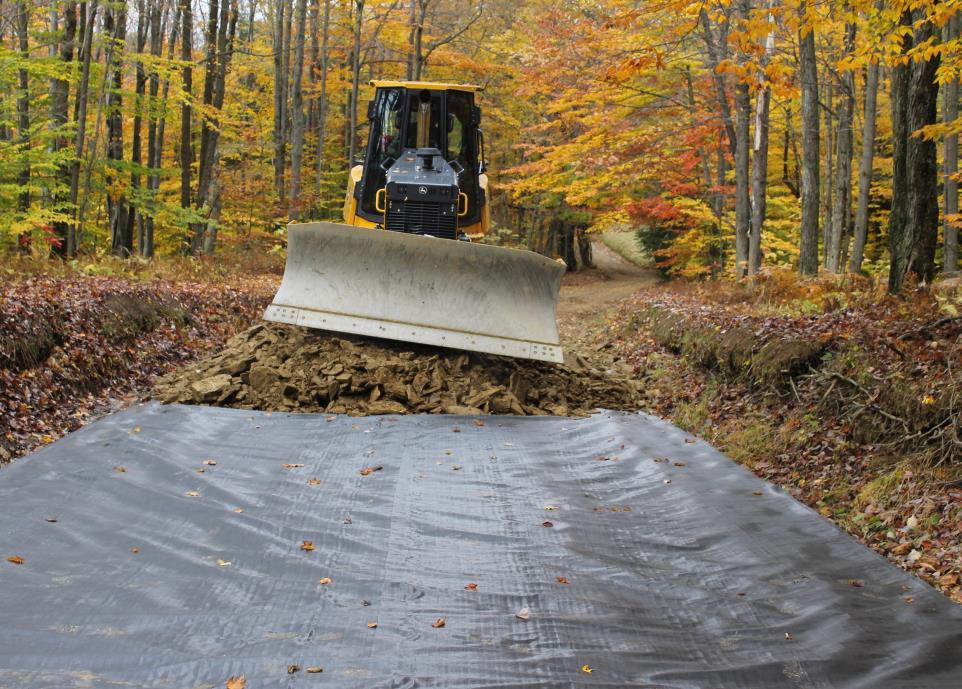 sectional Fill Option
McKean Cty – Prospect Rd – 4/7
Filling Road Cross-Section
Road Base: ESMPs
A crosspipe and turn-out are installed in the elevated road section.
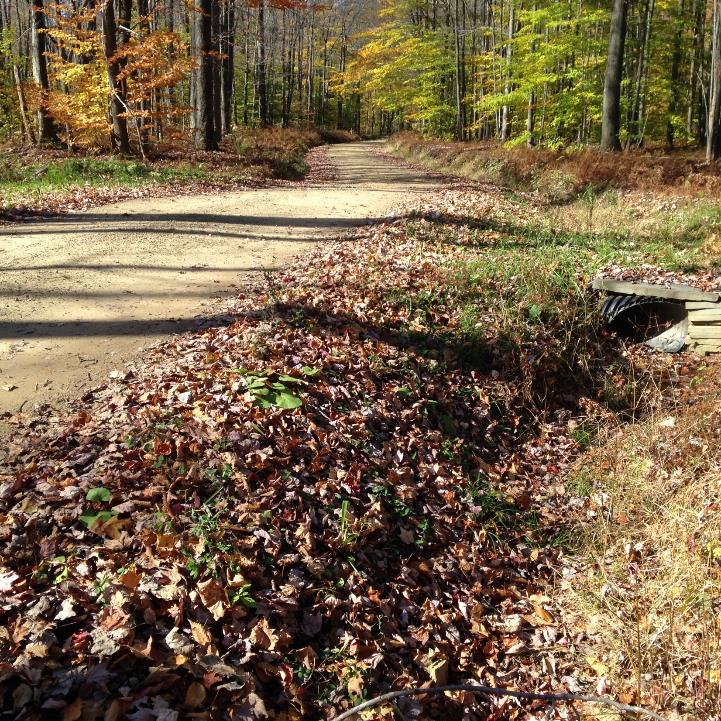 sectional Fill Option
still entrenched here
AFTER
elevated
McKean Cty – Prospect Rd – 5/7
Filling Road Cross-Section
Road Base: ESMPs
Elevated road and ditches relieves ditch flow volumes, reduces erosion and road problems.
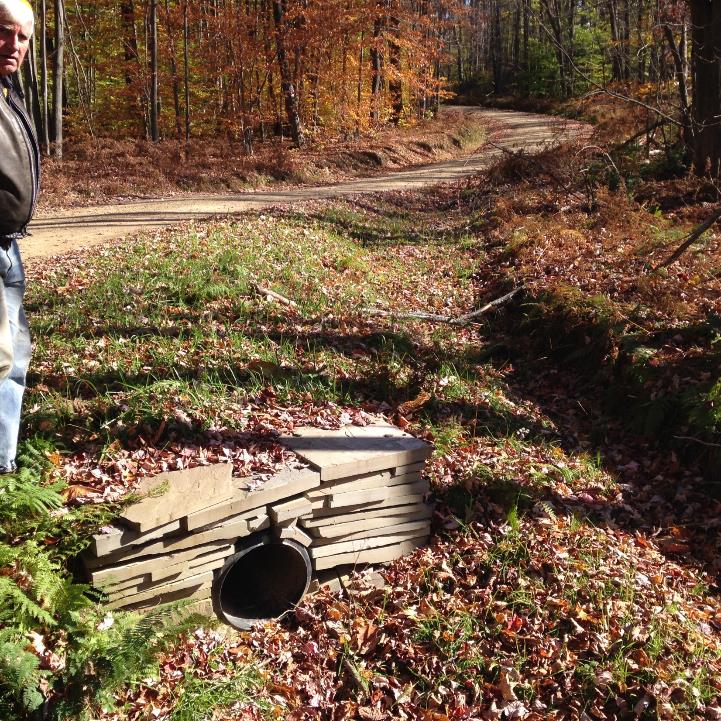 sectional Fill Option
still entrenched here
AFTER
elevated
McKean Cty – Prospect Rd – 6/7
Filling Road Cross-Section
Road Base: ESMPs
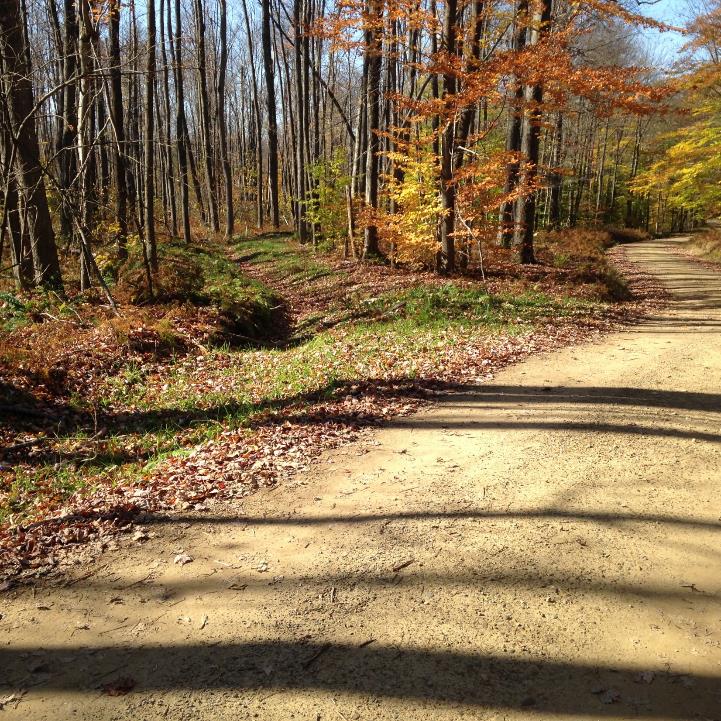 sectional Fill Option
Elevated road and ditches relieves ditch flow volumes, reduces erosion and road problems.
AFTER
still entrenched here
elevated
McKean Cty – Prospect Rd – 7/7
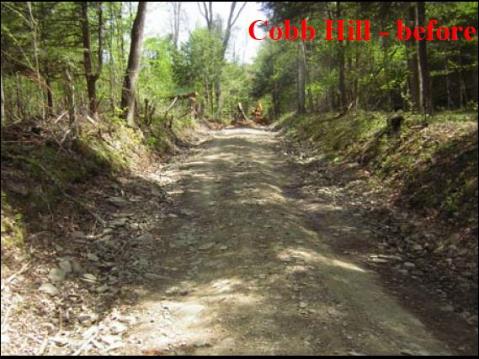 Susquehanna County
Road Fill Overview
BEFORE
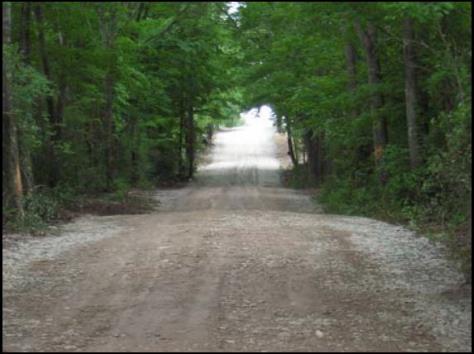 AFTER
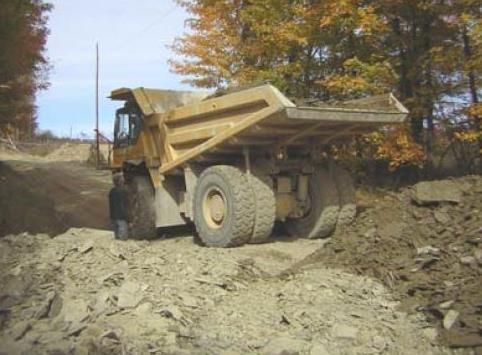 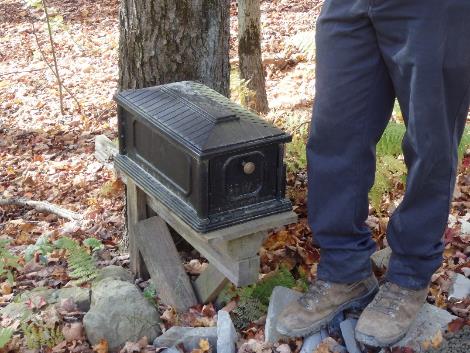 Filling Road Cross-Section
Road Base: ESMPs
To costly?
Filling the road is a long-term solution that solves a host of problems
Eliminates ditches and need for rip-rap.
Reduces bank heights and constant resurfacing.
Creates drainage outlets.
Easier to plow snow off the roadway.
[Speaker Notes: Here Are The Numbers - $9,000 or 20% Cheaper Even If Have To Buy Fill

Here’s what the numbers told us.  Because the shale was free and available on site, we needed to adjust our figures to reflect the true cost of material and hauling when shale was not free.  But even after this adjustment, the cost of filling the road was $9,000, or 20%, cheaper than using rip-rap.]
Filling Road Cross-Section
Road Base: ESMPs
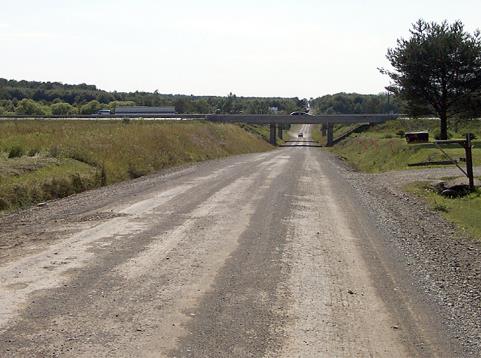 Challenges of
wider roads:

Maintaining Crown

More re-graveling, grading, plowing, andmoney $$$

Increased site lines = faster speed
Faster surface degradation
More dust
[Speaker Notes: The purpose of effective surface drainage is to keep water off the road, and reduce problems for drivers and maintenance crews alike.]
Filling Road Cross-Section
Road Base: ESMPs
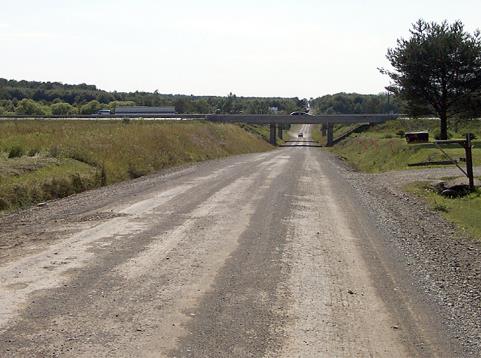 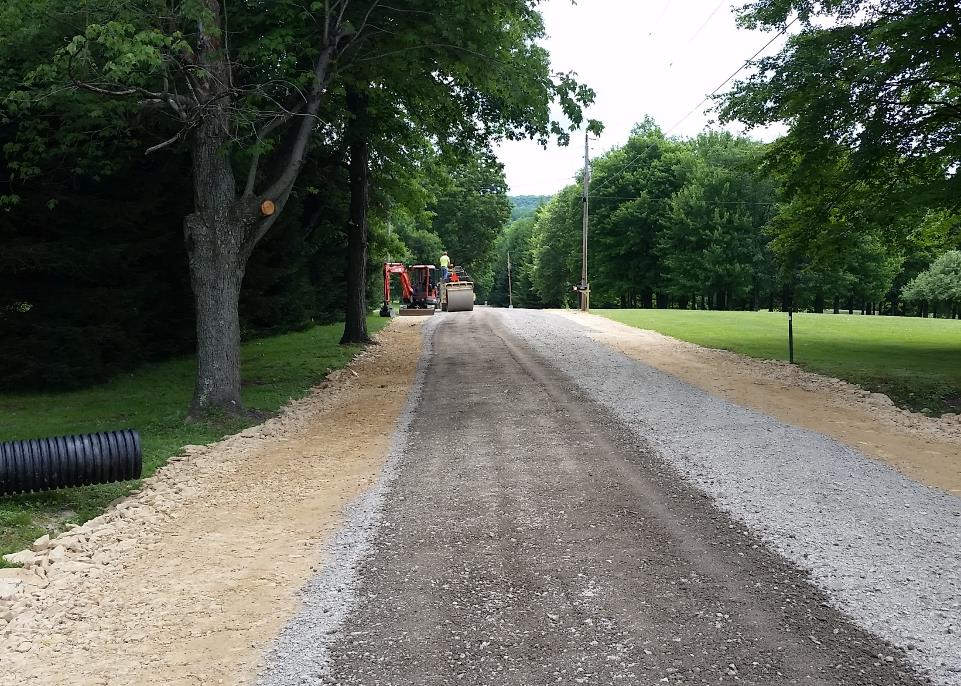 Avoid over-widening the cartway when filling
Wider roads
Must pay
attention to
limits of ROW



Consider raising the road, but not over-widening the cartway.

NPDES Permit could apply.
	If there is over 1.0 acre of disturbance outside of 	existing road “cross-section”
Road Fill
Road Fill
Final Road Width
[Speaker Notes: The purpose of effective surface drainage is to keep water off the road, and reduce problems for drivers and maintenance crews alike.]
Filling Road Cross-Section
Road Base: ESMPs
Program has averaged 440,000 tons of fill per year the last 5 years
That’s enough material to fill a football field almost 1,000 feet over 5 years.
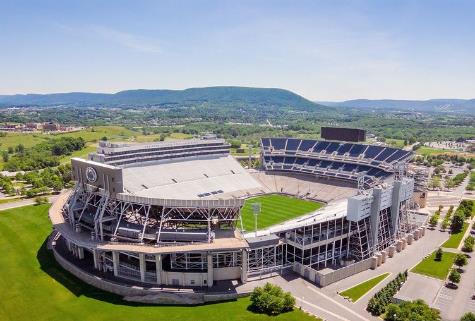 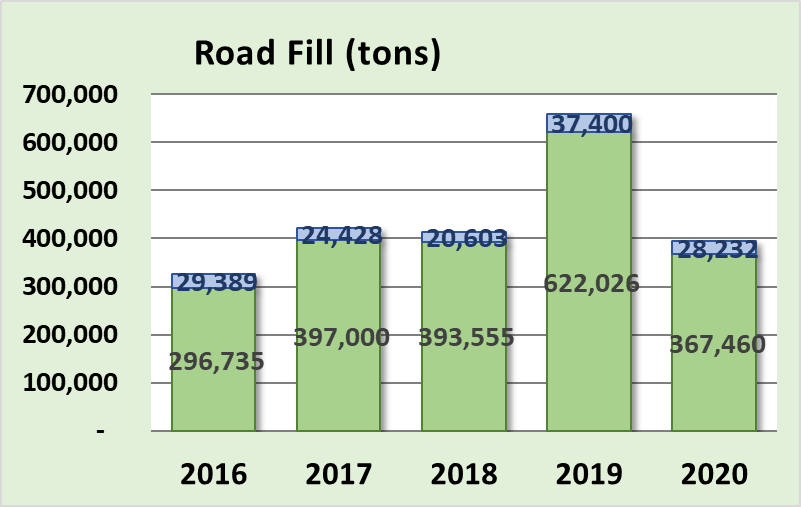 [Speaker Notes: Helps With Drainage On Entrenched Roads

This technique can really help with drainage issues on entrenched roads.]
Road Fill
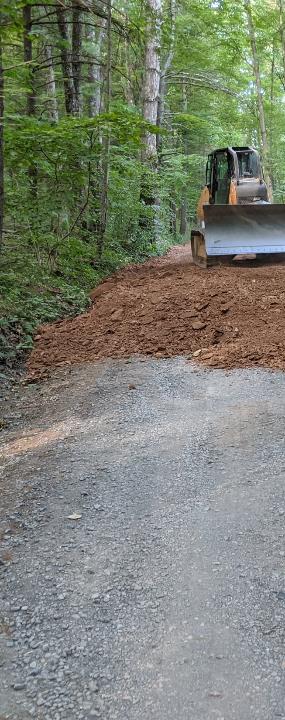 Road Fill

Background
Filling the Road Profile
Other Considerations
Types of Fill
Introduction to RFQ
[Speaker Notes: Helps With Drainage On Entrenched Roads

This technique can really help with drainage issues on entrenched roads.]
Road Fill
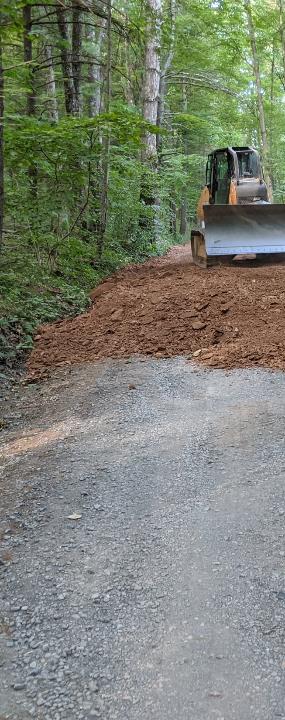 Road Fill

Other Considerations
Geosynthetics
Structural Reinforcement
French Mattresses
Underdrains
[Speaker Notes: Helps With Drainage On Entrenched Roads

This technique can really help with drainage issues on entrenched roads.]
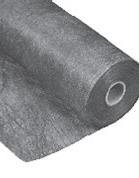 Separation FABRIC


Geo-GRID
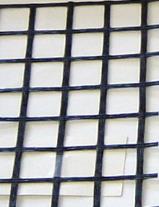 [Speaker Notes: Geo-Synthetics Can Be Used For Slope Reinforcement

Geo-synthetics, or “manmade earth”, have multiple applications, including slope reinforcement.]
Separation Fabric
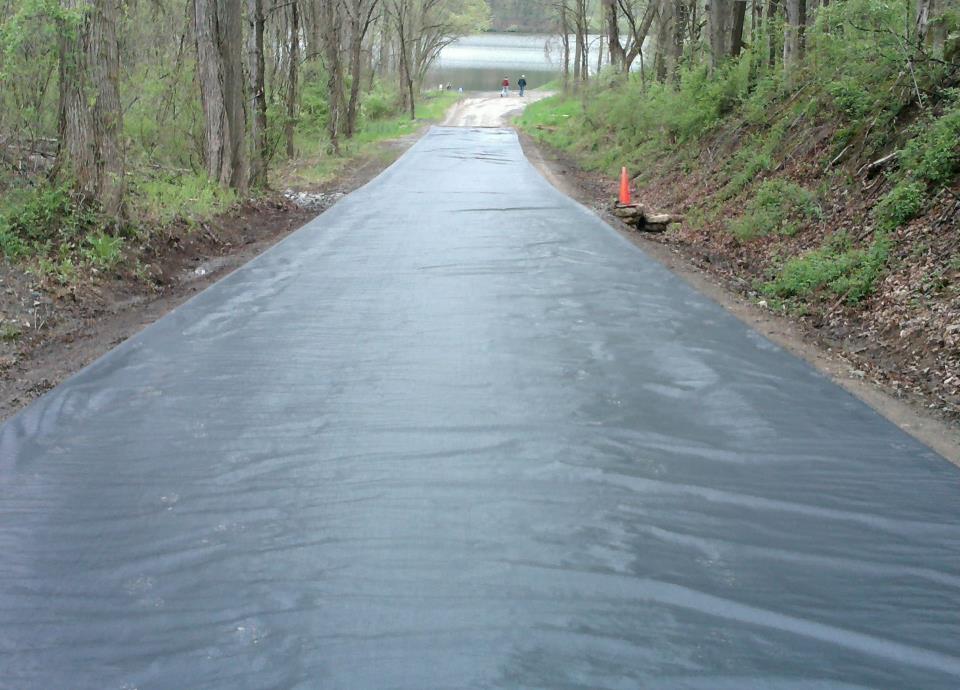 Separation Fabric:  Plastic “cloth” used to separate different materials in soil.
[Speaker Notes: Geo-Synthetics Can Be Used For Slope Reinforcement

Geo-synthetics, or “manmade earth”, have multiple applications, including slope reinforcement.]
Separation Fabric
Separation Fabric Uses:

 Separates two types of material
Adds some strength
Distributes loads over larger area
Prevent clogging of underdrains
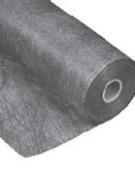 Separation Fabric
No Separation Fabric
stone
stone
sand
sand
[Speaker Notes: Geo-Synthetics Can Be Used For Slope Reinforcement

Geo-synthetics, or “manmade earth”, have multiple applications, including slope reinforcement.]
Separation Fabric
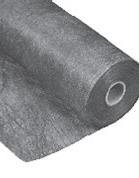 Considerations:

 Allows water to pass through

 Not biodegradable

 Should be buried 1 foot minimum

 Many types, sizes, thicknesses, and uses

 Some typical rolls: (600 sqyd) - $400
12.5’ wide x 432’ length
15’ wide x 360’ length
17.5’ wide x 309’ length
[Speaker Notes: Geo-Synthetics Can Be Used For Slope Reinforcement

Geo-synthetics, or “manmade earth”, have multiple applications, including slope reinforcement.]
Separation Fabric
Types:

 Two major classifications:

 Woven
separation
Support
4-10 gpm/sqft

 Non-woven
separation
filtering
95-140 gpm/sqft
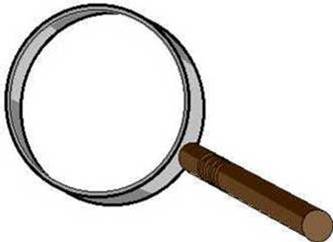 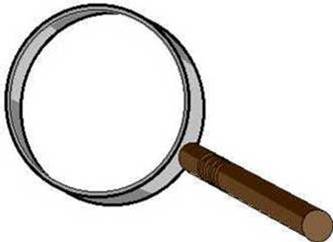 [Speaker Notes: Geo-Synthetics Can Be Used For Slope Reinforcement

Geo-synthetics, or “manmade earth”, have multiple applications, including slope reinforcement.]
Separation Fabric
Types:
Recommended uses for each class of fabric:

Woven 
Base support for road in soft soils
Deadman anchors in stacked walls
Erosion control under rock armoring

Non-Woven
Sub-surface drainage – Underdrain
French Mattress

 Consult manufacturer for intended use
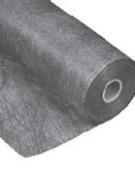 [Speaker Notes: Geo-Synthetics Can Be Used For Slope Reinforcement

Geo-synthetics, or “manmade earth”, have multiple applications, including slope reinforcement.]
Separation Fabric
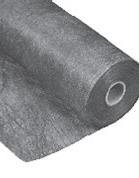 Separation FABRIC


Geo-GRID
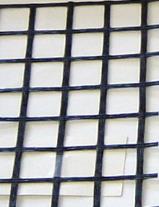 [Speaker Notes: Geo-Synthetics Can Be Used For Slope Reinforcement

Geo-synthetics, or “manmade earth”, have multiple applications, including slope reinforcement.]
Geo-Grid
GEO-GRID: Plastic grid used to stabilize and strengthen soil.
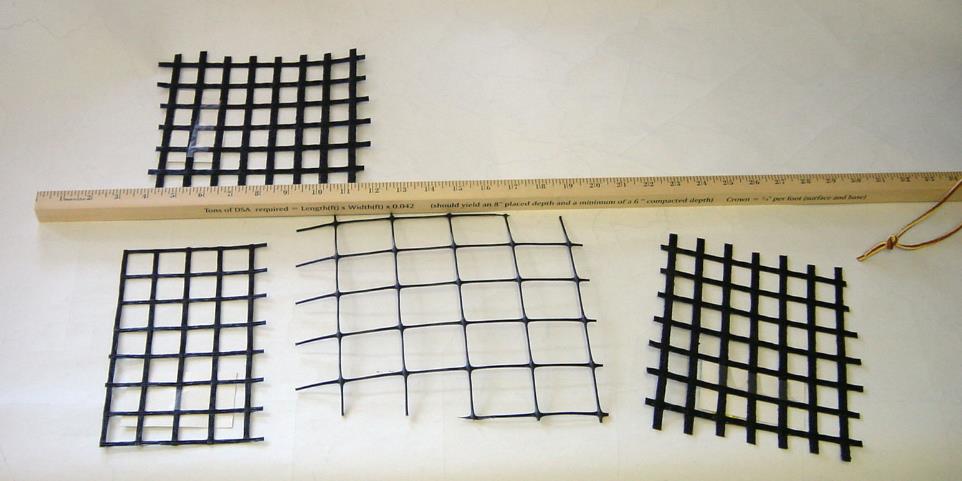 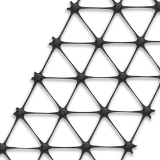 [Speaker Notes: Geo-Synthetics Can Be Used For Slope Reinforcement

Geo-synthetics, or “manmade earth”, have multiple applications, including slope reinforcement.]
Geo-Grid
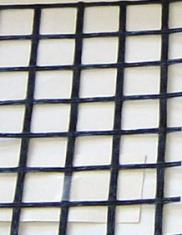 Geo-Grid Uses:

 Strengthen road base

 Spreads weight (snowshoe effect)
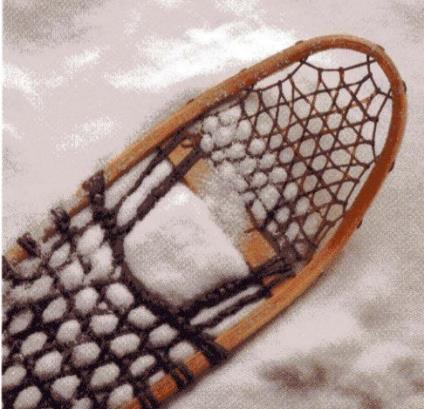 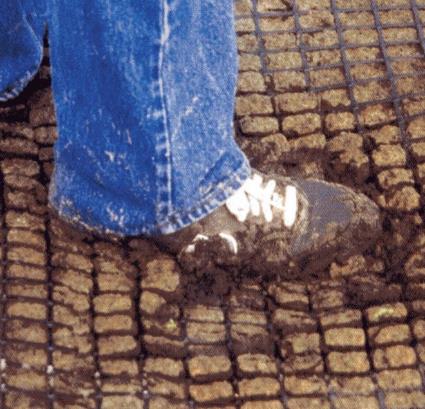 [Speaker Notes: Geo-Synthetics Can Be Used For Slope Reinforcement

Geo-synthetics, or “manmade earth”, have multiple applications, including slope reinforcement.]
Geo-Grid
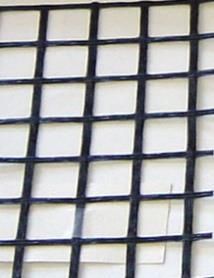 Considerations:

 Does not separate material like fabric

 Adds more strength than fabric

 Spreads weight better than fabric

 Reduces depth of fill required.

 Should be buried 1 foot minimum

 Many types, sizes, patterns, and uses

 Typical roll: 600 sqyd, $1,500
[Speaker Notes: Geo-Synthetics Can Be Used For Slope Reinforcement

Geo-synthetics, or “manmade earth”, have multiple applications, including slope reinforcement.]
Geo-Grid
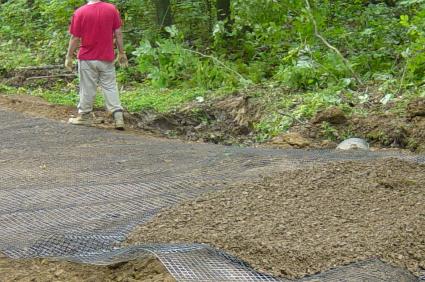 Common UsesUses will be detailed throughout training
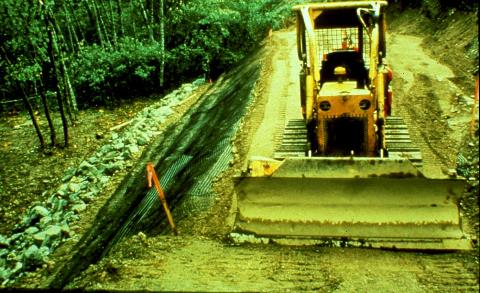 [Speaker Notes: Geo-Synthetics Can Be Used For Slope Reinforcement

Geo-synthetics, or “manmade earth”, have multiple applications, including slope reinforcement.]
Road Fill
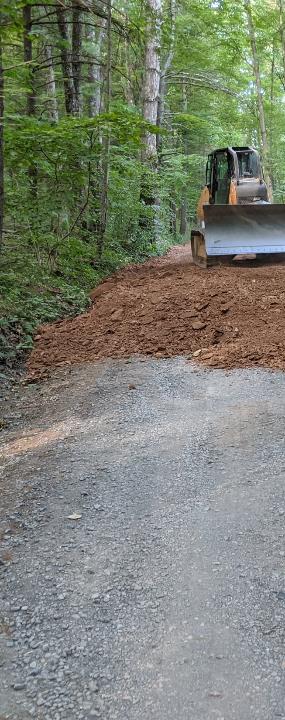 Road Fill

Other Considerations
Geosynthetics
Structural Reinforcement
French Mattresses
Underdrains
[Speaker Notes: Helps With Drainage On Entrenched Roads

This technique can really help with drainage issues on entrenched roads.]
Structural Reinforcement
Road Base: ESMPs
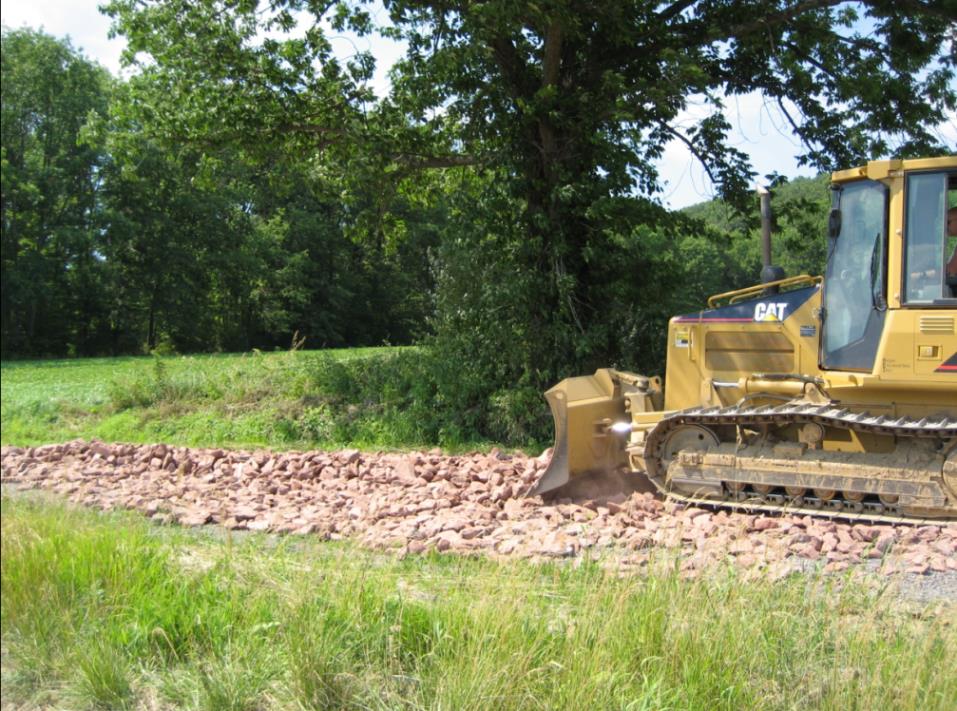 Structural Reinforcement: Addition of rock and/or geo-synthetics to establish a solid road base
[Speaker Notes: The purpose of effective surface drainage is to keep water off the road, and reduce problems for drivers and maintenance crews alike.]
Structural Reinforcement
Road Base: ESMPs
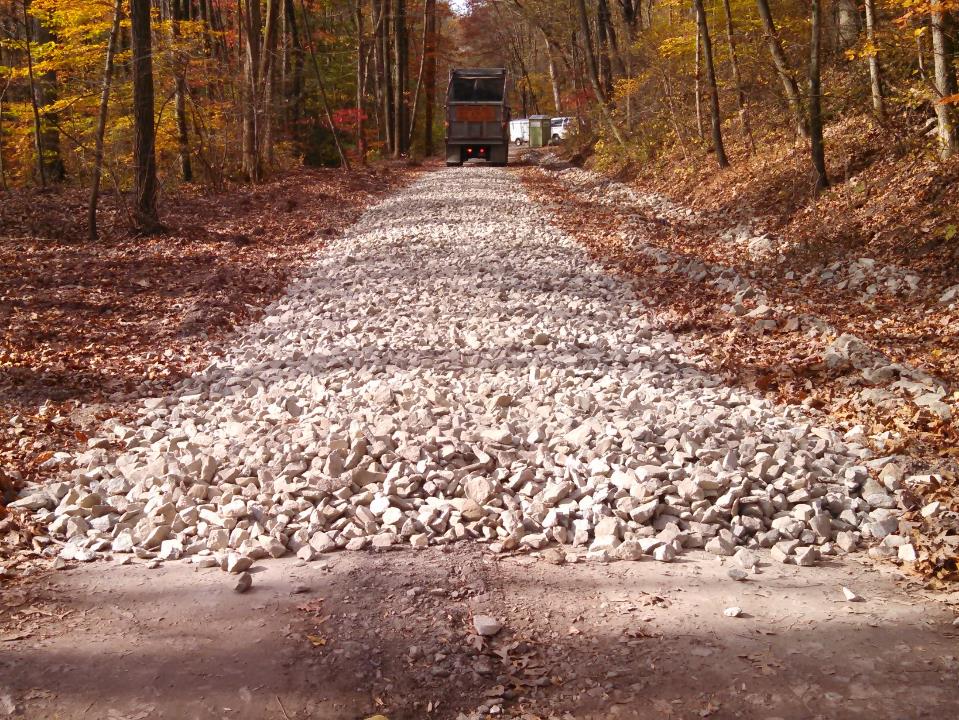 Importing new “bridge rock”
Structural support
Drainage
[Speaker Notes: The purpose of effective surface drainage is to keep water off the road, and reduce problems for drivers and maintenance crews alike.]
Geo-reinforced Roads
Road Base: ESMPs
Separation:
Fabric keeps sub-base and sub-grade separate
(keeps mud below and stone on top)
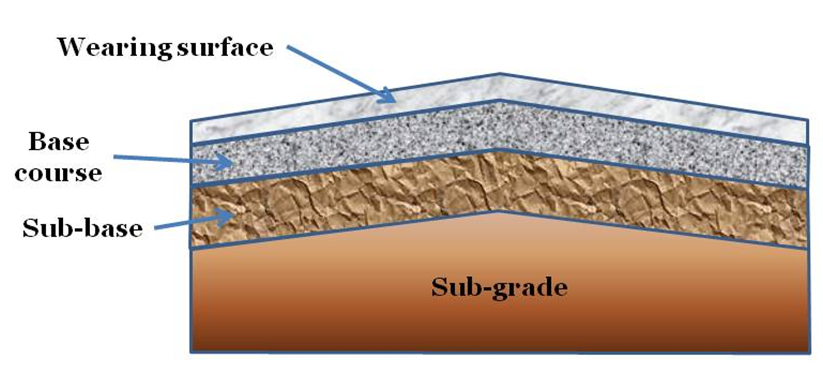 Imported Base Course
Imported Sub-Base
FABRIC
[Speaker Notes: The purpose of effective surface drainage is to keep water off the road, and reduce problems for drivers and maintenance crews alike.]
Geo-reinforced Roads
Road Base: ESMPs
Example 1: Huntingdon County
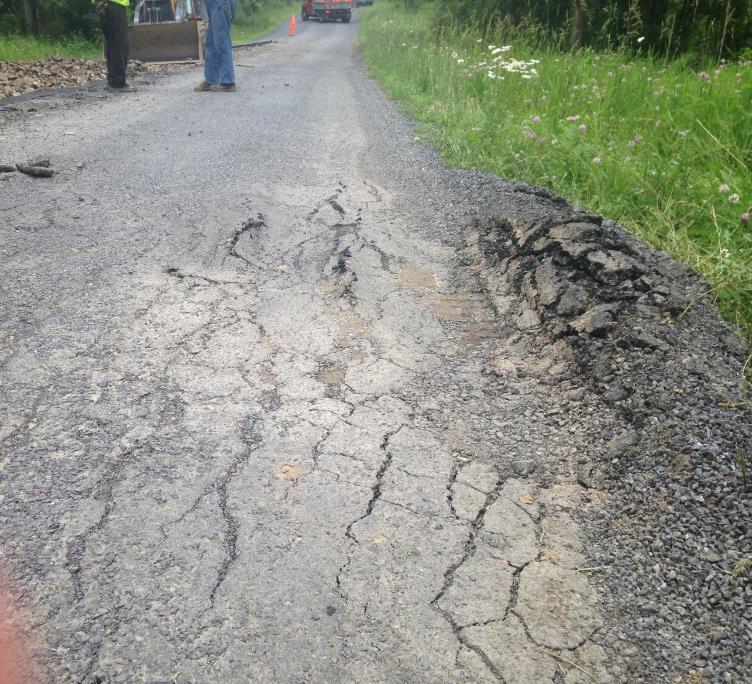 Low lying LVR
Saturated base soils
Huntingdon Cty – Miller Rd – 1/9
[Speaker Notes: The use of Fabric keeps the aggregate separate from the base material, reduces “pumping”, and spreads vehicle weight to minimize rutting.]
Geo-reinforced Roads
Road Base: ESMPs
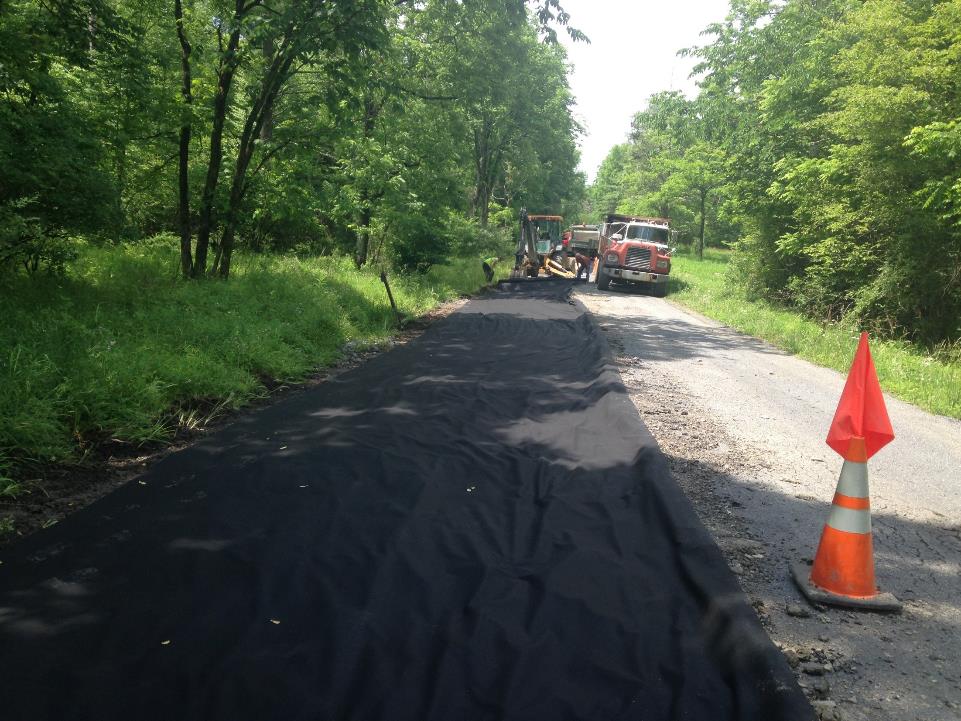 The “tar and chip” surface and underlying soil was excavated prior to placing fabric
Huntingdon Cty – Miller Rd – 2/9
[Speaker Notes: The use of Fabric keeps the aggregate separate from the base material, reduces “pumping”, and spreads vehicle weight to minimize rutting.]
Geo-reinforced Roads
Road Base: ESMPs
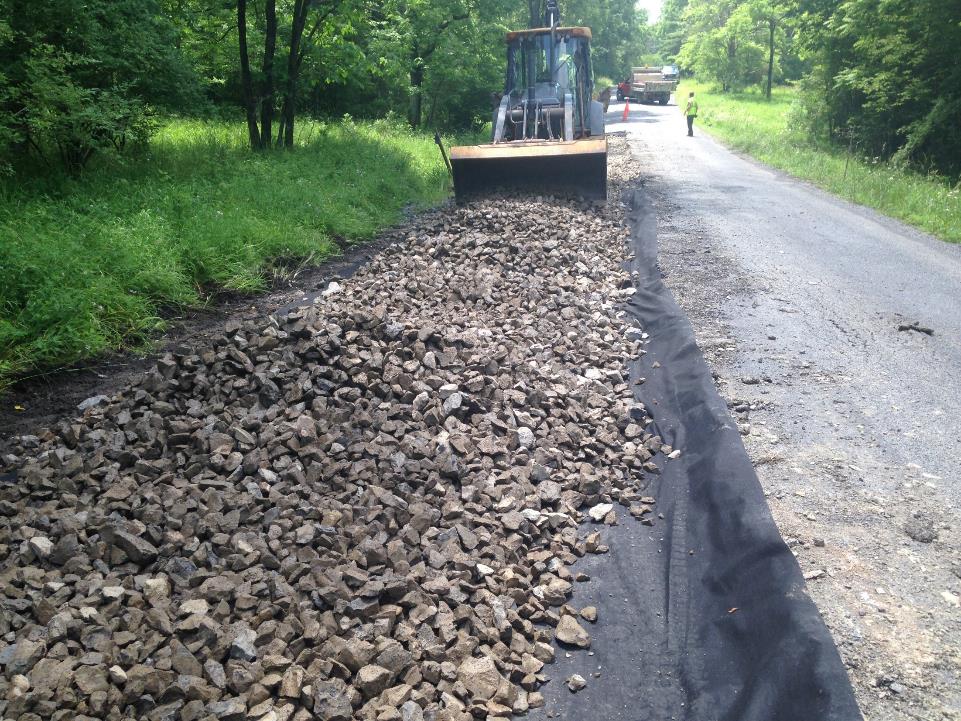 The bridge rock was tailgated and spread with a loader
Huntingdon Cty – Miller Rd – 4/9
[Speaker Notes: The use of Fabric keeps the aggregate separate from the base material, reduces “pumping”, and spreads vehicle weight to minimize rutting.]
Geo-reinforced Roads
Road Base: ESMPs
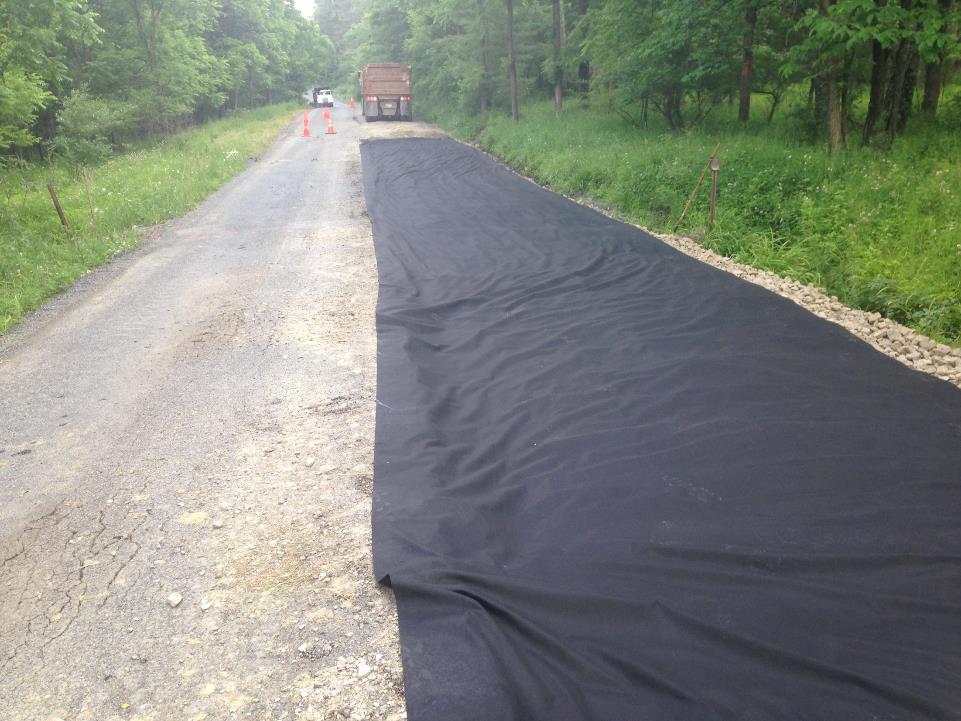 Another layer of fabric was added to keep the surface gravel on the surface.

This is very similar to a French mattress, which we’ll discuss next.
Huntingdon Cty – Miller Rd – 6/9
[Speaker Notes: The use of Fabric keeps the aggregate separate from the base material, reduces “pumping”, and spreads vehicle weight to minimize rutting.]
Geo-reinforced Roads
Road Base: ESMPs
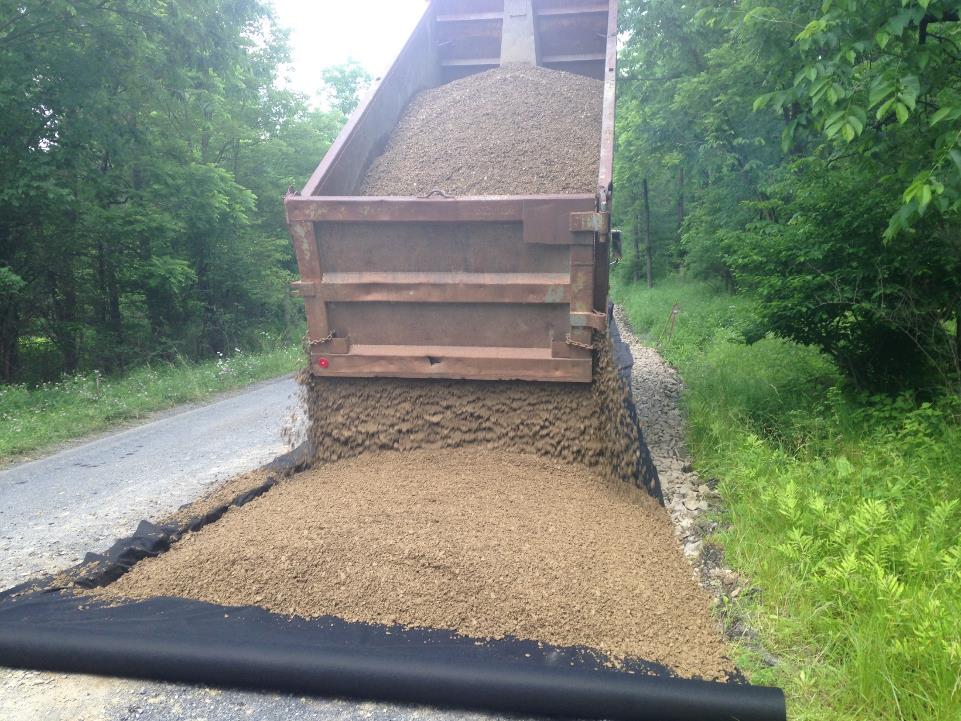 2RC was tailgated and will be “tarred and chipped”
Huntingdon Cty – Miller Rd – 7/9
[Speaker Notes: The use of Fabric keeps the aggregate separate from the base material, reduces “pumping”, and spreads vehicle weight to minimize rutting.]
Geo-reinforced Roads
Road Base: ESMPs
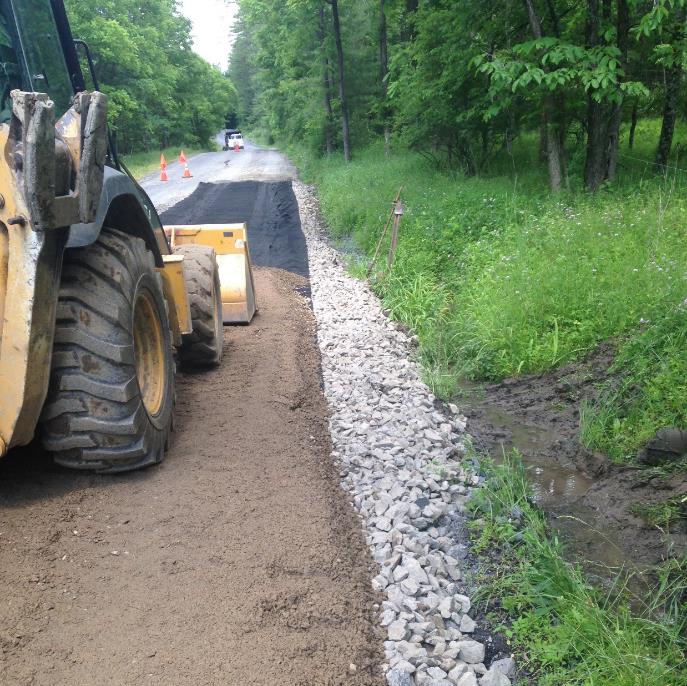 “Bridge Rock”
Any water that comes out of the ground under the road surface will now migrate into the ditch instead of saturating the road base
Huntingdon Cty – Miller Rd – 8/9
[Speaker Notes: The use of Fabric keeps the aggregate separate from the base material, reduces “pumping”, and spreads vehicle weight to minimize rutting.]
Geo-reinforced Roads
Road Base: ESMPs
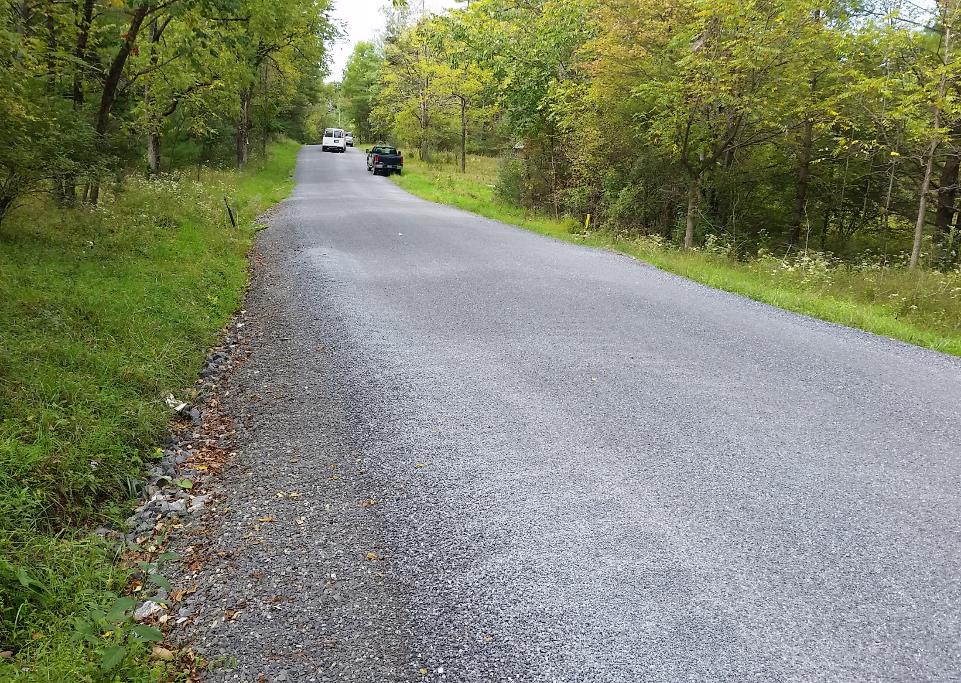 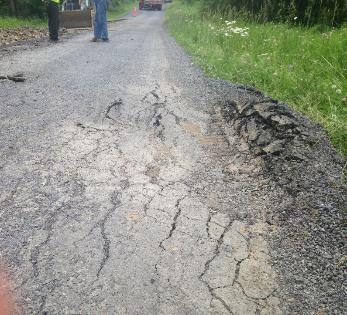 Before
“Bridge Rock”
One year later
Huntingdon Cty – Miller Rd – 9/9
[Speaker Notes: The use of Fabric keeps the aggregate separate from the base material, reduces “pumping”, and spreads vehicle weight to minimize rutting.]
Geo-reinforced Roads
Road Base: ESMPs
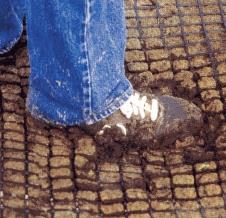 Geo-GRID
“snowshoe”
 spreads load
 strong support
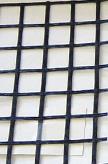 ROUGH GUIDE:
The structural support added by geo-grid typically can produce a 40% reduction in fill height for the same strength.*
*Rule of thumb only: depends on fill material, kind of grid, moisture, etc.
[Speaker Notes: The purpose of effective surface drainage is to keep water off the road, and reduce problems for drivers and maintenance crews alike.]
Geo-reinforced Roads
Road Base: ESMPs
Place Geo-synthetics between sub-grade and base coarse
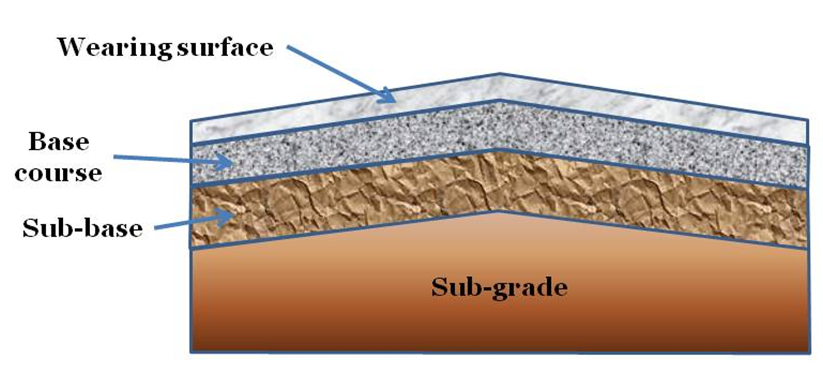 Imported Base Course
GEO
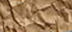 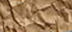 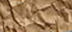 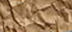 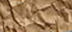 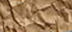 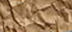 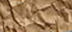 Sub-grade
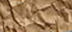 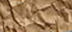 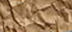 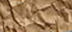 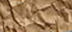 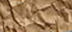 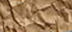 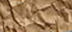 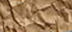 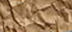 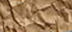 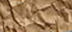 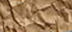 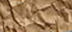 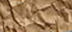 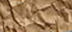 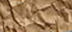 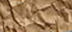 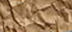 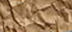 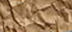 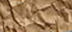 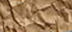 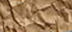 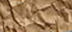 [Speaker Notes: The purpose of effective surface drainage is to keep water off the road, and reduce problems for drivers and maintenance crews alike.]
Geo-reinforced Roads
Road Base: ESMPs
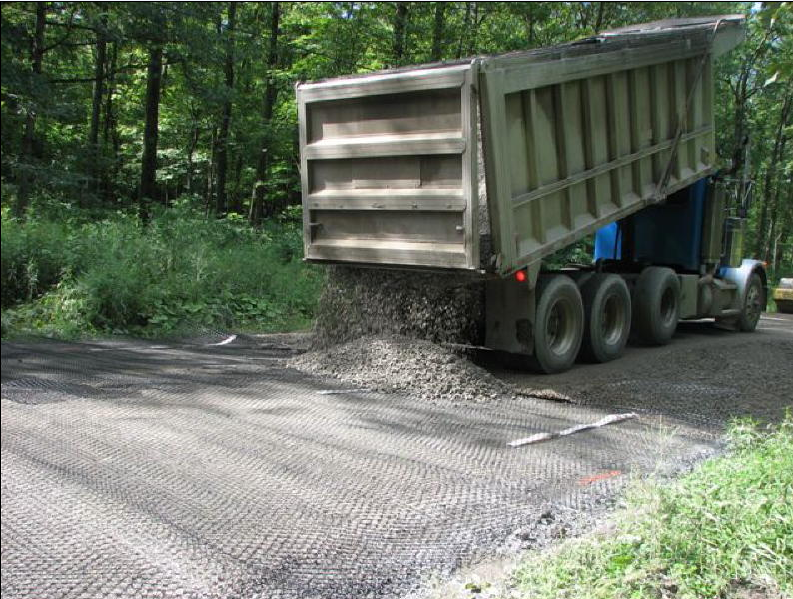 Geo-GRID
“snowshoe”
 spreads load
 strong support
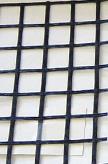 [Speaker Notes: The purpose of effective surface drainage is to keep water off the road, and reduce problems for drivers and maintenance crews alike.]
Road Fill
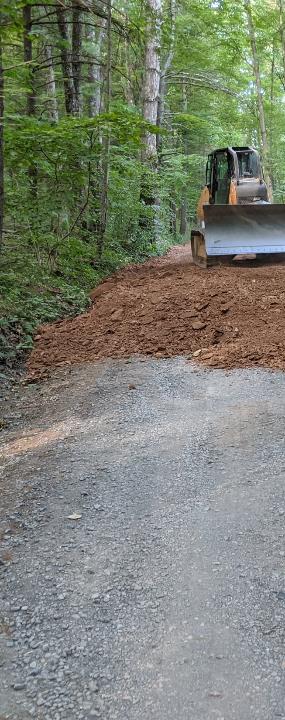 Road Fill

Other Considerations
Geosynthetics
Structural Reinforcement
French Mattresses
Underdrains
[Speaker Notes: Helps With Drainage On Entrenched Roads

This technique can really help with drainage issues on entrenched roads.]
French Mattress
Road Base: ESMPs
French Mattress:  A drainage structure under a road consisting of coarse rock wrapped in fabric through which water can freely pass.
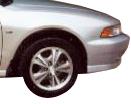 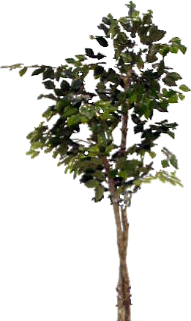 Road
FABRIC
STONE
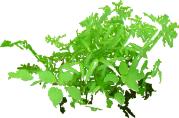 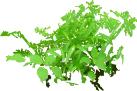 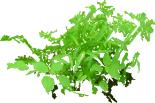 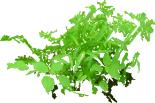 WATER FLOW
French Mattress
Road Base: ESMPs
When to use a French Mattress
To reconnect wetland hydrology divided by road
Very effective in:
 sloped and lowland wetlands
 areas with wet banks
 areas with saturated road base
 floodplains
Page 17 in Field Guide
French Mattress
Road Base: ESMPs
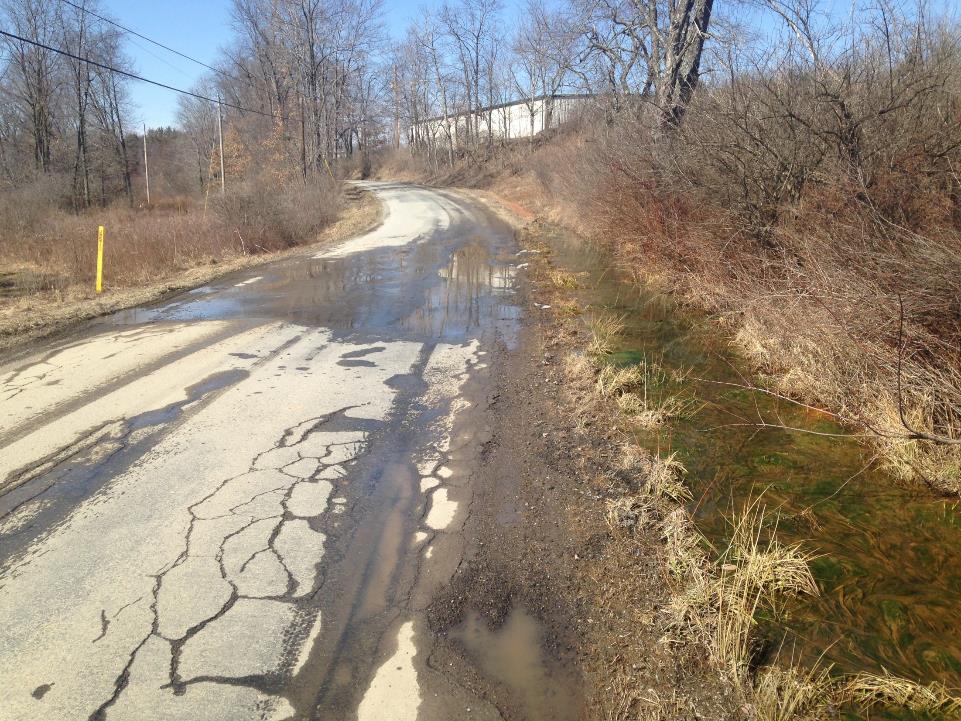 When to use a French Mattress
French Mattress
Road Base: ESMPs
A French Mattress is very flexible to fit your site!
long
with or without embedded pipes
short
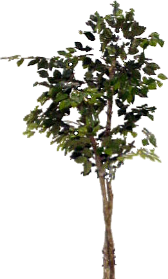 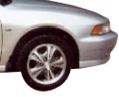 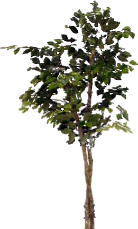 Road
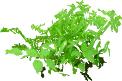 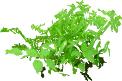 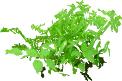 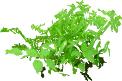 French Mattress
Road Base: ESMPs
A French Mattress is very flexible to fit your site!
long
with or without embedded pipes
short
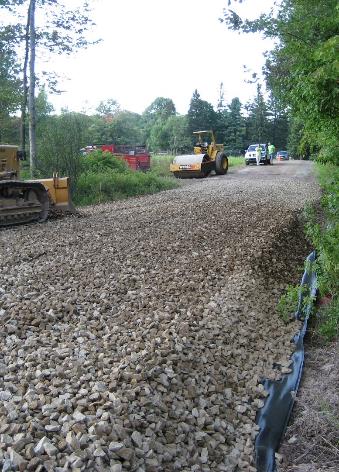 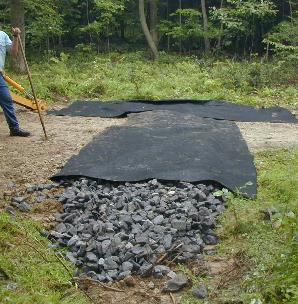 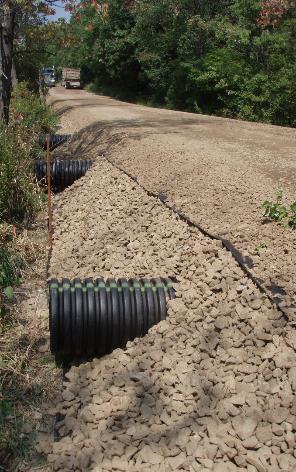 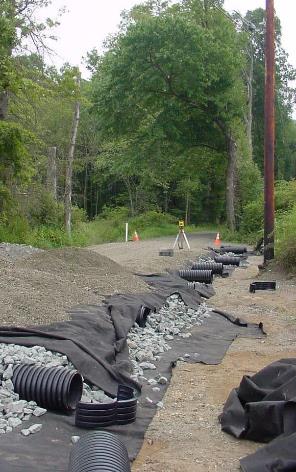 French Mattress
Road Base: ESMPs
Mattresses are flexible, a few examples: Bedford County
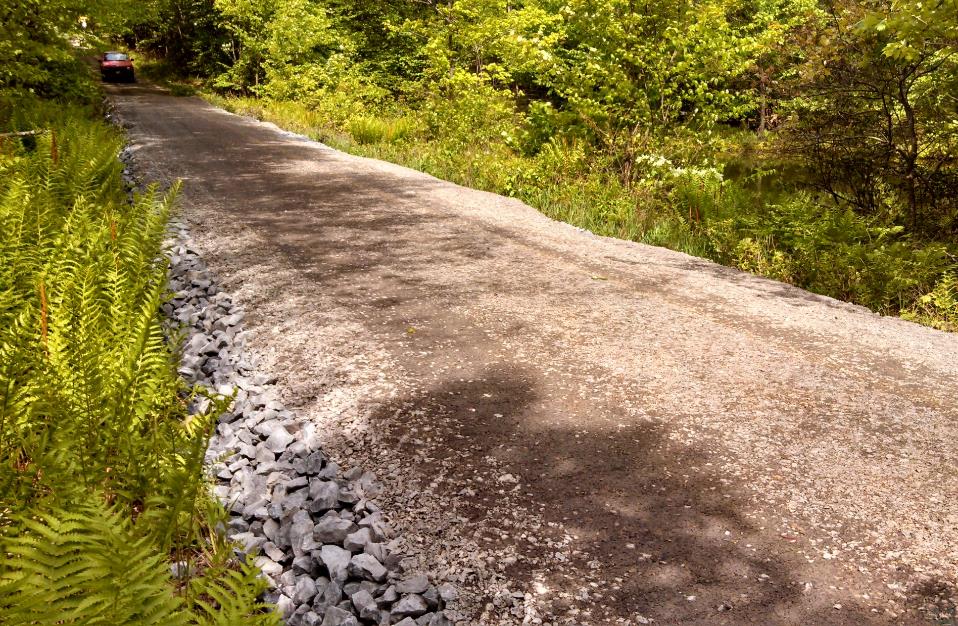 Can use French Mattress to build up road over unstable wetland soils
French Mattress
Road Base: ESMPs
Mattresses are flexible, a few examples: Centre County
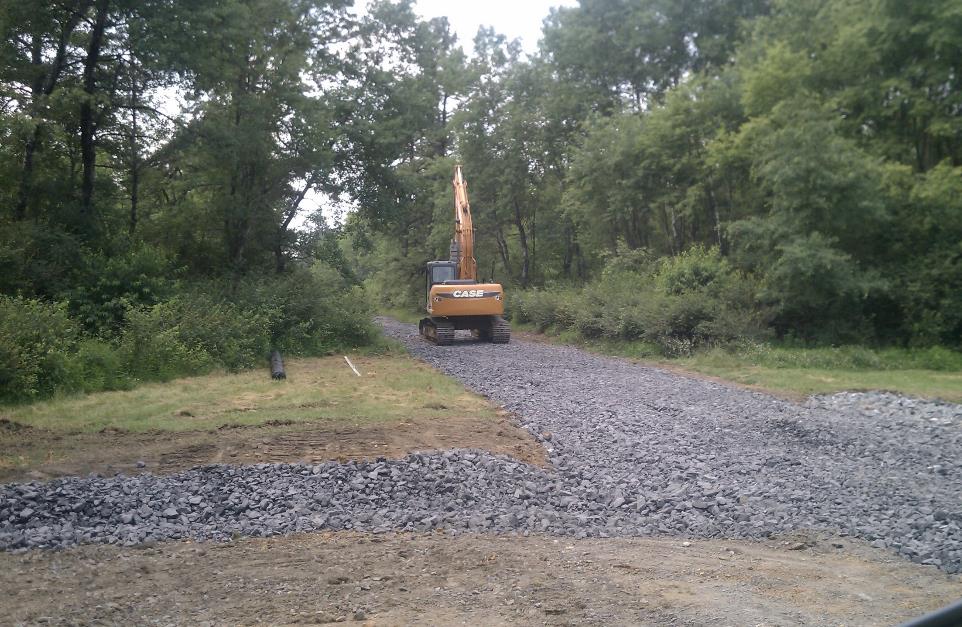 ~200’ mattress used to bridge and drain a “perpetual aggregate-eating mudhole”
Long mattress with pipes due to wetland and backwatering from lake
Mattress outlets
Note drainage outlet
French Mattress
Road Base: ESMPs
Mattresses are flexible, a few examples: Pike County
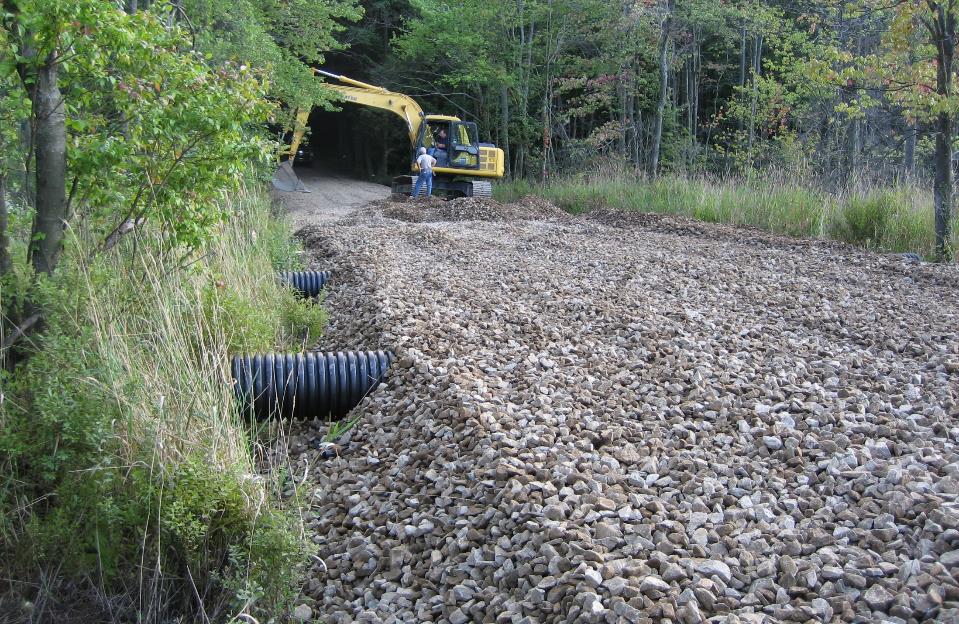 Long mattress with pipes due to wetland and backwatering from lake
French Mattress
Road Base: ESMPs
Every situation is different, but you may need a 24’ wide mattress at the base to achieve a 18’ final road width!
Important Notes:

Make sure you make it wide enough to build road on top!
24 feet
20 feet
18 feet
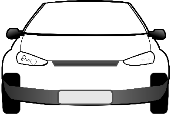 18” x 20’ mattress
Road Fill
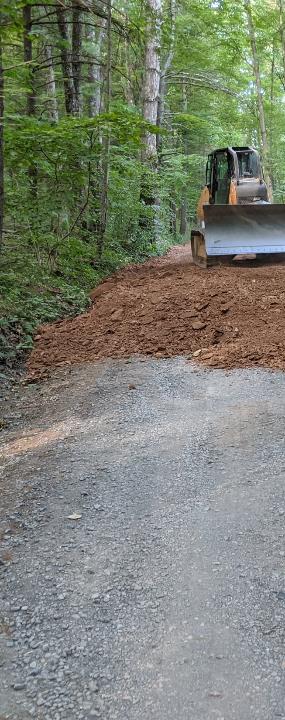 Road Fill

Other Considerations
Geosynthetics
Structural Reinforcement
French Mattresses
Underdrains
[Speaker Notes: Helps With Drainage On Entrenched Roads

This technique can really help with drainage issues on entrenched roads.]
Underdrains
Road Base ESMPs
Underdrain : A buried drainpipe that collects subsurface water before it surfaces on the road and directs it to a stable outlet.
Page 12 
in Field Guide
[Speaker Notes: Discussed in “Banks”

We talked about these buried drains in the “Banks” section.]
Underdrains
Road Base: ESMPs
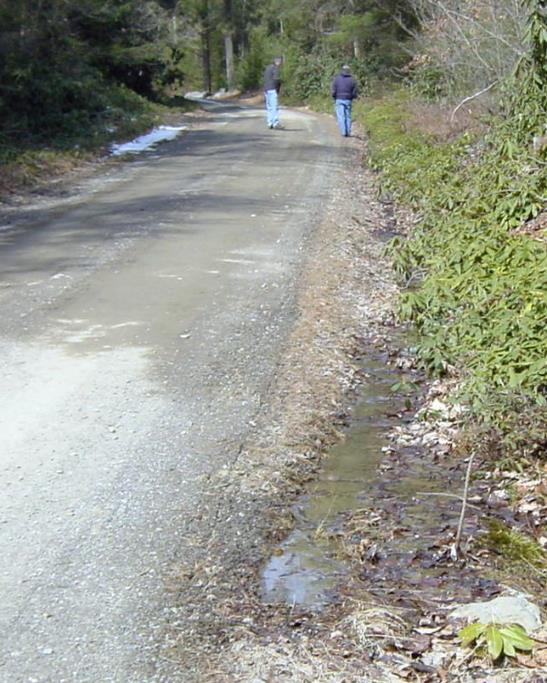 When TO USE:

Saturated road bases

Perpetually wet ditches and banks


ANY CONSISTENTLY
      WET AREAS!
[Speaker Notes: Consider Underdrains When:
Wet Ditches, Banks, Spots in Road
Dry Bank and Remove Lubrication

Consider an Underdrain when you see perpetually wet ditches and banks along the road.  They can even be installed under the cartway to dry out problem wet spots.  When you dry out wet ditches and drain wet banks, you remove lubrication from the equation and make your banks more stable.]
Underdrains
Road Base: ESMPs
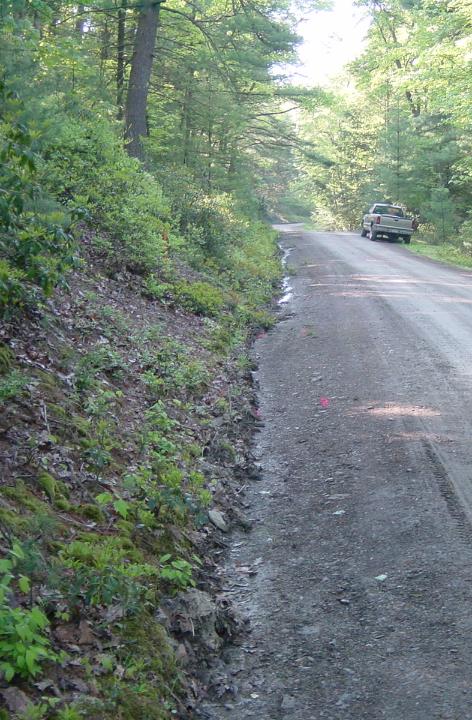 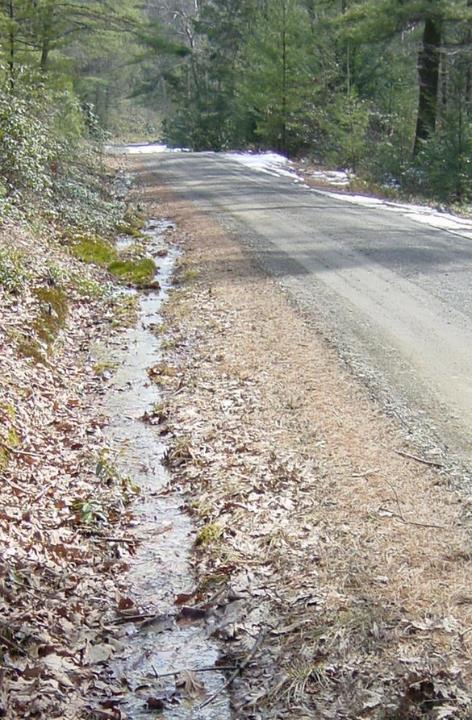 Consider time of year, this is the same site in:
MAY
MARCH
[Speaker Notes: Cumberland County Project:
Drain Wet Ditch To Far Side
Dave and Dave

Now let’s look at an underdrain project the Center did a couple of years ago in Cumberland County, to drain a wet ditch through the road base and outlet the water to the far side of the road.  If you pay attention, you’ll see my two ugly associates in these next slides.]
Underdrains
Road Base: ESMPs
Constructed Stone Underdrain
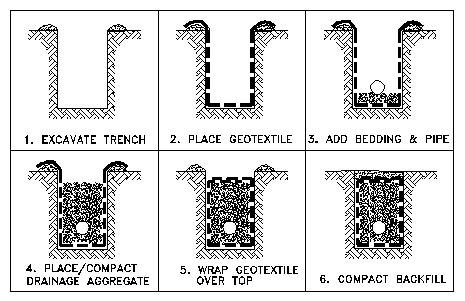 1. Excavate Trench
2. Place Geo-textile
3. Add pipe and clean fill
4. Add clean fill
5. Wrap and overlap geo-textile
6. Cover geo-textile
FHWA Geosynthetic Design and Construction Guidelines(Berg, et. al., 1998)
[Speaker Notes: Constructed Underdrain:
Built Any Size – For Any Flow
Clean Filter Stone Also Carries Water
Slide of Steps of Construction 

A constructed underdrain can be built to any size, to handle any anticipated flow.  The clean stone surrounding the drain pipe will carry water as well.  I’ve seen a lot of field drains made only of stone.  This slide shows the steps of constructing an underdrain.]
Underdrains
Road Base ESMPs
Jung Road – Bradford County
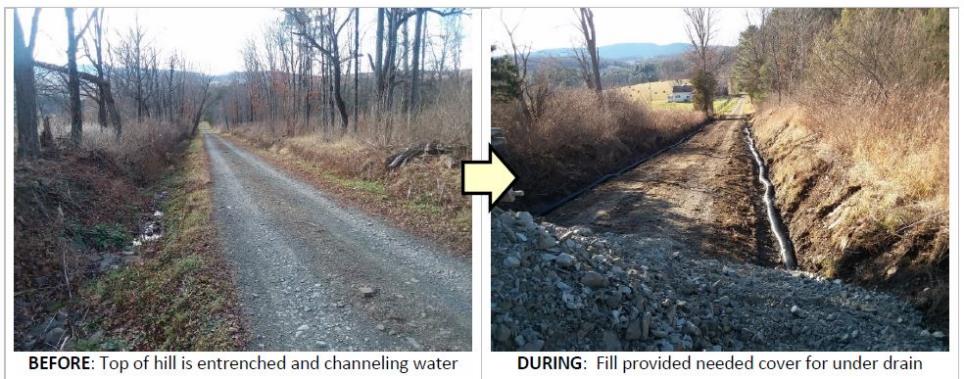 You can take advantage of deep ditches for underdrains.  Much of the excavation is already done for you.
[Speaker Notes: Discussed in “Banks”

We talked about these buried drains in the “Banks” section.]
Underdrains
Road Base: ESMPs
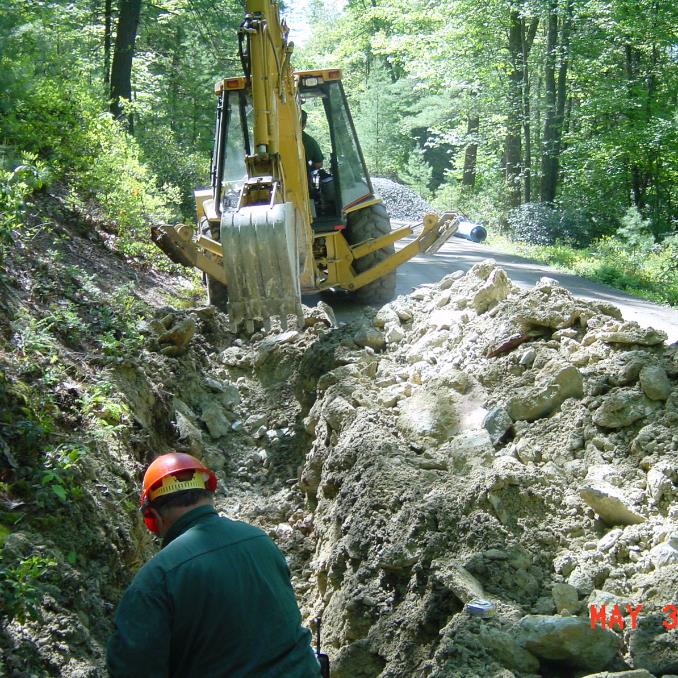 Example 1
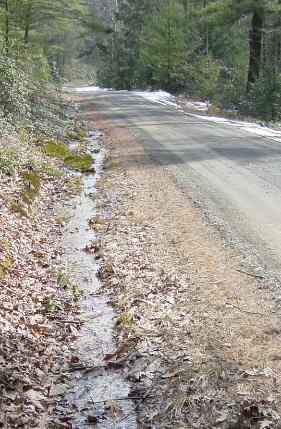 Before
Underdrain excavation
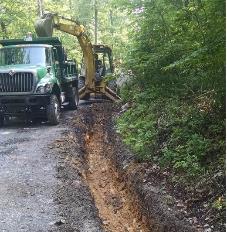 Underdrains
Road Base: ESMPs
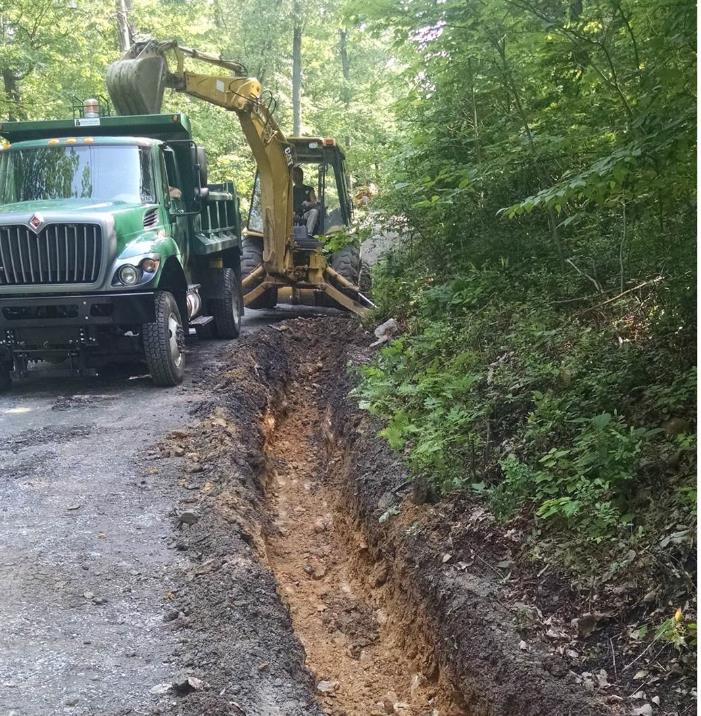 Have a plan to remove excavated material
Should have ~1% slope like a pipe
Underdrains
Road Base: ESMPs
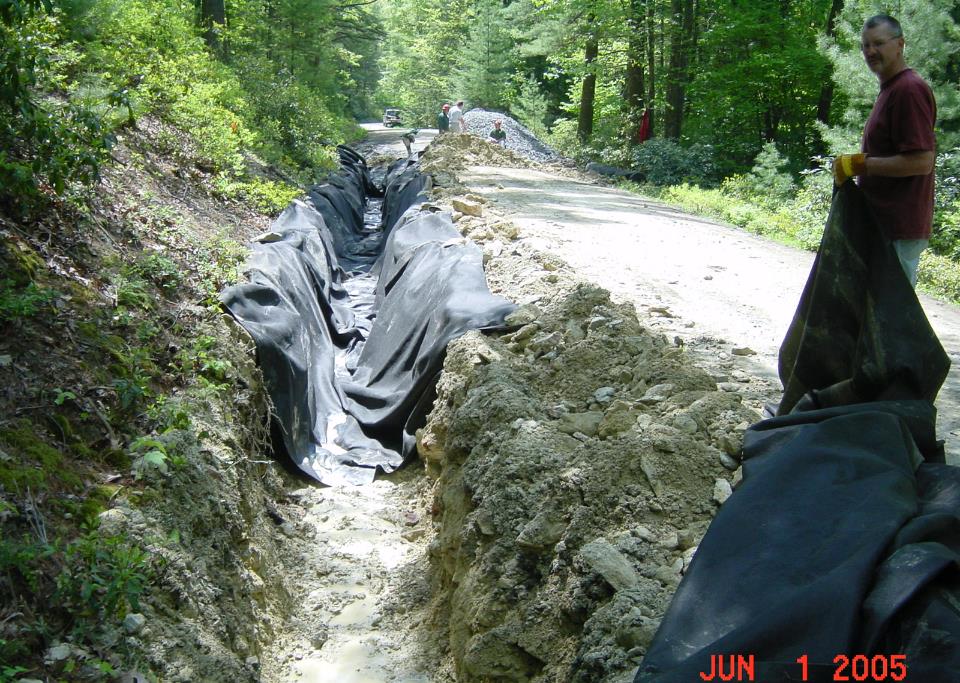 Page 12 in Field Guide
Placing fabric in trench
Non-Woven Fabric
- separates
 filters
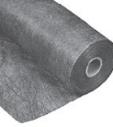 Underdrains
Road Base: ESMPs
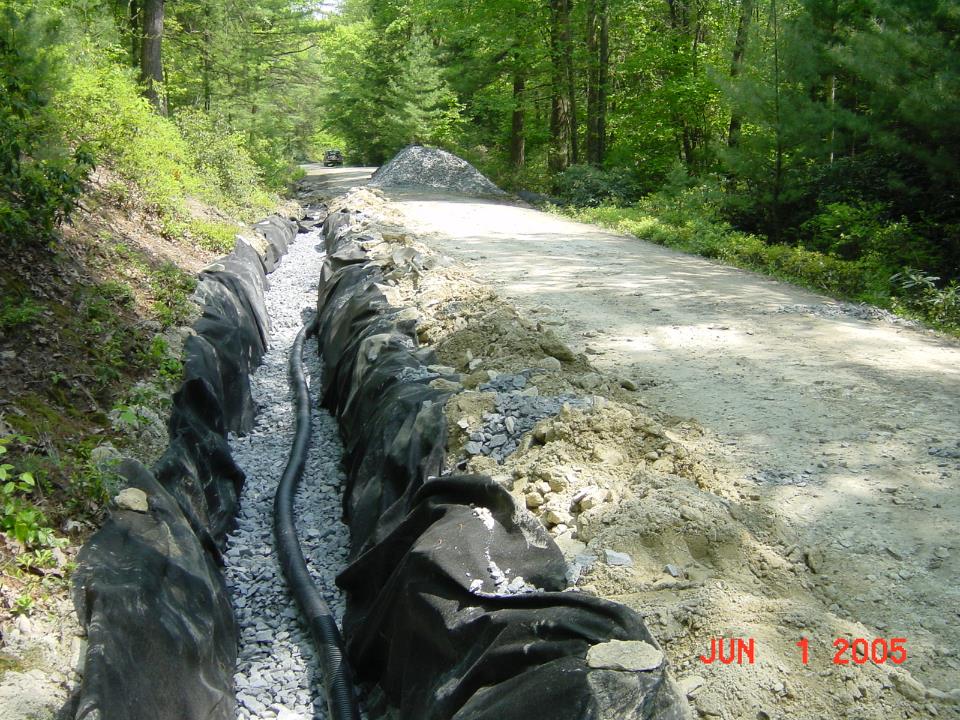 Page 12 in Field Guide
Clean Stone
Perforated Pipe
Constructing Underdrain
[Speaker Notes: Dig to Desired Width and Depth to Allow For Min. 12” Cover
Ensure Minimum 1% Slope
Line With Geo-Fab
Clean Stone Bedding
Lay Pipe

The trench was excavated to the desired width, and deep enough to allow for sufficient cover of the completed underdrain.  The backhoe operator made sure their was at least 1% slope, so the drain would drain .  The trench was then lined with enough geo-fabric to overlap on top.  Clean stone was laid in the bottom as pipe bedding, and the perforated drain pipe was laid on top of the stone.]
Underdrains
Road Base: ESMPs
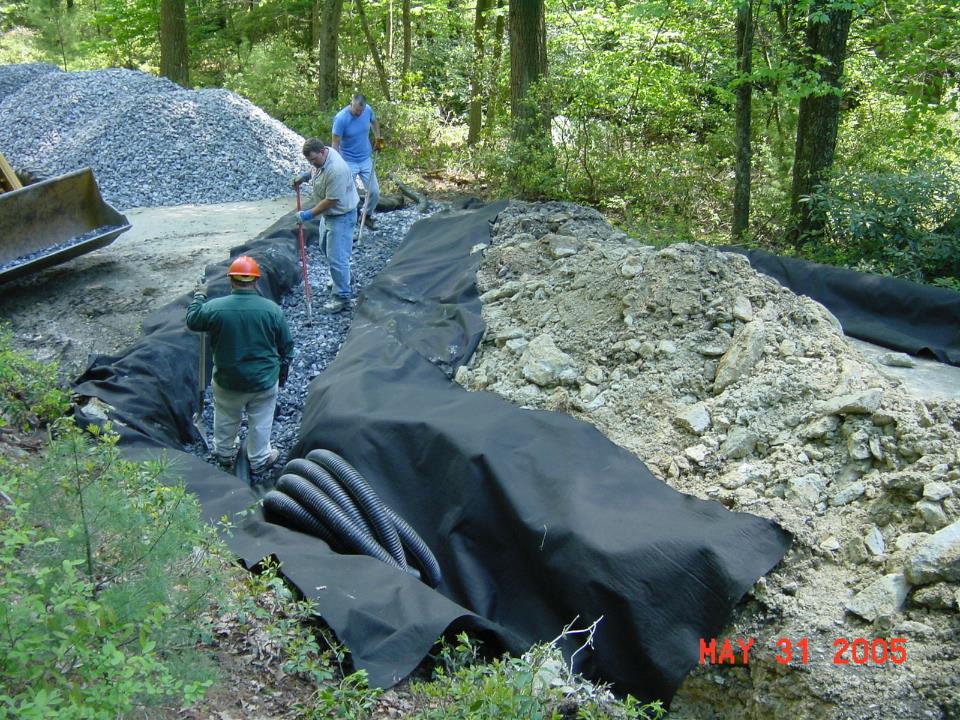 Page 12 in Field Guide
Underdrain Outlet
Constructing Underdrain
[Speaker Notes: Dig to Desired Width and Depth to Allow For Min. 12” Cover
Ensure Minimum 1% Slope
Line With Geo-Fab
Clean Stone Bedding
Lay Pipe

The trench was excavated to the desired width, and deep enough to allow for sufficient cover of the completed underdrain.  The backhoe operator made sure their was at least 1% slope, so the drain would drain .  The trench was then lined with enough geo-fabric to overlap on top.  Clean stone was laid in the bottom as pipe bedding, and the perforated drain pipe was laid on top of the stone.]
Underdrains
Road Base: ESMPs
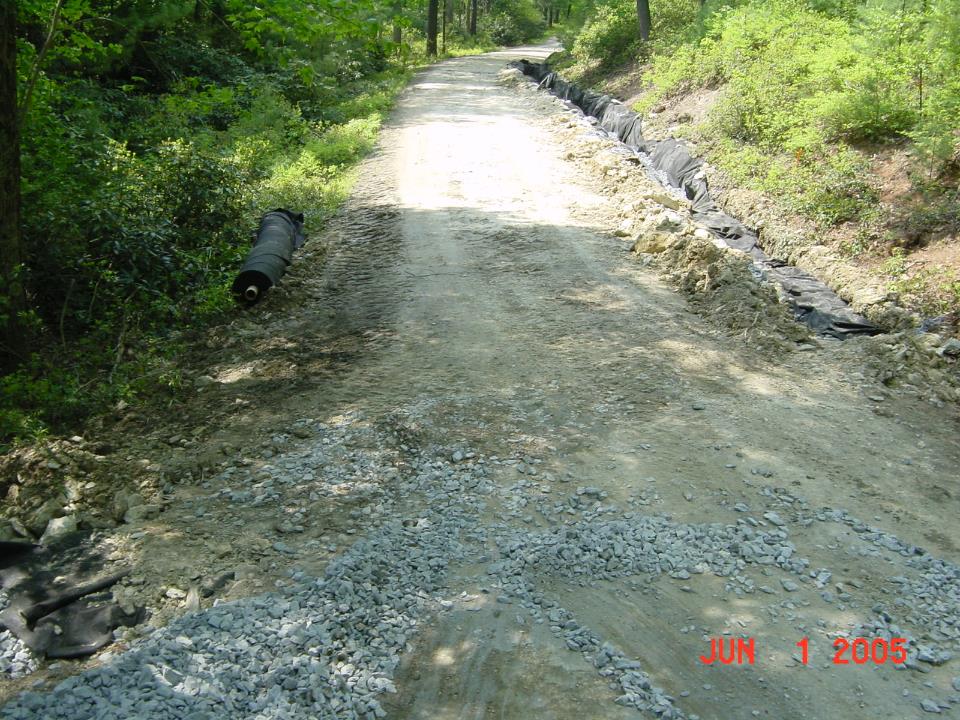 Page 12 in Field Guide
Underdrain Outlet
Constructing Underdrain
[Speaker Notes: Dig to Desired Width and Depth to Allow For Min. 12” Cover
Ensure Minimum 1% Slope
Line With Geo-Fab
Clean Stone Bedding
Lay Pipe

The trench was excavated to the desired width, and deep enough to allow for sufficient cover of the completed underdrain.  The backhoe operator made sure their was at least 1% slope, so the drain would drain .  The trench was then lined with enough geo-fabric to overlap on top.  Clean stone was laid in the bottom as pipe bedding, and the perforated drain pipe was laid on top of the stone.]
Underdrains
Road Base: ESMPs
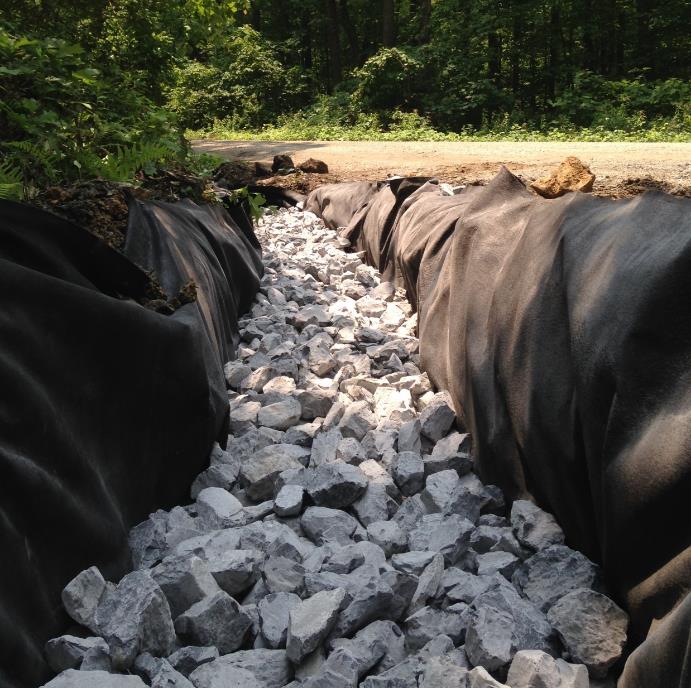 Underdrain Notes:
Use clean gravel
AASHTO #1’s work well
“Fist-sized” stone
Page 12 in Field Guide
[Speaker Notes: Dig to Desired Width and Depth to Allow For Min. 12” Cover
Ensure Minimum 1% Slope
Line With Geo-Fab
Clean Stone Bedding
Lay Pipe

The trench was excavated to the desired width, and deep enough to allow for sufficient cover of the completed underdrain.  The backhoe operator made sure their was at least 1% slope, so the drain would drain .  The trench was then lined with enough geo-fabric to overlap on top.  Clean stone was laid in the bottom as pipe bedding, and the perforated drain pipe was laid on top of the stone.]
Underdrains
Road Base: ESMPs
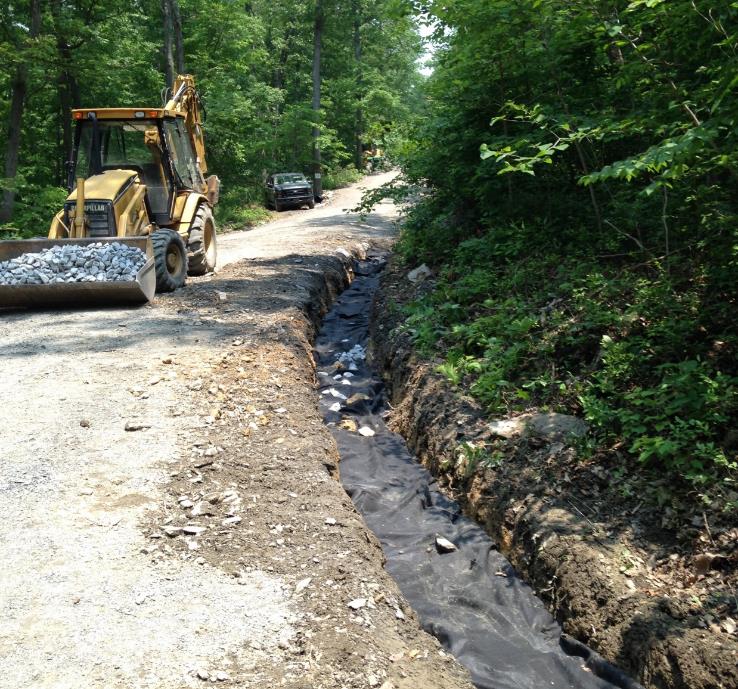 Underdrain Notes:
Wrap all sides in fabric
Overlap all fabric seems 1’+
Non-Woven Fabric
- separates
 filters
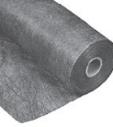 [Speaker Notes: Dig to Desired Width and Depth to Allow For Min. 12” Cover
Ensure Minimum 1% Slope
Line With Geo-Fab
Clean Stone Bedding
Lay Pipe

The trench was excavated to the desired width, and deep enough to allow for sufficient cover of the completed underdrain.  The backhoe operator made sure their was at least 1% slope, so the drain would drain .  The trench was then lined with enough geo-fabric to overlap on top.  Clean stone was laid in the bottom as pipe bedding, and the perforated drain pipe was laid on top of the stone.]
Underdrains
Road Base: ESMPs
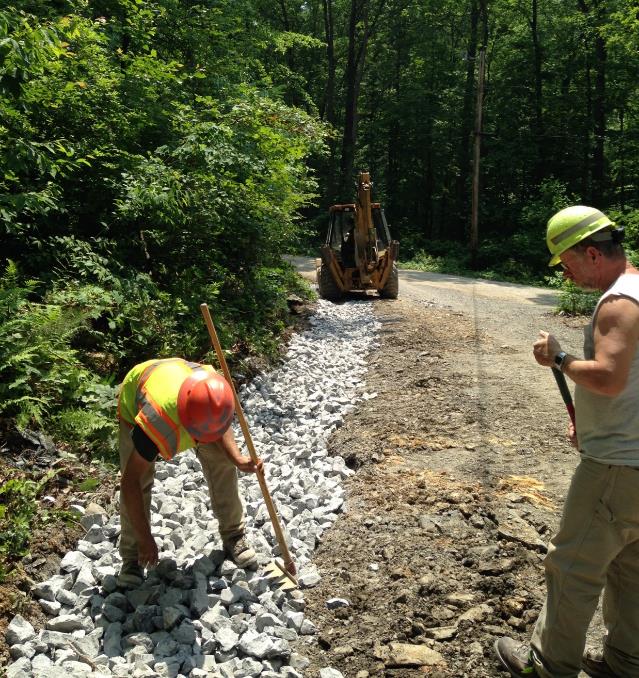 Underdrain Notes:
Cover the fabric to hold it in place.
Try to build a ditch shape with the rock used to cover the fabric.
[Speaker Notes: Dig to Desired Width and Depth to Allow For Min. 12” Cover
Ensure Minimum 1% Slope
Line With Geo-Fab
Clean Stone Bedding
Lay Pipe

The trench was excavated to the desired width, and deep enough to allow for sufficient cover of the completed underdrain.  The backhoe operator made sure their was at least 1% slope, so the drain would drain .  The trench was then lined with enough geo-fabric to overlap on top.  Clean stone was laid in the bottom as pipe bedding, and the perforated drain pipe was laid on top of the stone.]
Underdrains
Road Base: ESMPs
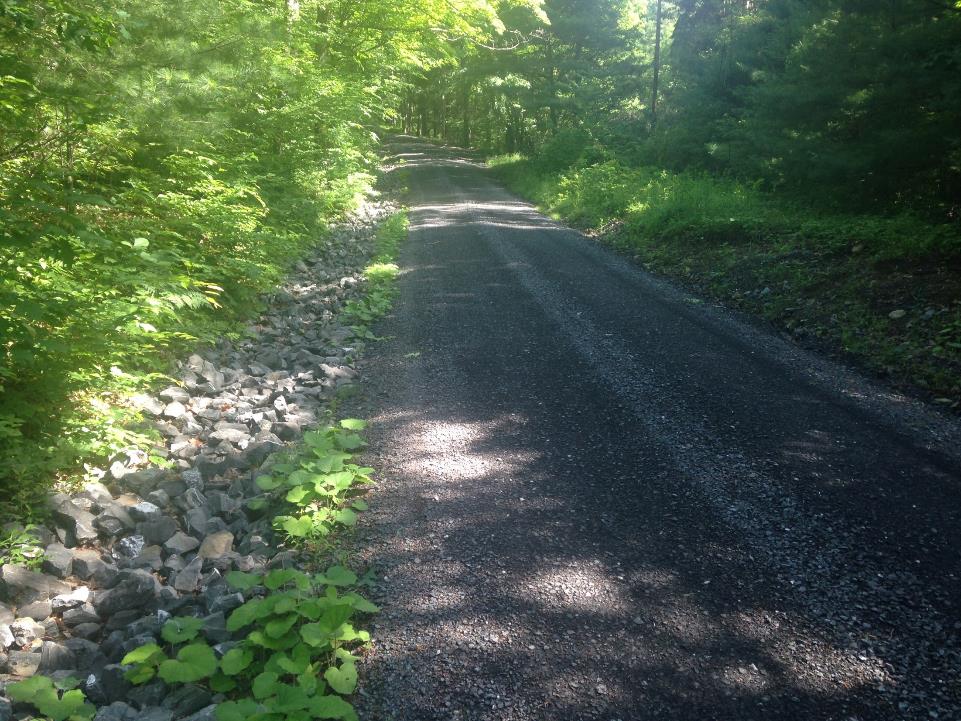 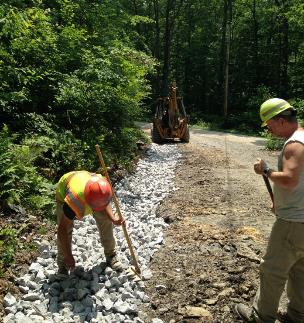 1 year later
[Speaker Notes: Dig to Desired Width and Depth to Allow For Min. 12” Cover
Ensure Minimum 1% Slope
Line With Geo-Fab
Clean Stone Bedding
Lay Pipe

The trench was excavated to the desired width, and deep enough to allow for sufficient cover of the completed underdrain.  The backhoe operator made sure their was at least 1% slope, so the drain would drain .  The trench was then lined with enough geo-fabric to overlap on top.  Clean stone was laid in the bottom as pipe bedding, and the perforated drain pipe was laid on top of the stone.]
Road Fill
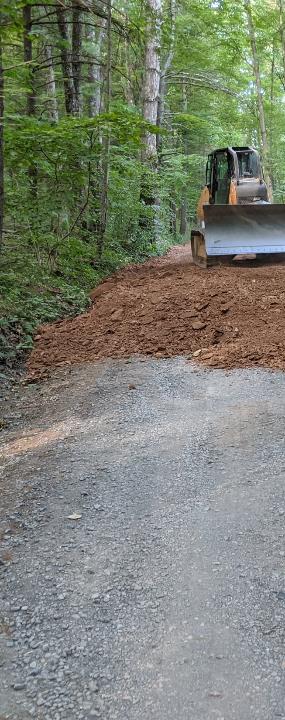 Road Fill

Background
Filling the Road Profile
Other Considerations
Types of Fill
Introduction to RFQ
[Speaker Notes: Helps With Drainage On Entrenched Roads

This technique can really help with drainage issues on entrenched roads.]
Road Fill
What is fill?
-Fill is usually aggregate, rock, or subsoil (soil from beneath the topsoil) which has little soil organic matter or biological activity. 

-Fill should be as free of organic matter as possible since organic matter will decompose creating pockets of empty space within the fill which could result in settling. 

-Uneven or excessive settling of the fill can result in damage to any structures built on the fill. 

-Fill is generally required to provide sufficient strength to hold form when compacted or placed.
Road Fill
Fill
Types of fill include:

	- Select Fill
	- General Fill
	- Non-structural fill
	- Rock Fill
	- Permeable Fill
Road Fill
Select Fill
Select fill is superior quality material, used principally as capping, surface material, structural material and/or shoulder material. Select fill materials are commonly specified for use in the construction of:
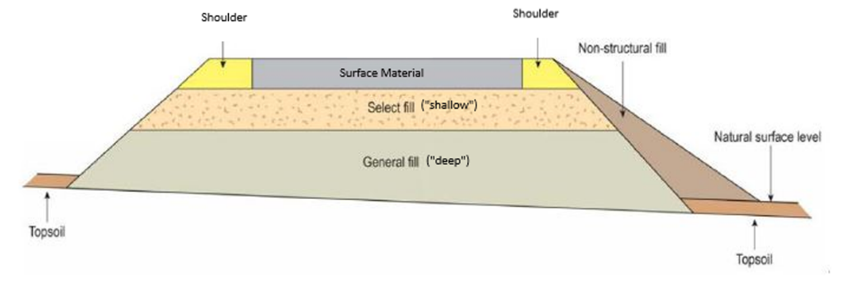 Road Fill
Select Fill
Select fill is superior quality material, used principally as capping, surface material, structural material and/or shoulder material. Select fill materials are commonly specified for use in the construction of:
the earthworks layer immediately beneath the pavement layers
spill-through abutment fills and behind abutment areas of bridge approach embankments
reinforced soil embankments
fill placed adjacent to retaining walls
pipe and culvert backfill.
Road Fill
Select Fill
The maximum stone size for select fill used for roadwork's is 3 inches. 
Select fill is required to be compacted; and when compacted, should be non-permeable (i.e water should not flow through it).
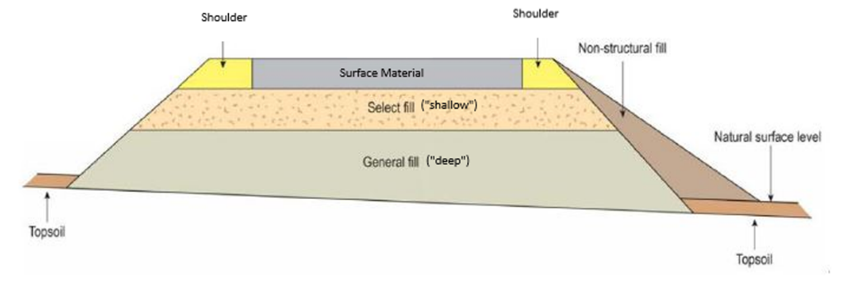 Road Fill
General Fill
General fill is a medium quality material which does not meet the requirements of select fill. General fill materials are usually used to:
Provide a stable platform during construction so that select fill and pavement layers can be satisfactorily placed.
Provide an elevated platform for a pavement such that adequate clearance is provided between the groundwater table or inundation level and the bottom of the pavement, and to protect the pavement from moisture infiltration.
Provide a more economical earthworks design than when using higher quality material for the whole of the fill embankment.
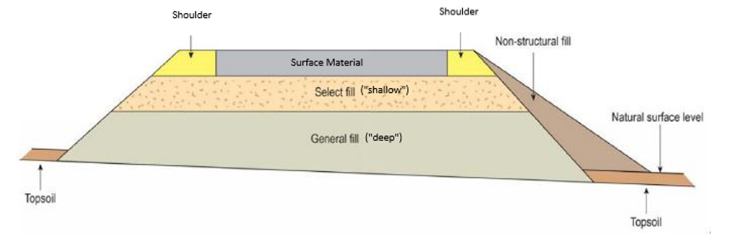 Road Fill
Non-Structural Fill
Non-structural fill is a lesser quality material which does not meet the requirements of select fill or general fill material, and which may be used in non-structural zones of embankments.
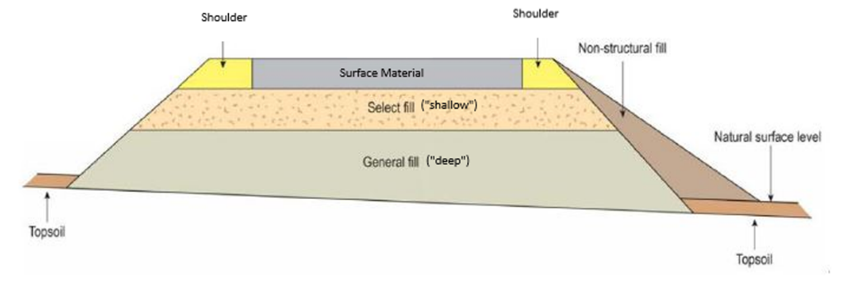 Road Fill
Rock Fill/Permeable Fill
Rock fill is a permeable material comprised of larger rock and rock fragments which may be used as drainage layers in areas subject to inundation or groundwater inflows or where general and non-structural fills are unsuitable, commonly due to the low strength of in situ soils.
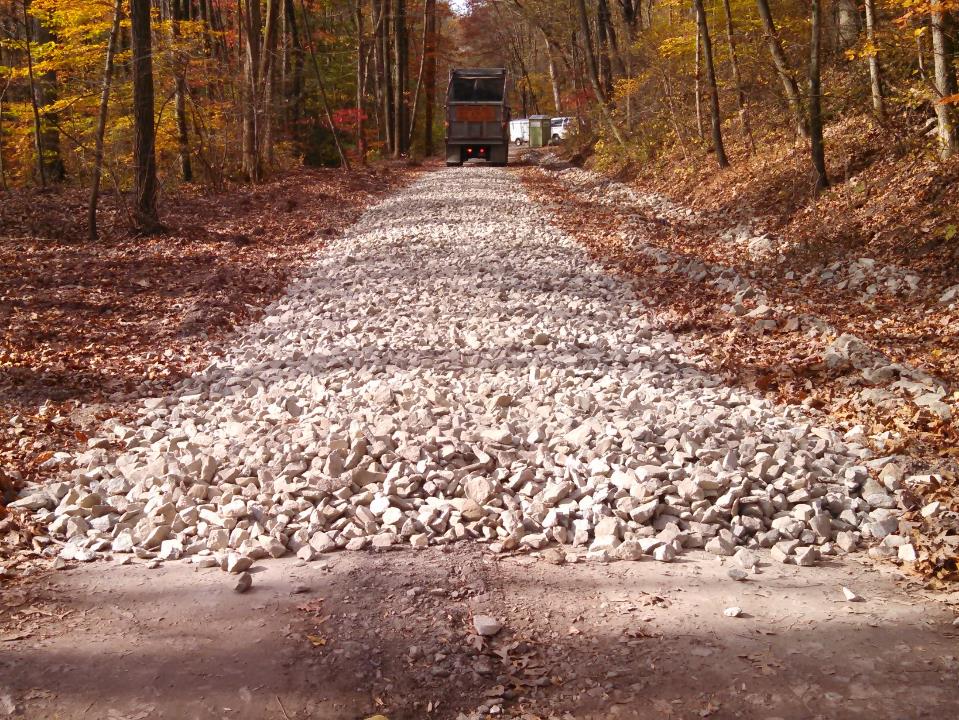 Road Fill
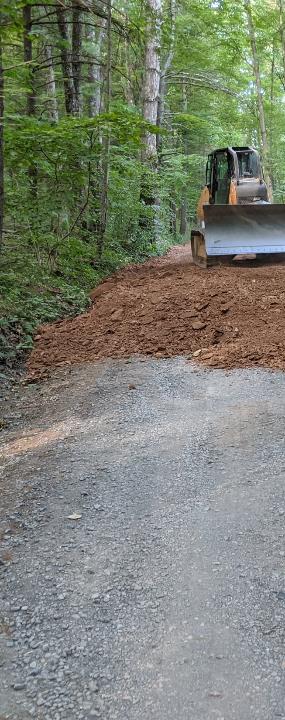 Road Fill

Background
Filling the Road Profile
Other Considerations
Types of Fill
Introduction to RFQ
[Speaker Notes: Helps With Drainage On Entrenched Roads

This technique can really help with drainage issues on entrenched roads.]
Road Fill
Introduction to RFQ
The CDGRS Road Fill Request for quote is very similar to the CDGRS Driving Surface Aggregate Request for quote.
both are optional

both are based on overcoming common problems encountered on projects by 	CDGRS staff and are not meant to be all-inclusive.

Conservation Districts (CDs) and others can tailor this RFQ to help them obtain 	quality fill to meet their needs.  

The RFQ can allow for lower costs on deep fill projects by using lower quality fill 	deep in the profile where frost and abrasion are not an issue. 

Using an RFQ gives the CD the ability to review and accept/reject material. 

Since many CD’s already have identified suitable fill material, they would not necessarily need to use the RFQ for that purpose, but an RFQ is a good way to hold a contractor accountable for the quality of fill material.
Road Fill
Introduction to RFQ
Available online in Word format
You can tailor it to your needs
Has blanks for you to fill in data
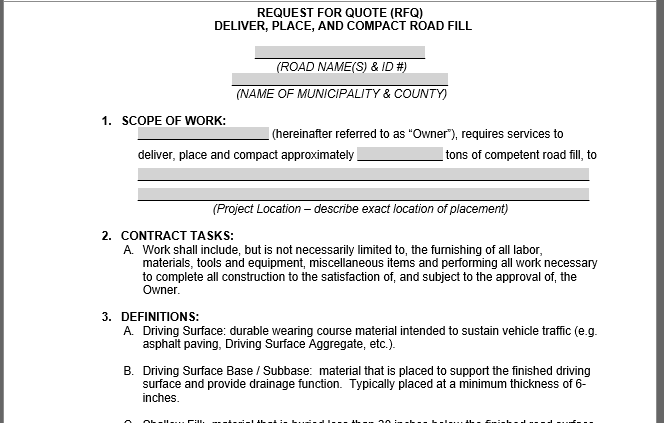 Road Fill
Introduction to RFQ
Available online in Word format
Has optional information or information you choose based on project
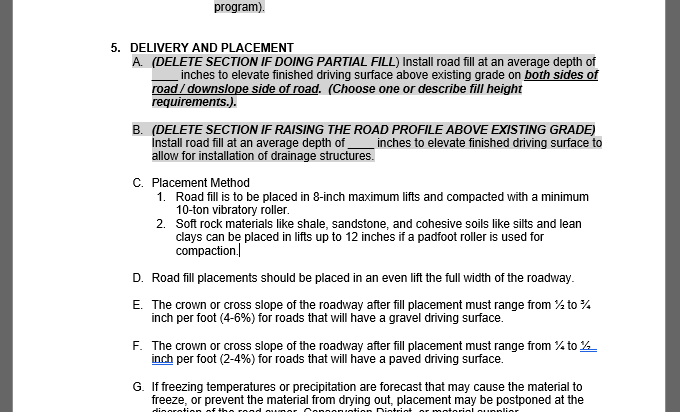 Road Fill
Introduction to RFQ - Material
Red text = directly from RFQ
Section 4 – Road Fill Material

A.  Any fill material used must be reviewed and approved by the Road Owner or their designee.  This includes quarried materials with specifications.  Acceptable and non-acceptable USCS designations are listed below.  Any samples shall be obtained by the Owner or their designee (e.g. Conservation District (CD) Staff, Center for Dirt and Gravel Road Studies (CDGRS) staff, or person(s) otherwise approved by the SCC). Road fill material must meet the following minimum requirement

	The following USCS soil types are acceptable as both deep and shallow 	fill materials.
		a.  GW – well-graded gravel  (2A)
		b.  GM – silty gravel  (low clay 2RC, DSA, 2A “modified”)

Shallow fill (select fill) – Material that is buried less and 30 inches below the finished road surface
Deep fill (general fill) – material that is buried greater than 30 inches below the finished road surface
Road Fill
Unified Soil Classification System (USCS)
The USCS is a soil classification system used in engineering and geology to describe the texture and grain size of a soil or aggregate. The classification system can be applied to most unconsolidated materials and is represented by a two-letter symbol. Each letter is described below (with the exception of Pt)
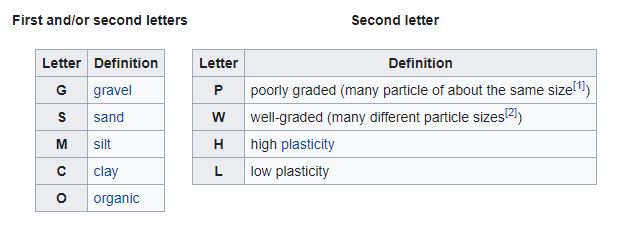 Road Fill
Unified Soil Classification System (USCS)
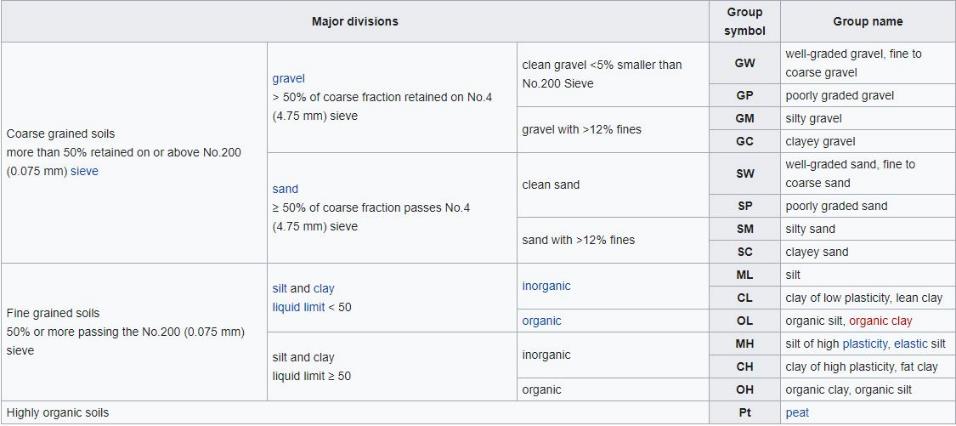 Road Fill
Introduction to RFQ - Material
Section 4A – Road Fill Material

	b. Rock and gravel larger than 3 inches may be used as 			shallow fill as long it is clean.  

	Example:  AASHTO #1 stone as a road base or in a French Mattress. The void spaces between the rocks keeps them from heaving to the surface. 

2. The following USCS soil types (general fill) are acceptable only as deep fill:

GP – Poorly graded gravel (lacks fines for compaction, good for drainage)
  GC – clayey gravel (use only as last resort)
  SW – Well graded sand (sand is highly erosive if exposed)
  SP – Poorly graded sand (highly erosive)
  SM – Silty sand (excellent deep fill material)
  SC – Clayey sand (use only as last resort)
  ML – Silt (must be low plasticity and adequate density)
  CL – Lean clay (must be low plasticity and adequate density), 
                Or a combination of these groups.
Red text = directly from RFQ
Road Fill
Additions to RFQ are encouraged
If you are going to use the RFQ, you may want to have an engineer make more specifications to the material, such as:

	-Minimum acceptable dry density (proctor test needed)
	-  Maximum plasticity index
	- Maximum liquid limit
	- Select fill only

You can make the winning bidder or contractor prove the material meets any specifications by making sampling & testing part of the contract.

Material testing  of fill should be a rare event, only needed when an unknown questionable source of fill becomes available, or when there is a history of issues with a particular fill source.  Testing allows CDs to reject material in advance of a project (similar to DSA, it is better to identify problems before there are trucks lined up on the project).  If testing is required, then Testing Requirements can be inserted into the RFQ in coordination with the Center for Dirt and Gravel Center staff and/or Municipal Engineer.
Road Fill
Introduction to RFQ - Material
Section 4A – Road Fill Material

3. PennDOT approved quarried aggregates and 4-inch minus are acceptable shallow and deep fill materials

4. Unsatisfactory fill material includes, but is not limited to, the following: 
Unsatisfactory Soils/Aggregates:  USCS Classifications per ASTM D 2487*
OL – Organic silt
CH – Fat clay (high plasticity)
MH – Elastic silt
OH – Organic clay
Pt – Peat
Or a combination of these groups
Road Fill
Introduction to RFQ - Material
Section 4B – Road Fill Material

Excavated Shale is an acceptable material.  Shale material must be pre-approved by the Owner or their designee prior to use.  

Shale fill may be used as deep fill, shallow fill and subbase fill if the finished driving surface will be stone aggregate.

Shale may not be used as the finished driving surface.  
If shale is used for shallow fill then it must be capped with a minimum depth of 6-inches of stone aggregate (e.g. 2A, 2RC, etc.) 


*****Not all shale is created equal!!!!
	- It can contain clay or breakdown once excavated and rained on.

If you are unsure of the material, at least get someone out to look at it.
Road Fill
Introduction to RFQ - Material
Section 4B – Road Fill Material

  Fill materials must be clean fill and be uncontaminated, non-water soluble, non-decomposable and inert.

  Fill material shall be free of debris, waste, frozen materials, vegetation, and other deleterious matter.  

  This section is for alternative fill materials only.  These materials often require extra testing to make sure they will not contaminate the environment.  Use this section only if using alternative products such as dredged material, used asphalt, brick, or concrete, slag, bottle glass, foundry sand, coal combustion products, etc.

For more details, read the entire section in the RFQ…
Road Fill
Introduction to RFQ - Placement
Section 5 – Delivery and Placement.


Section I. Geotextile shall be installed on the sections of roads designated by the Owner or their designee.  
Geotextile must be installed over designated deep fill materials listed in Section 4.4, prior to placement of shallow fill.
Total length of road to receive geotextile is ______ feet.  Install geotextile a minimum width of ______ feet. 	
Geotextile shall be covered with a minimum of 12 inches (DESIGNATE MIN. DEPTH) of material. 
Install class 2A woven geotextile, or approved equal.  


This section can simply be deleted if no geotextile is used.
Road Fill
Introduction to RFQ - Placement
Section 5 – Delivery and Placement.


Section J. Geogrid shall be installed on the sections of roads designated by the Owner or their designee.  
Where required install geogrid on the existing road surface and place fill material over geogrid. Geogrid shall be covered with a minimum of ____ inches of material. 
Total length of road to receive geogrid is ______ feet.  Install geogrid a minimum width of ______ feet. 	
Install (TYPE OF GEOGRID), or approved equal.  



This section can simply be deleted if no geotextile is used.
Road Fill
Introduction to RFQ - Placement
Section 5 – Delivery and Placement

Choose section A or B.

Section A.  (Turnpiking)  Used on fill projects that are going to raise the finished surface above existing grade on both sides of the road/downslope side of road.  Specify 	an average depth on the contract
	
Section B.  Used on partial fill projects. “Install road fill at an average depth of ____ inches to elevate finished driving surface to allow for installation of drainage structures”.

- you may have varying fill heights on your project, be sure they are specified in the work plan and marked on-site if possible.
Road Fill
Introduction to RFQ - Placement
Section 5 – Delivery and Placement

Section C. Placement Method

Road fill is to be placed in 8-inch maximum lifts and compacted with a minimum 10-ton vibratory roller.  

Soft rock materials like shale, sandstone, and cohesive soils like silts and lean clays can be placed in lifts up to 12 inches if a padfoot roller is used for compaction.
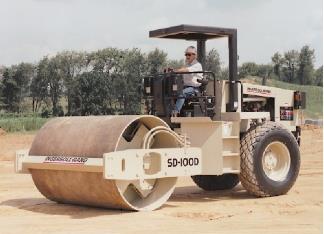 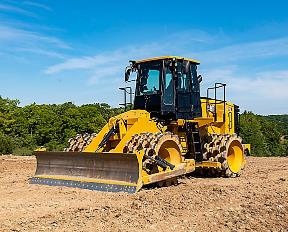 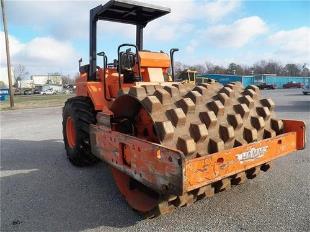 https://tuffmanequip.com/product/10-ton-roller
https://www.cat.com/en_AU/products/new/equipment/compactors/soil-compactors/106520.html
https://constructionor.com/sheepsfoot-rollers/
Road Fill
Introduction to RFQ - Placement
Section 5 – Delivery and Placement.

Section D. Road fill placements should be placed in an even lift the full width of the roadway.
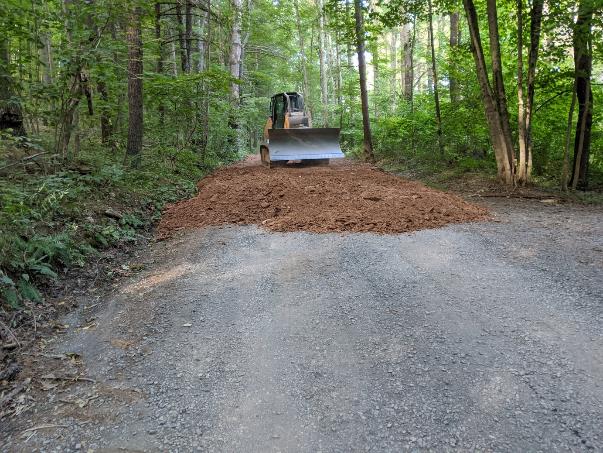 - This allows for complete, even, and consistent compaction and will reduce any future settling of material

- Start thinking about building crown or cross-slope from the very first lift.  This may require initial lift(s) that are slightly uneven.

- Deep ditches may need to be filled & compacted before the road can be raised.
Road Fill
Introduction to RFQ - Placement
Section 5 – Delivery and Placement.

Section E. The crown or cross slope of the roadway after fill placement must range from ½ to ¾ inch per foot (4-6%) for roads that will have a gravel driving surface.

Section F. The crown or cross slope of the roadway after fill placement must range from ¼ to ½  inch per foot (2-4%) for roads that will have a paved driving surface.
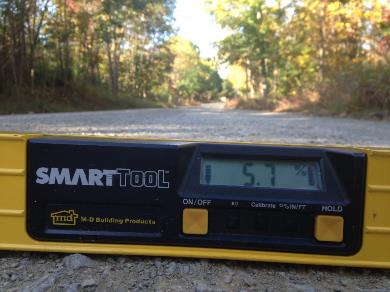 - Too often this is not done, and road surface ends up being too flat to drain.

- Putting this in the contract is the only to enforce that it is done.  Will most likely require oversight to make it happen.
Road Fill
Introduction to RFQ - Placement
Section 5 – Delivery and Placement.


Section G. If freezing temperatures or precipitation are forecast that may cause the material to freeze, or prevent the material from drying out, placement may be postponed at the discretion of the road owner, Conservation District, or material supplier. 

Section H. Any area(s) which do not meet minimum fill depths, minimum widths, road crown requirements shall be corrected in a manner acceptable to the Owner, at no expense to the Owner.
Road Fill
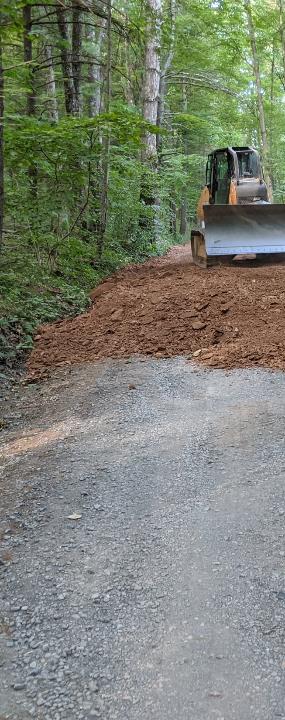 Road Fill

Background
Filling the Road Profile
Other Considerations
Types of Fill
Introduction to RFQ
[Speaker Notes: Helps With Drainage On Entrenched Roads

This technique can really help with drainage issues on entrenched roads.]
Road Fill
Benefits of Road Fill
Provides cover for drainage
Eliminates downslope ditch
Promotes sheet flow
Improves road base
Reduces bank instabilities
Helps winter maintenance
Improves subsurface drainage
Widens road
LONG TERM solutions to many road issues
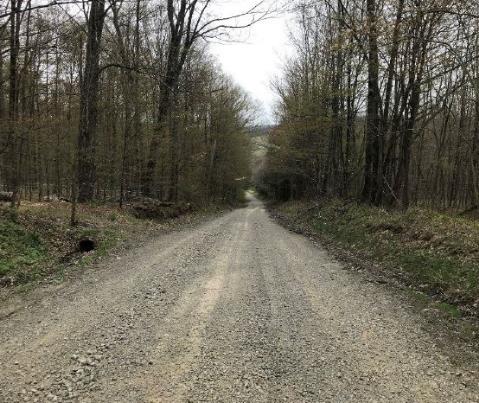 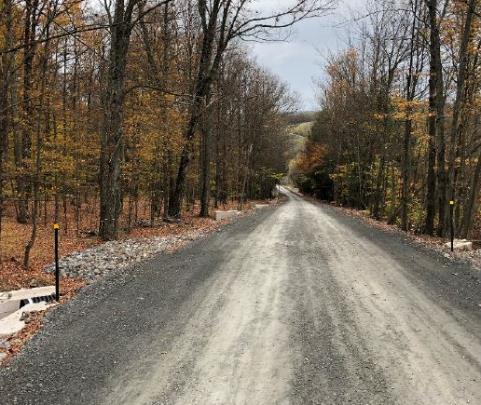 Filling Road Cross-Section
Road Base: ESMPs
Program has averaged 440,000 tons of fill per year the last 5 years
That’s enough material to fill a football field almost 1,000 feet over 5 years.
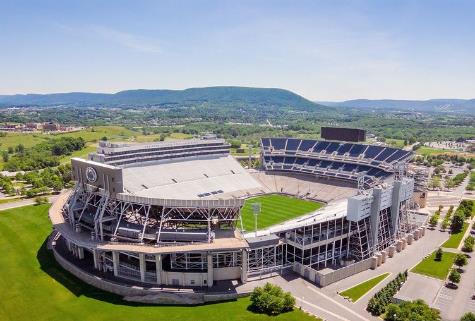 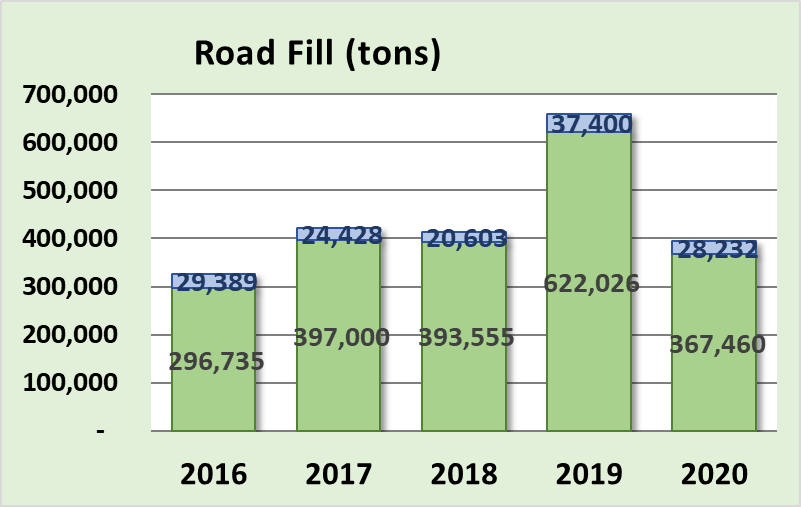 [Speaker Notes: Helps With Drainage On Entrenched Roads

This technique can really help with drainage issues on entrenched roads.]
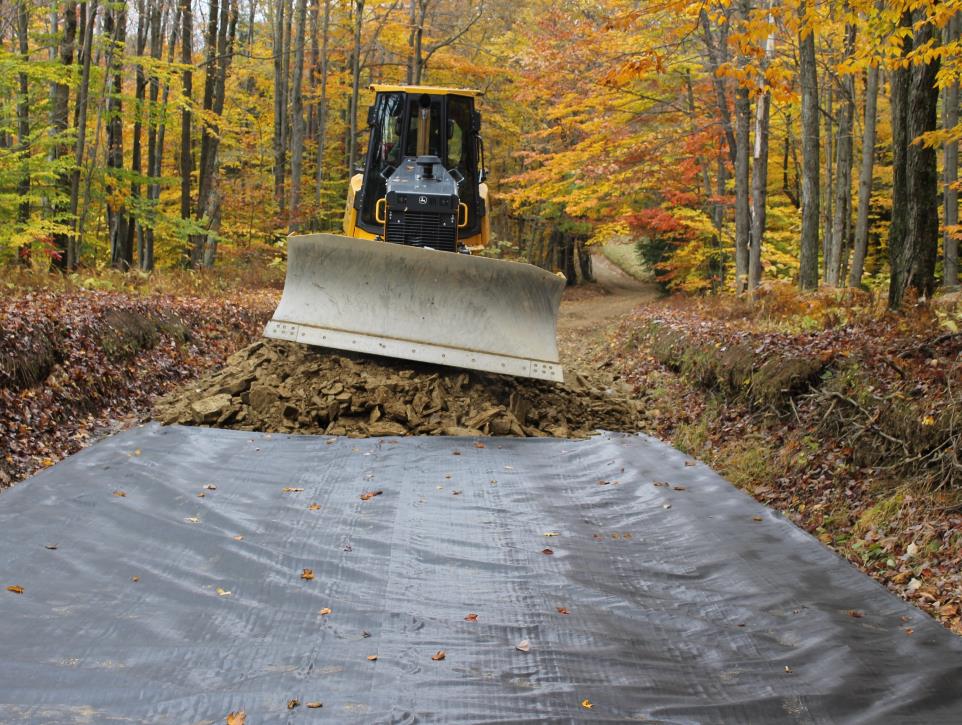 Environmentally Sensitive Maintenance for Dirt & Gravel Roads
Questions?
Discussion?
[Speaker Notes: This Section – Bank Management

In this section we will focus on the management of road banks.]